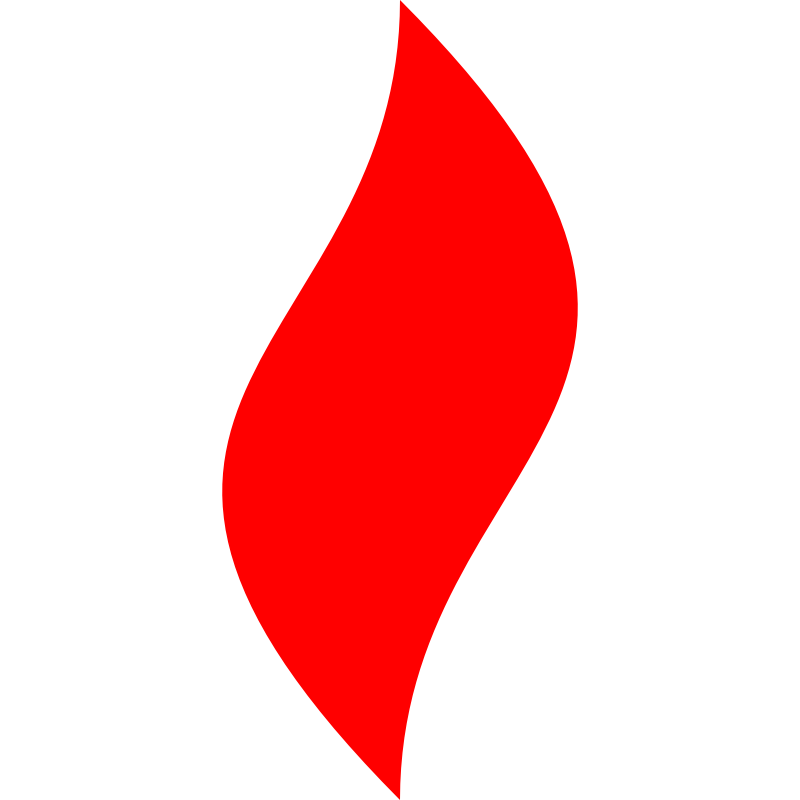 点燃
品牌私域运营中心
点燃私域训练营落地实操宝典
所有传统领域出现过的机会，都值得用企微私域再做一遍！
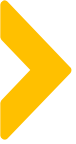 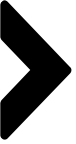 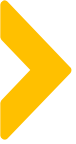 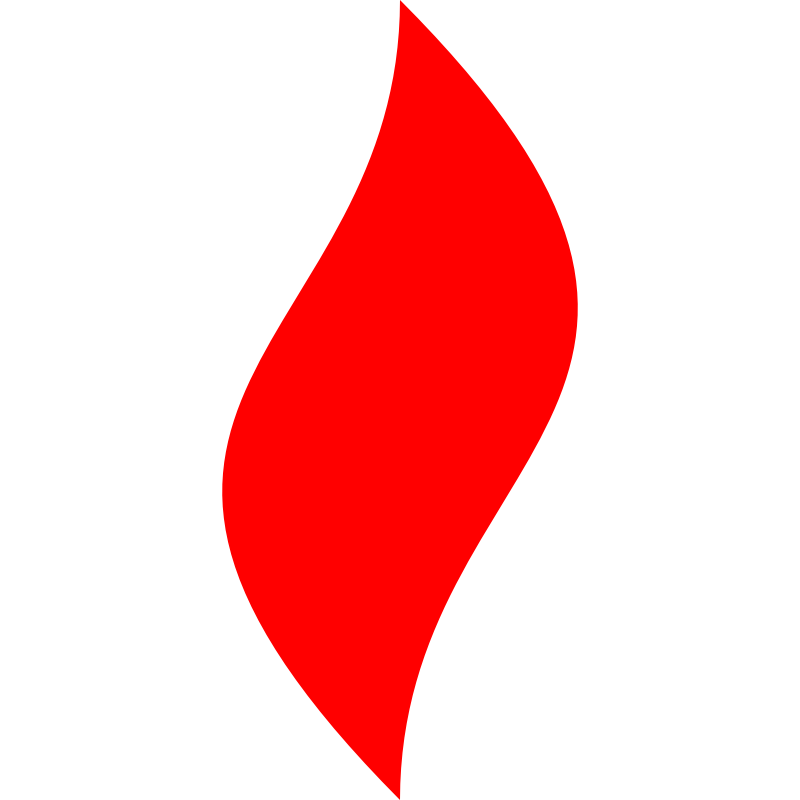 点燃
品牌私域运营中心
Part  1     社群定位
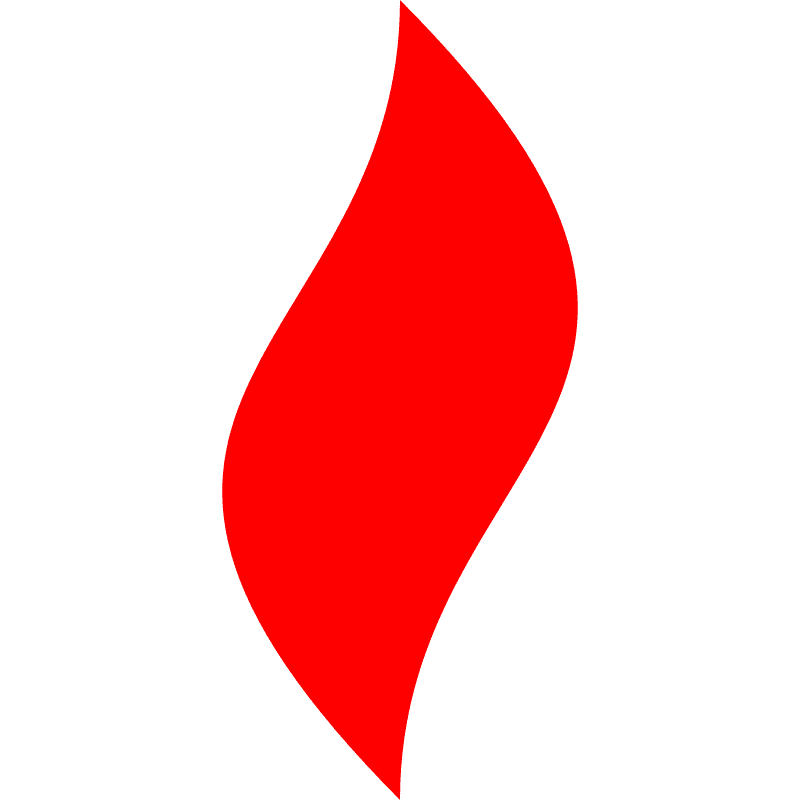 点燃
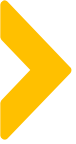 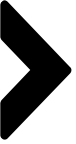 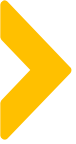 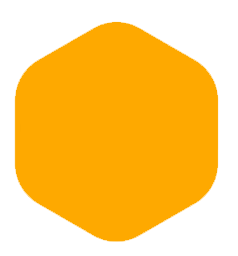 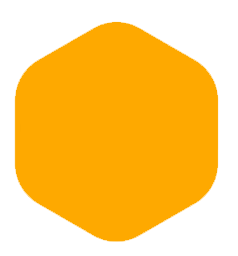 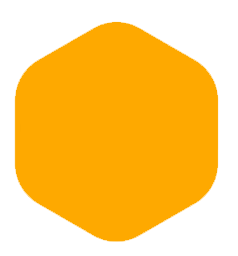 产品定位
内容定位
用户定位
社群定位
社群定位
定位是一个社群发展的指挥棒
也是社群建立的第一步
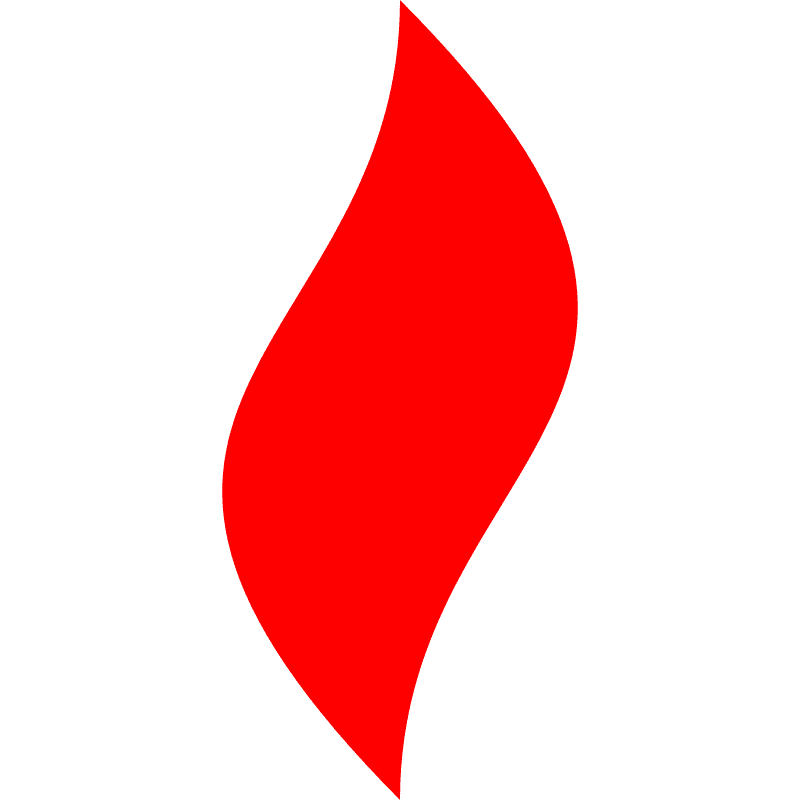 点燃
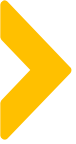 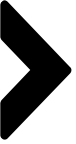 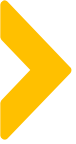 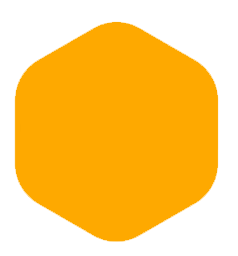 用户定位
用户定位
找准用户的属性是形成社群的第一步。
社群是由一群拥有共同兴趣或者相同社会属性的用户组建起来的，当社群用户拥有的相同属性越多，活跃度越高。
可以从年龄、性别、职业、地区、收入家庭情况、兴趣爱好等用户信息维度，判断不同产品对应的用户特征。
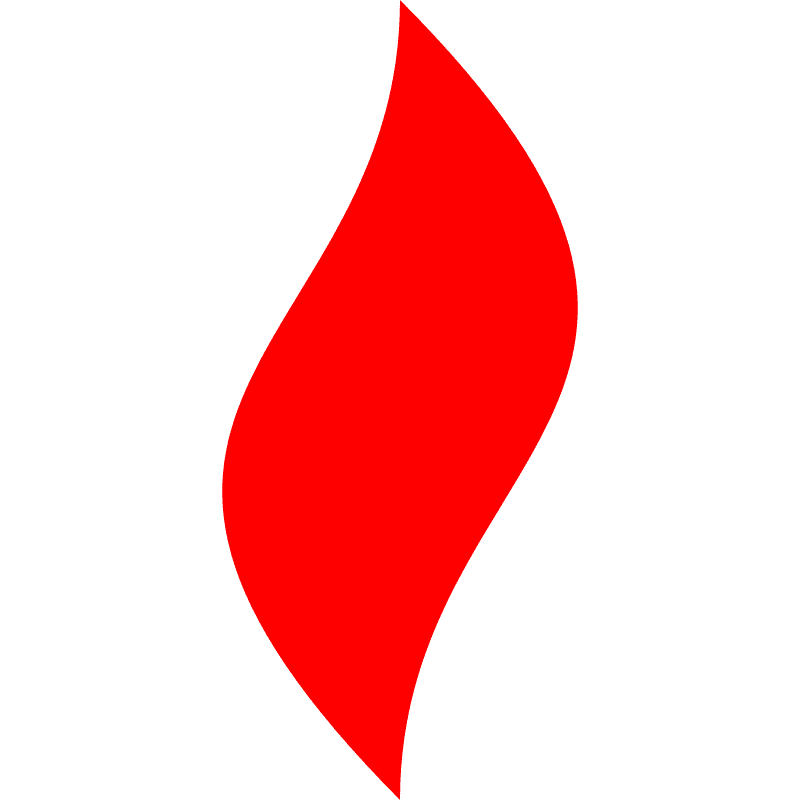 点燃
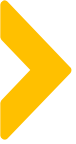 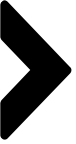 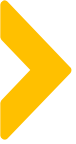 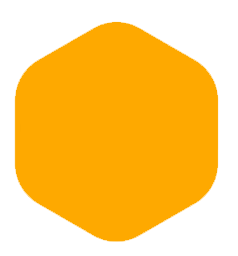 产品定位
产品定位
找准用户定位后，根据产品调性，了解用户真正需要的是什么，找到粉丝的需求痛点并将自己的产品和服务进一步升级，为用户输出利益点。
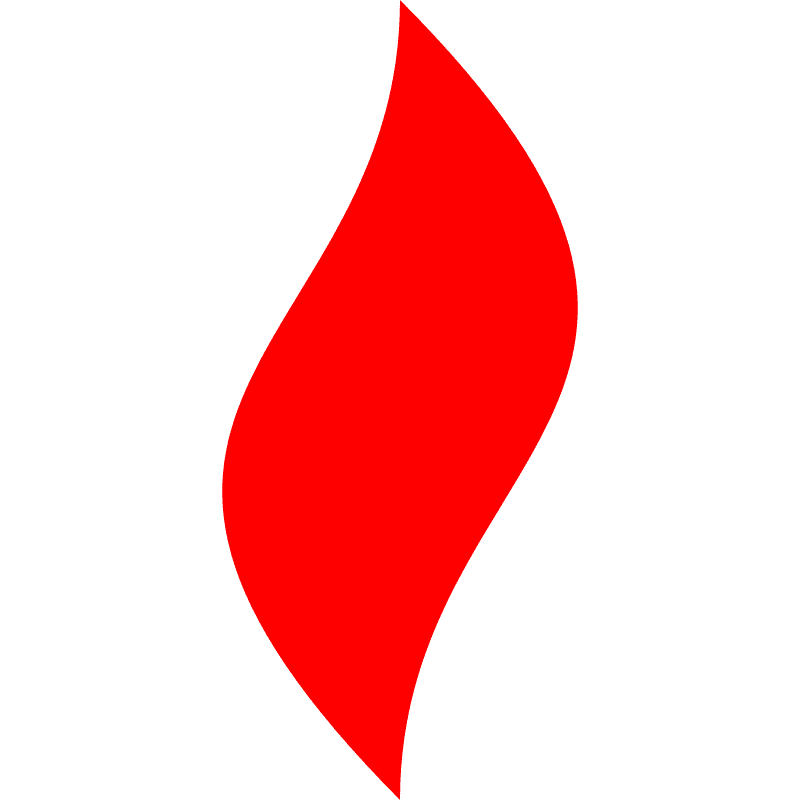 点燃
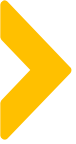 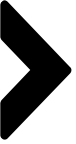 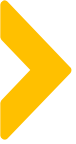 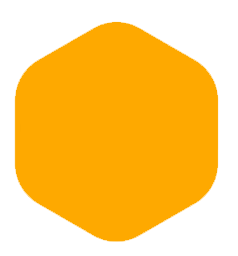 内容定位
内容定位
根据用户属性及产品调性，确定社群日常内容，并将其细化规划，进行各种类型的讨论及互动，维系用户、提高用户粘性。
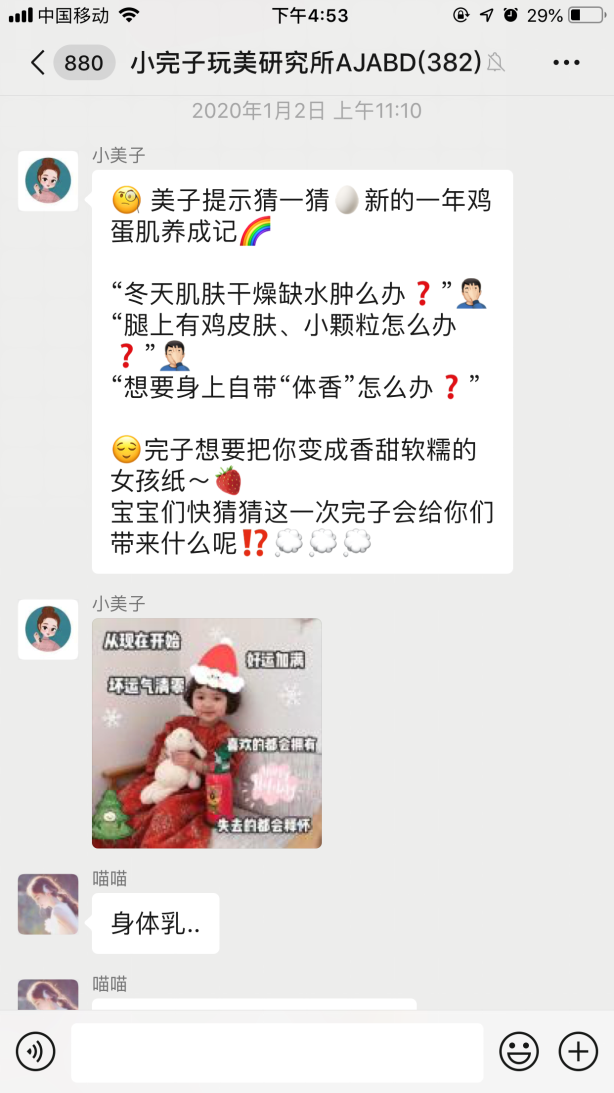 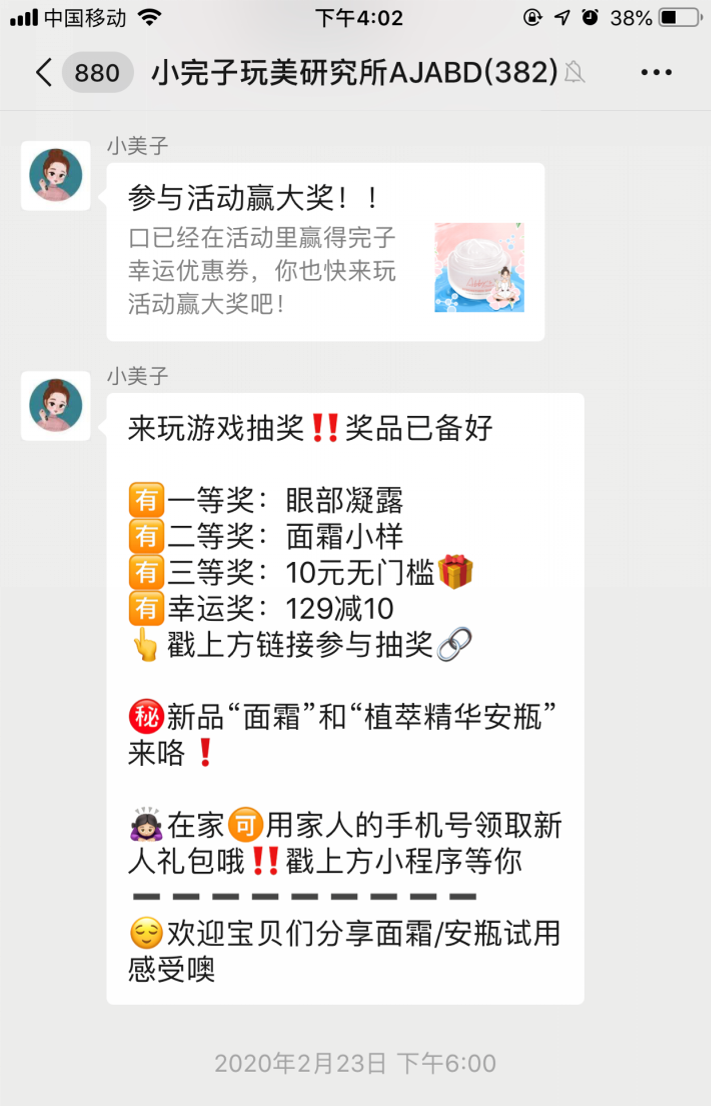 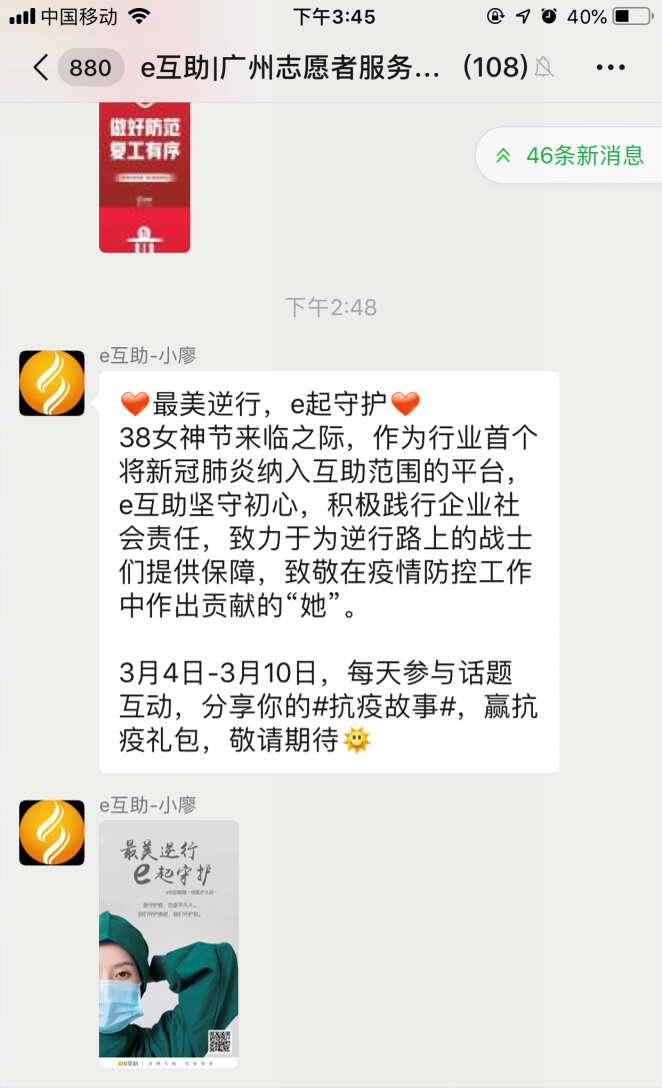 话题讨论维度
专业知识科普
日常互动送礼
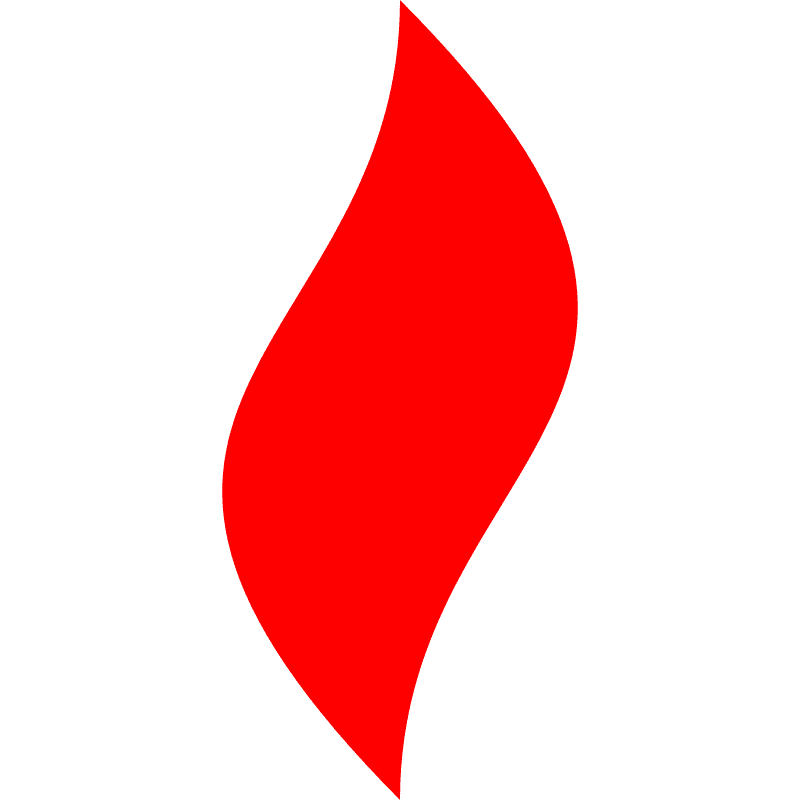 点燃
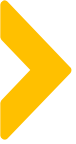 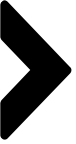 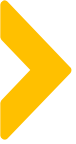 目标消费群体性别比例数据，抓取消费者身份
消费者购买品牌相关的产品能力，如人均500
性别
消费
能力
年龄
消费
频次
目标消费群体年龄层次阶段，抓取消费者年代
消费者购买相关产品的消费频次，月购买次数
基础
属性
消费
习惯
学历
支付
方式
目标消费者的教育背景，文化程度，素质涵养
消费者购买产品习惯用现金、支付宝、微信支付等什么方式
平台
场景
偏向于哪些种草平台，经常在哪个渠道种草
目标消费者的社交场所习惯在线上or线下
内容
偏好
社交
习惯
爱好
场所
目标消费群体喜欢做什么事情？兴趣爱好标签
用户喜欢去酒吧、KTV、商场、餐厅、网吧等
习惯
习惯
对种草内容的要求：文案简短、喜欢视频互动
目标消费群体喜欢主动社交or被动社交？
人群画像分析
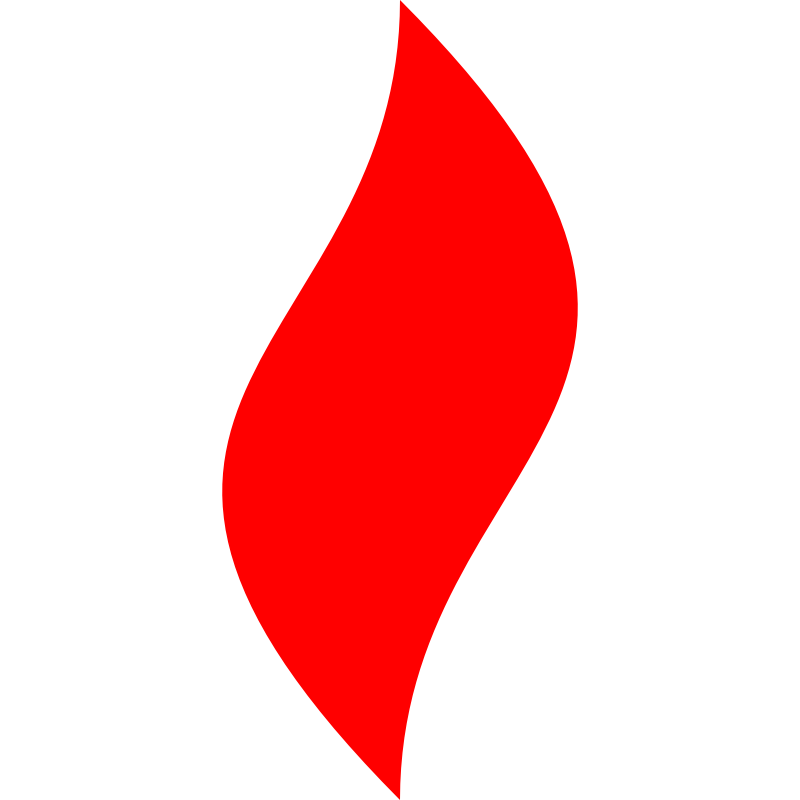 点燃
品牌私域运营中心
品牌化私域定位与企业战略的关系
所有传统领域出现过的机会，都值得用企微私域再做一遍！
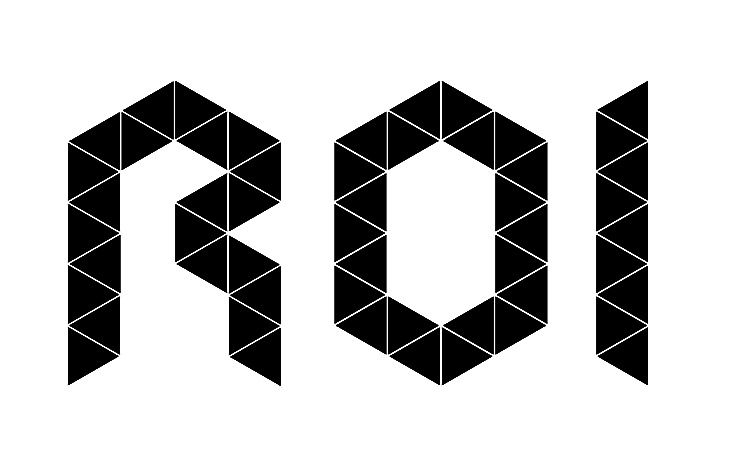 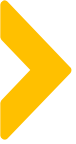 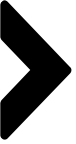 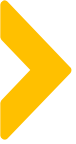 X
X
X
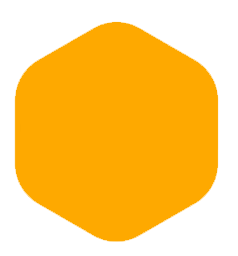 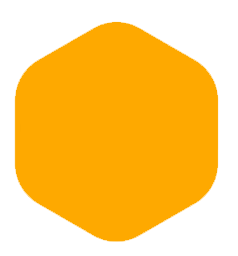 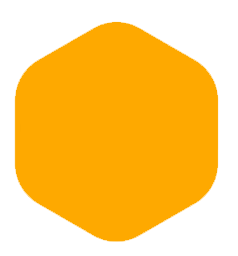 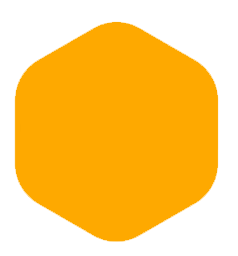 复购频次
客单价
转化率
流量
品牌传播
流量采买
裂变增量
营销创意
营销工具
精准营销
卡券工具
促销活动
购买半径
私域运营
会员体系
私域内容
2021年我们面临的变化（交易层面）
GMV =
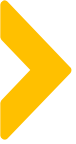 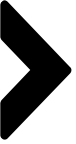 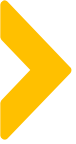 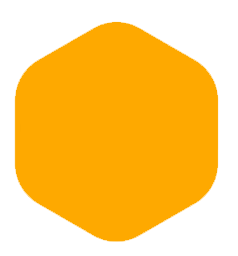 出圈
基于深度用户运营，搭建用户数据模型，逐步实现业务能力半径延展

从“小私域”到“大私域”
从“会员运营”到“消费者运营”
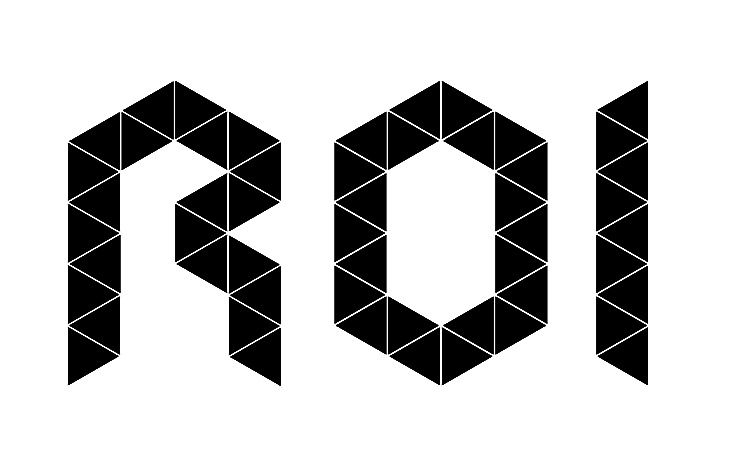 （大私域）
从消费者的心智模型层面，品牌面临的变化
（小私域）
广告
口碑
微博
直播
公众号
KOL
微博
代理
直播
KOC
服务
变现
好评
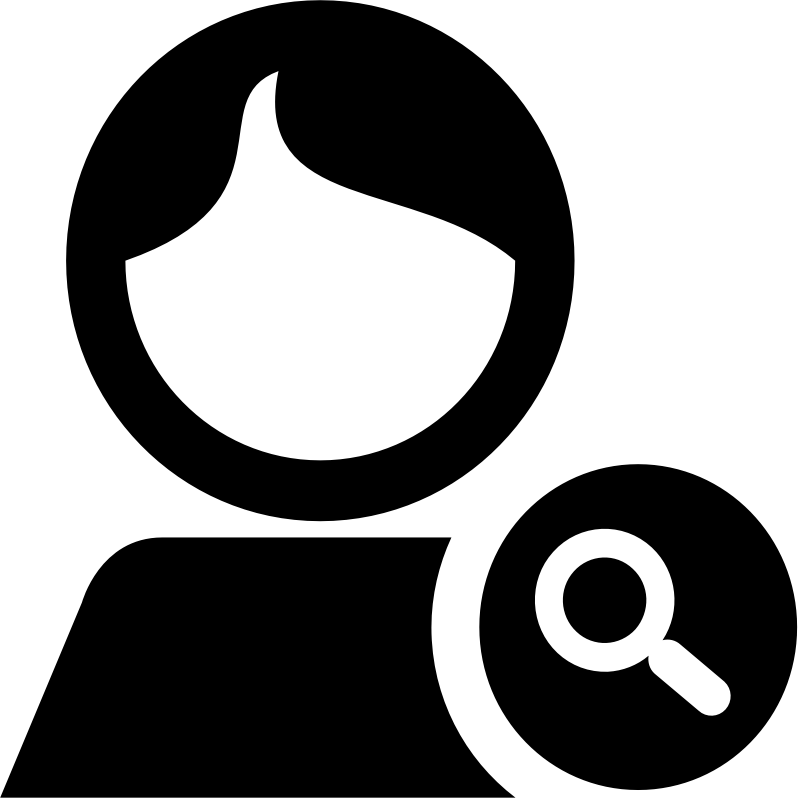 公域
大私域
小私域
自用
分销
声量
品牌用户
分享
留存
裂变
转粉
电商
粉丝
抖音
社群
小红书
小红书
抖音
传播
广告
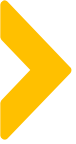 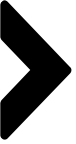 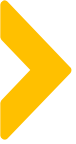 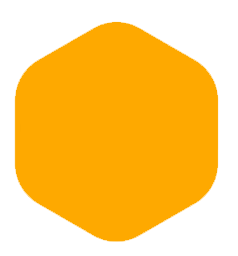 闭环
用户在哪里，营销就做到哪里。
基于不同的平台，形成相对独立的闭环。
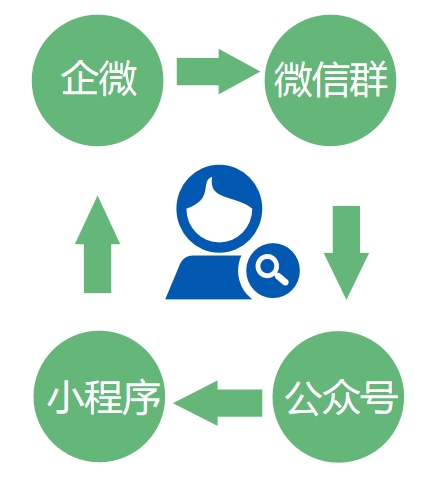 经验分享
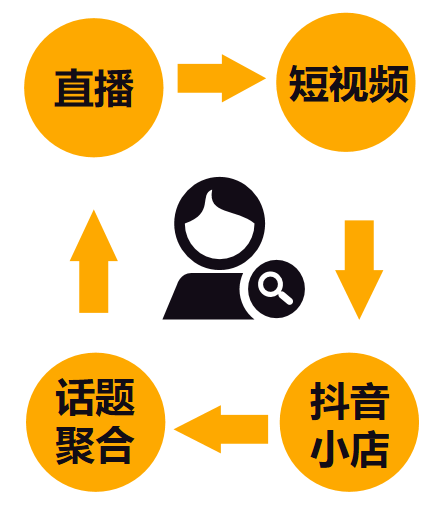 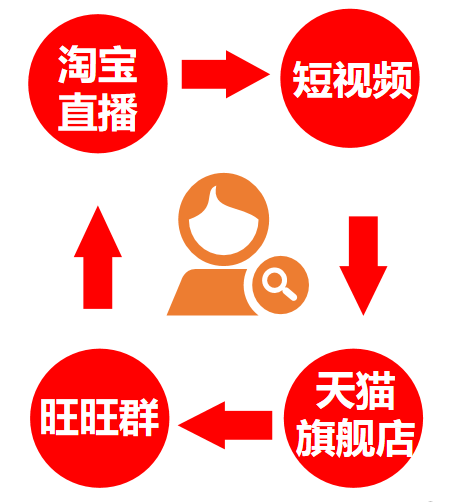 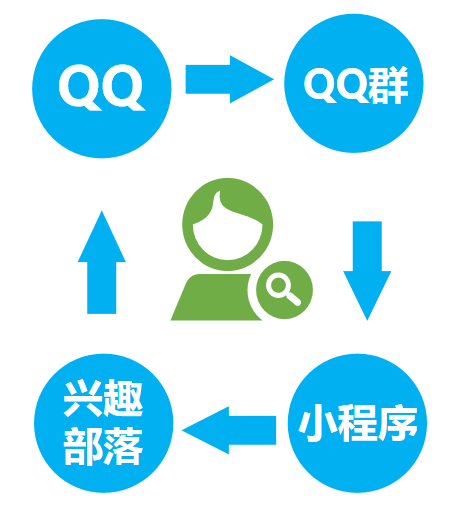 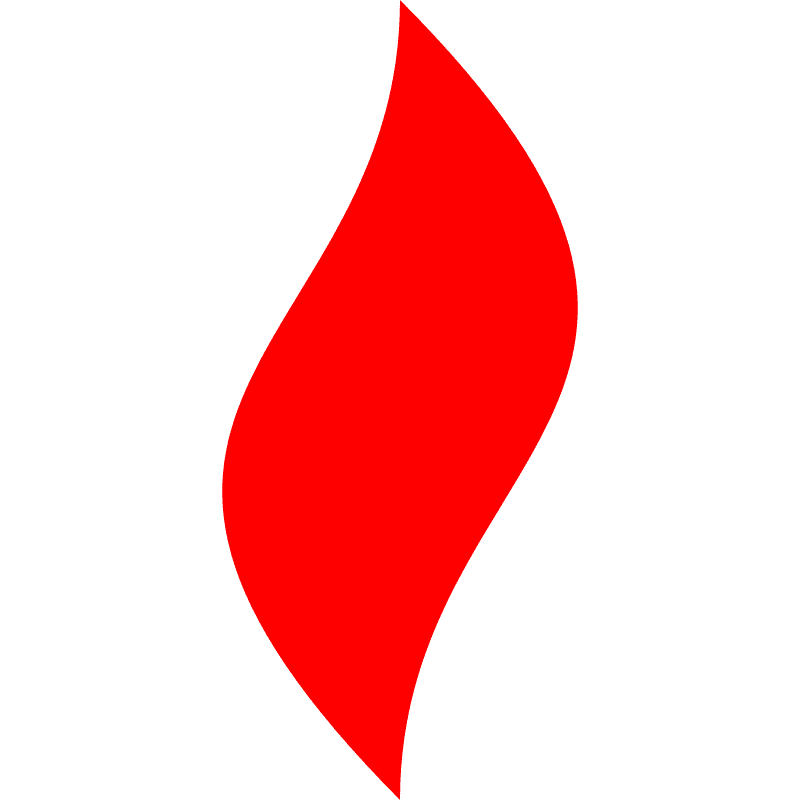 点燃
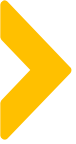 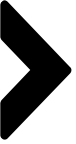 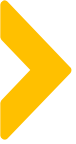 私域运营万变不离其宗九大步骤
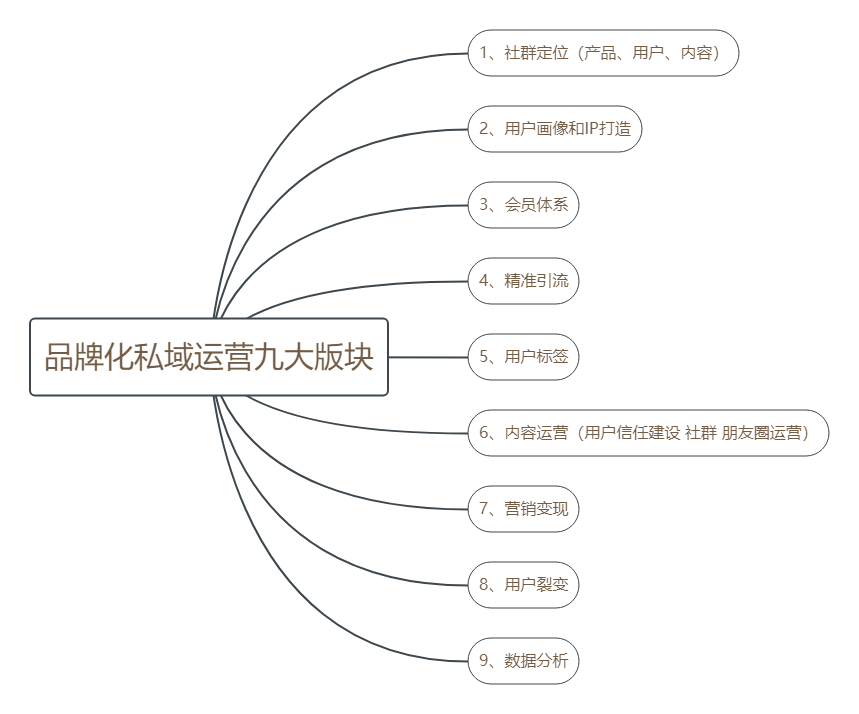 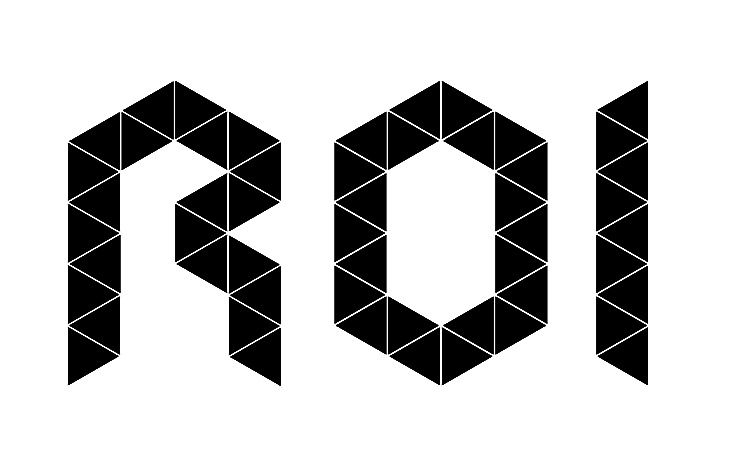 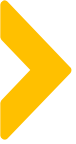 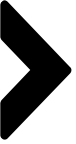 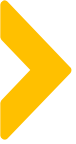 看透私域本质
私域不仅仅是一个闭环粉丝池，它能影响公司的整个发展战略
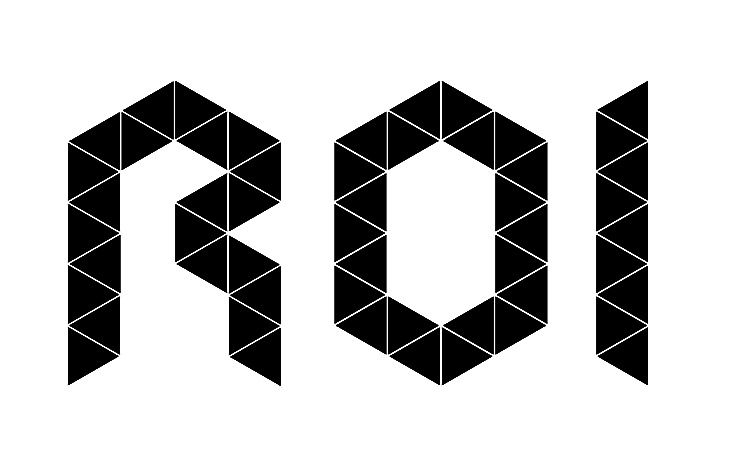 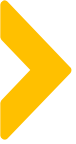 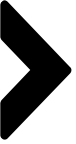 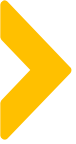 Part  A     宝岛眼镜案例
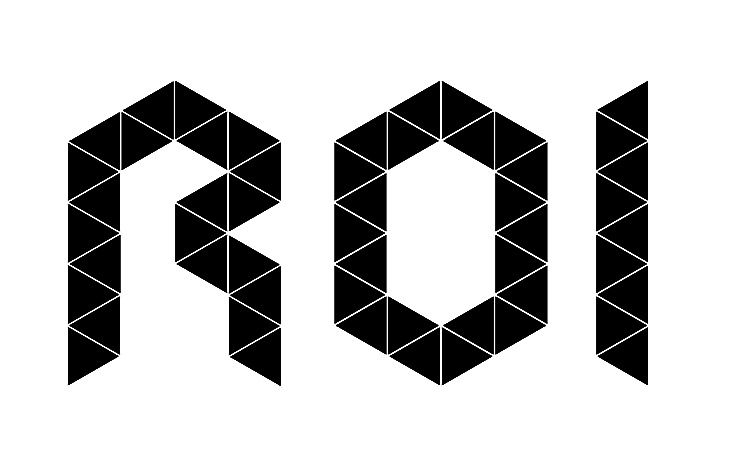 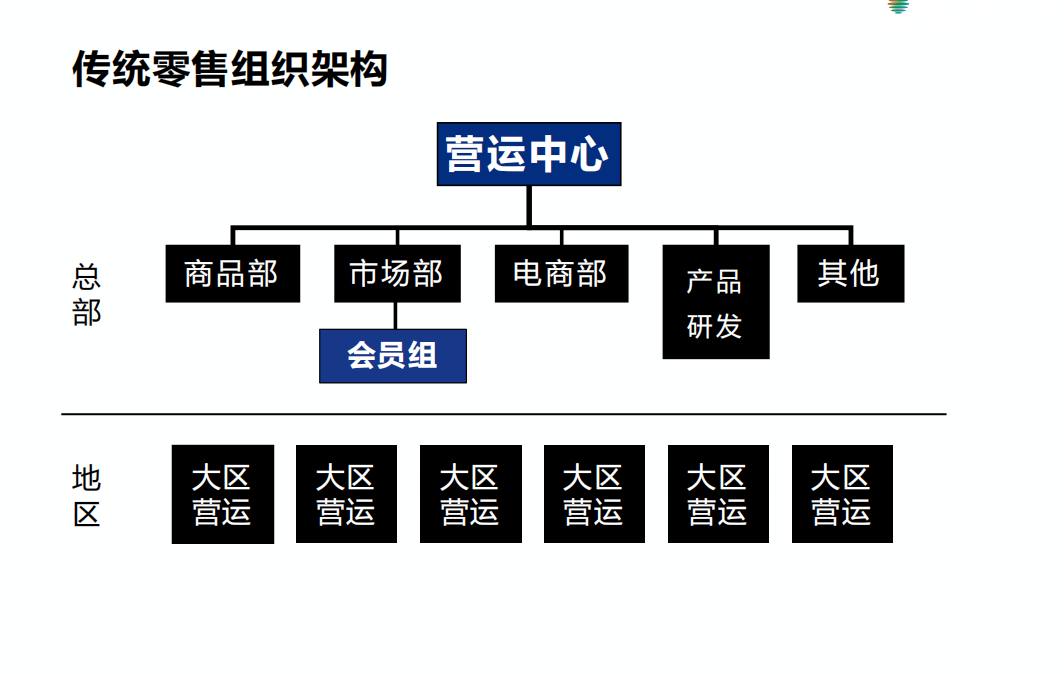 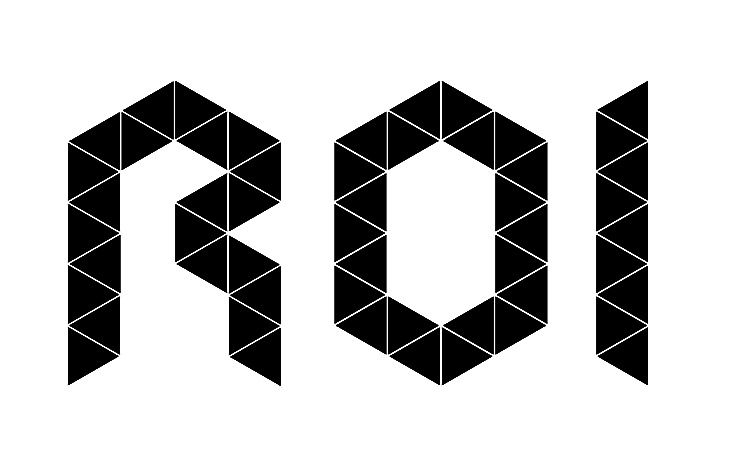 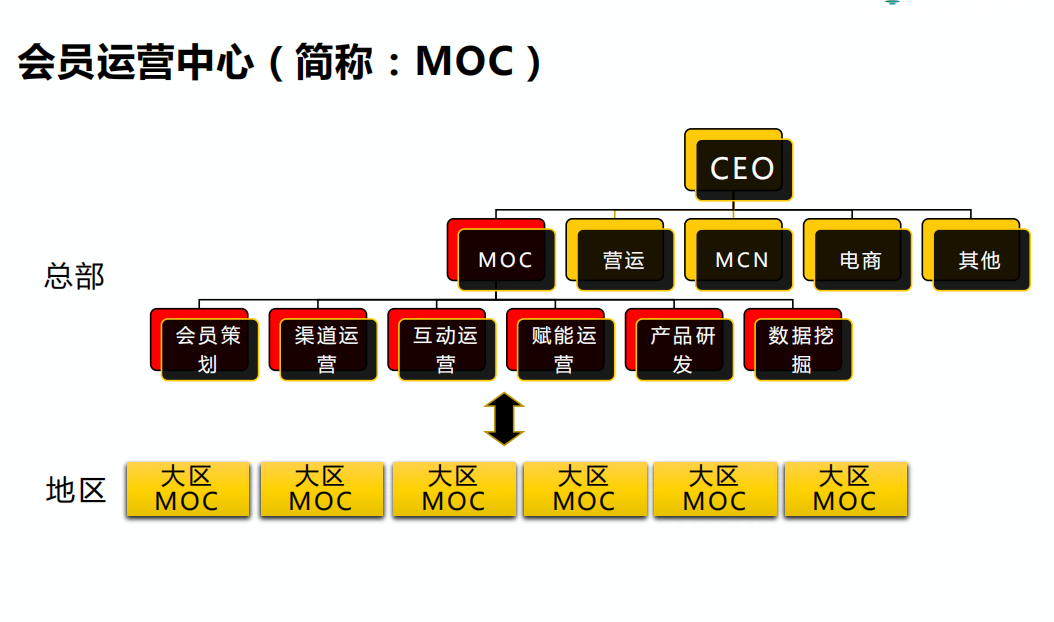 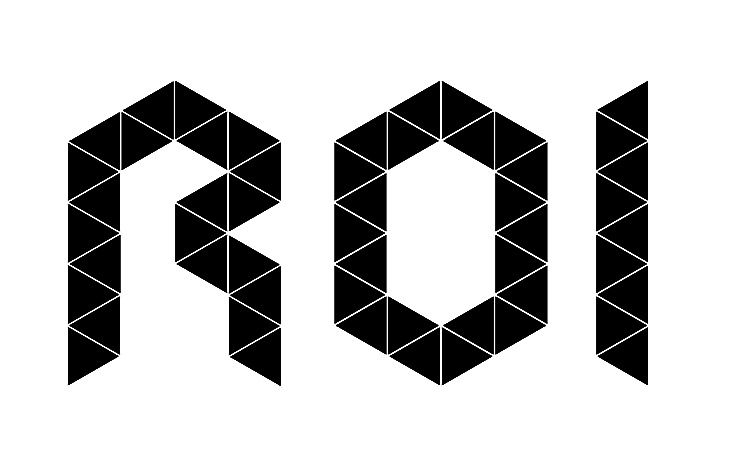 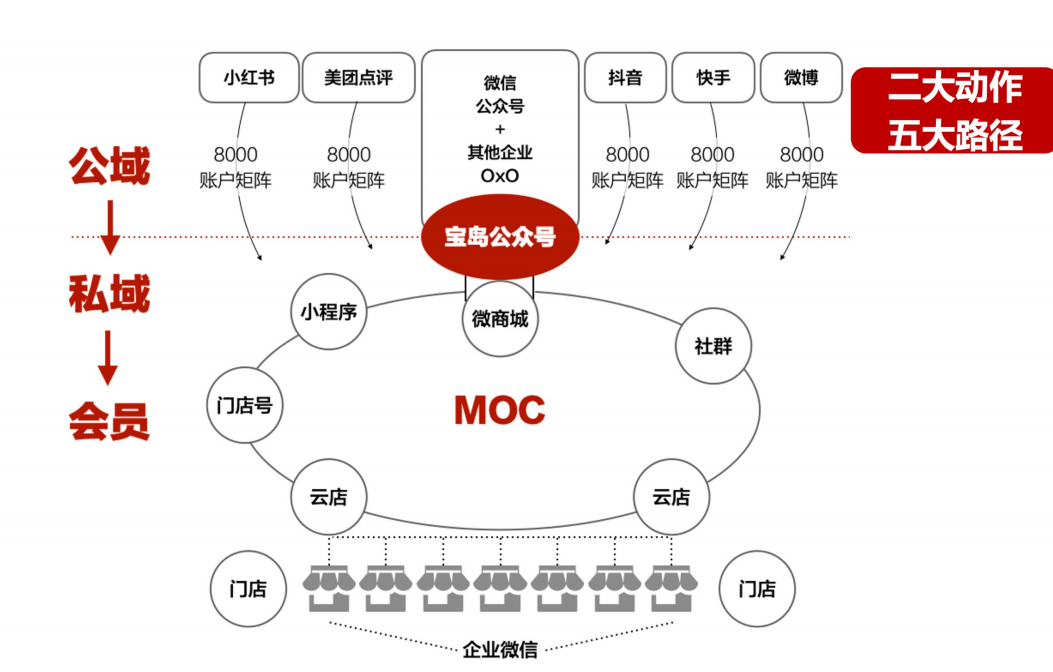 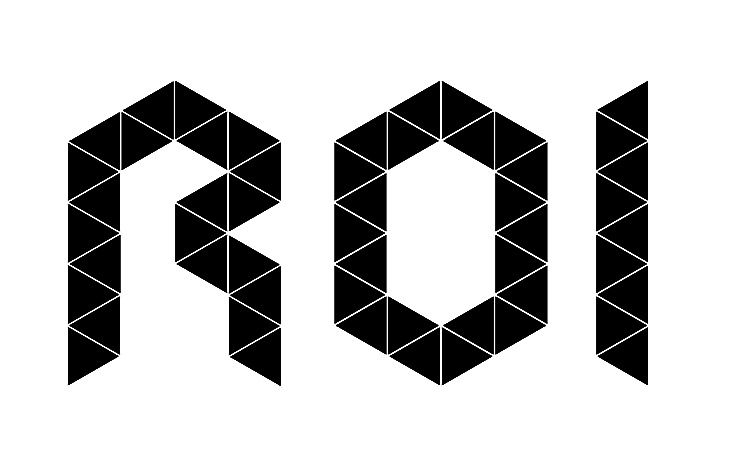 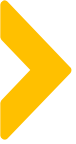 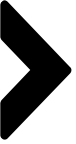 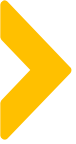 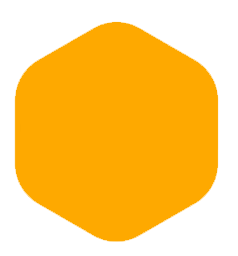 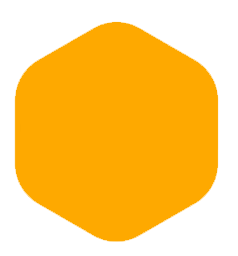 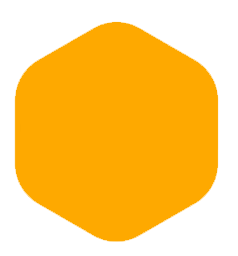 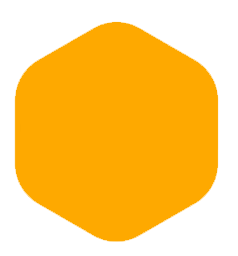 方法论
中台
KPI
架构
品牌集中输出活动
绩效考核变化
全员KOC引爆公域流量
彻底改变公司架构
围绕私域客户需求输出免费眼健康筛查、线上眼睛护理直播等活动，拉动客户对非眼镜产品的成交
从考核店员纯销售额改为从企业微信加粉数、平台发文数、三年内购买客户的复购率来改变销售导向
采用分层机制，全员KOC及不同人员属性进入不同平台，采用发文符合要求计费制度，合理利用店员闲暇时间
把传统事务性结构改为围绕MOC为中心的区分为公域、私域两部分人员职能的架构
宝岛眼镜私域的核心逻辑
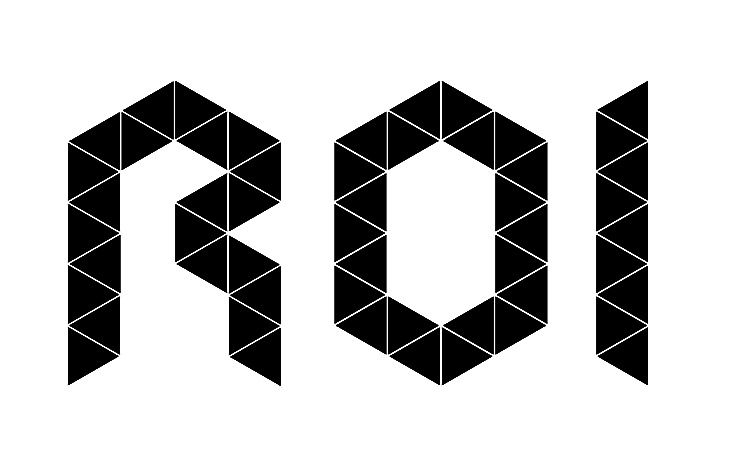 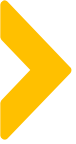 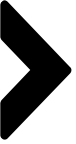 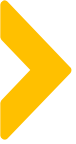 Part  B     连锁食堂案例
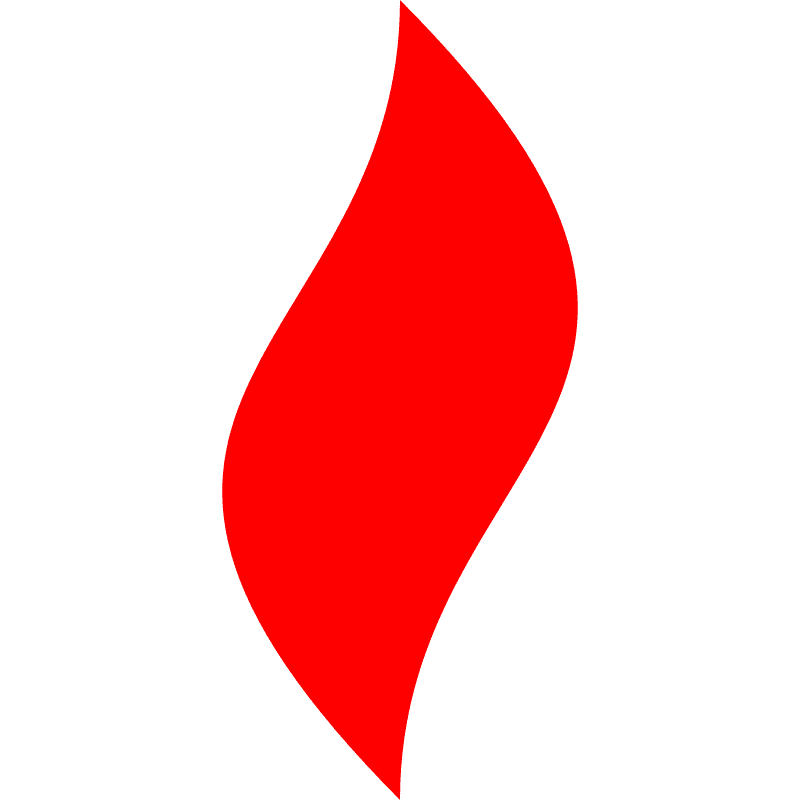 点燃
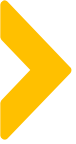 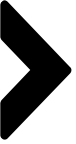 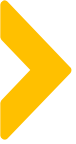 传统食堂生意经
通过承包企业及写字楼食堂赚取伙食差价
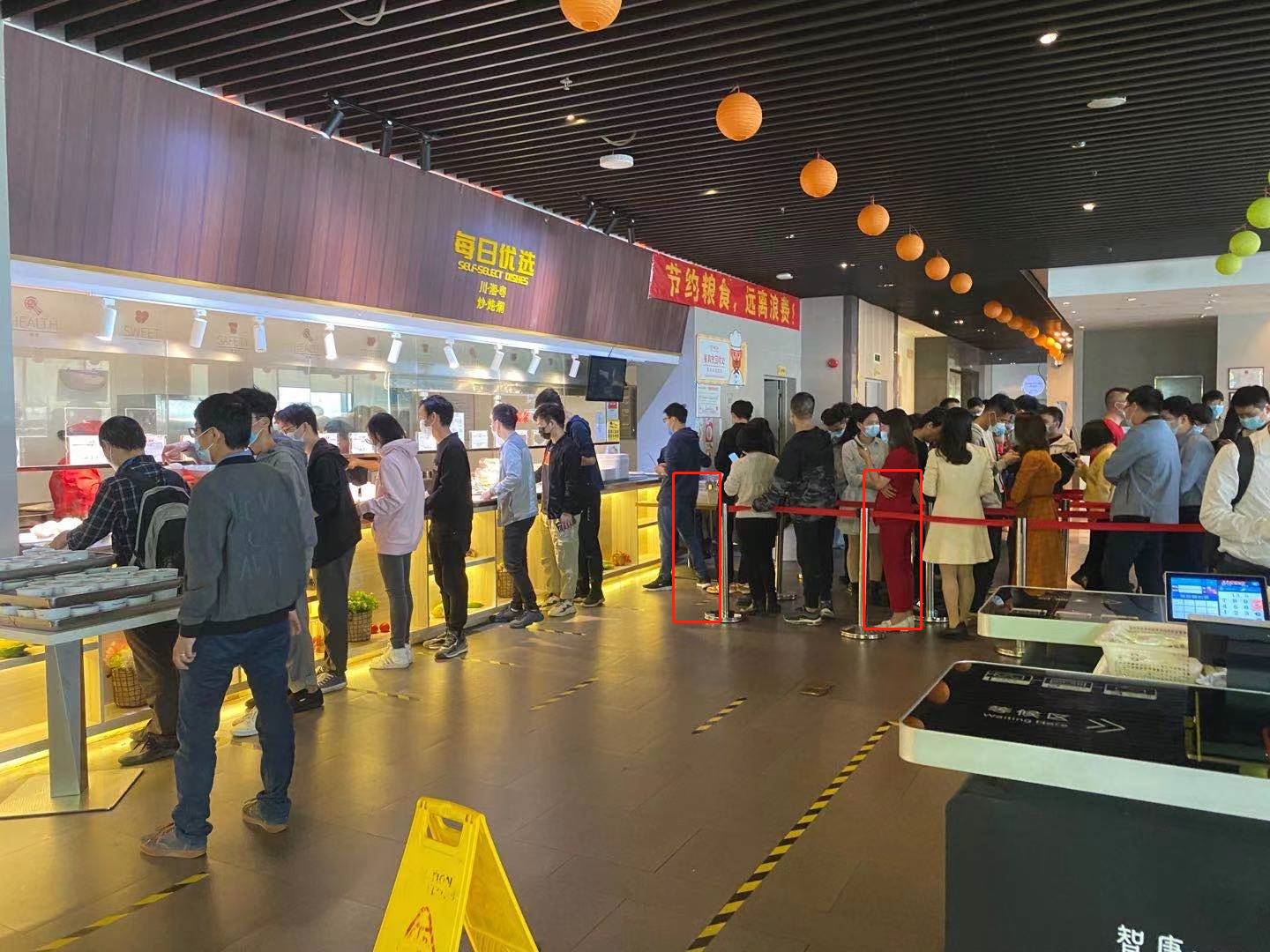 规模：
目前150家，日进店点餐50万人
吸粉逻辑：
高频、中高收入重复展现型人流
原本计划：
做基于集团优势供应链的饮食、生鲜商城
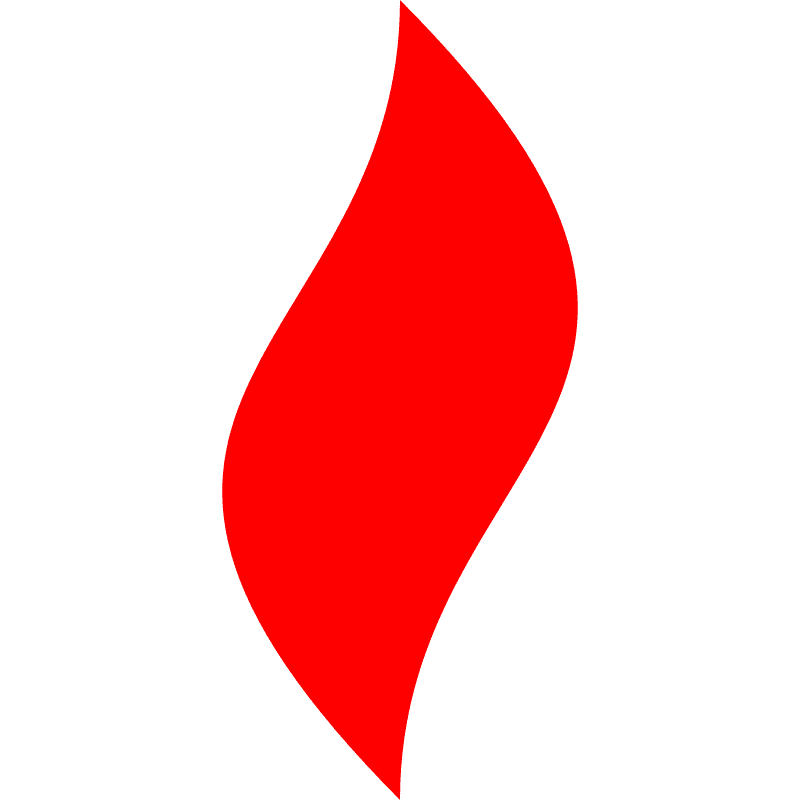 点燃
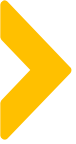 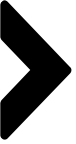 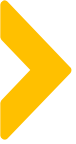 社群定位
XXX吃喝玩乐研究社
社群目标：
建立一个吃喝玩乐研究社，为用户提供福利，培养一批核心消费者

社群价值：
以内容运营为主，为用户培养良好的用牙习惯，提供情绪价值

社群结构：
主ip+副ip+互动水军角色若干（各自角色扮演推动话题）

社群规划：
建立群规，分享好剧、好书、好知识，不定期发送优惠福利
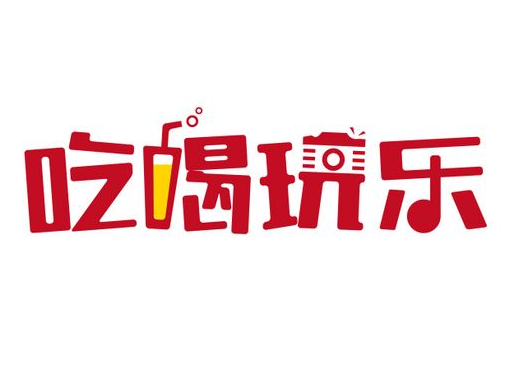 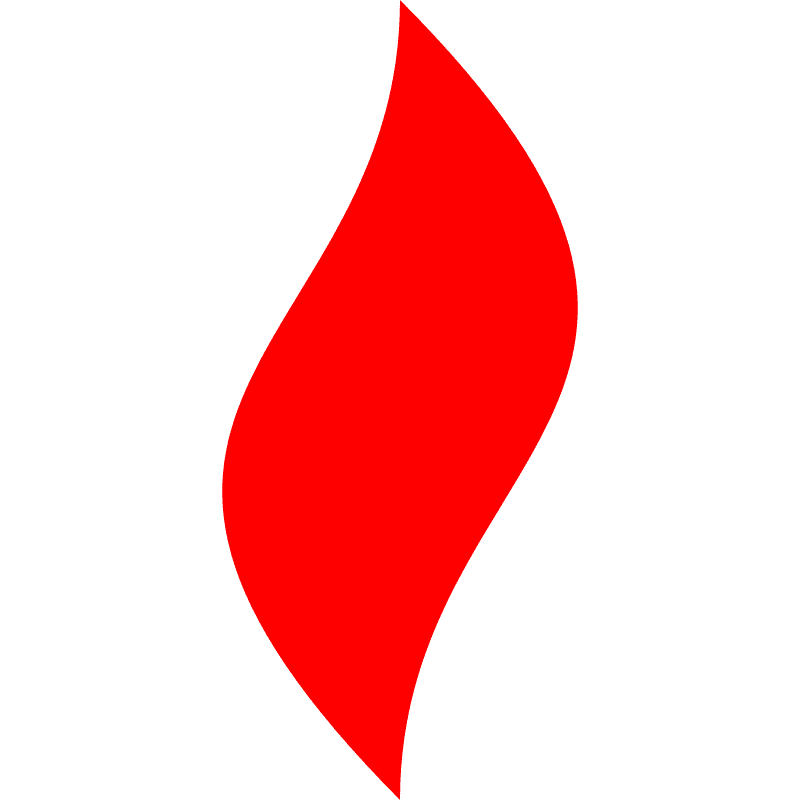 点燃
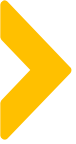 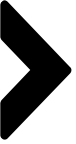 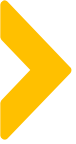 社群定位——产品定位
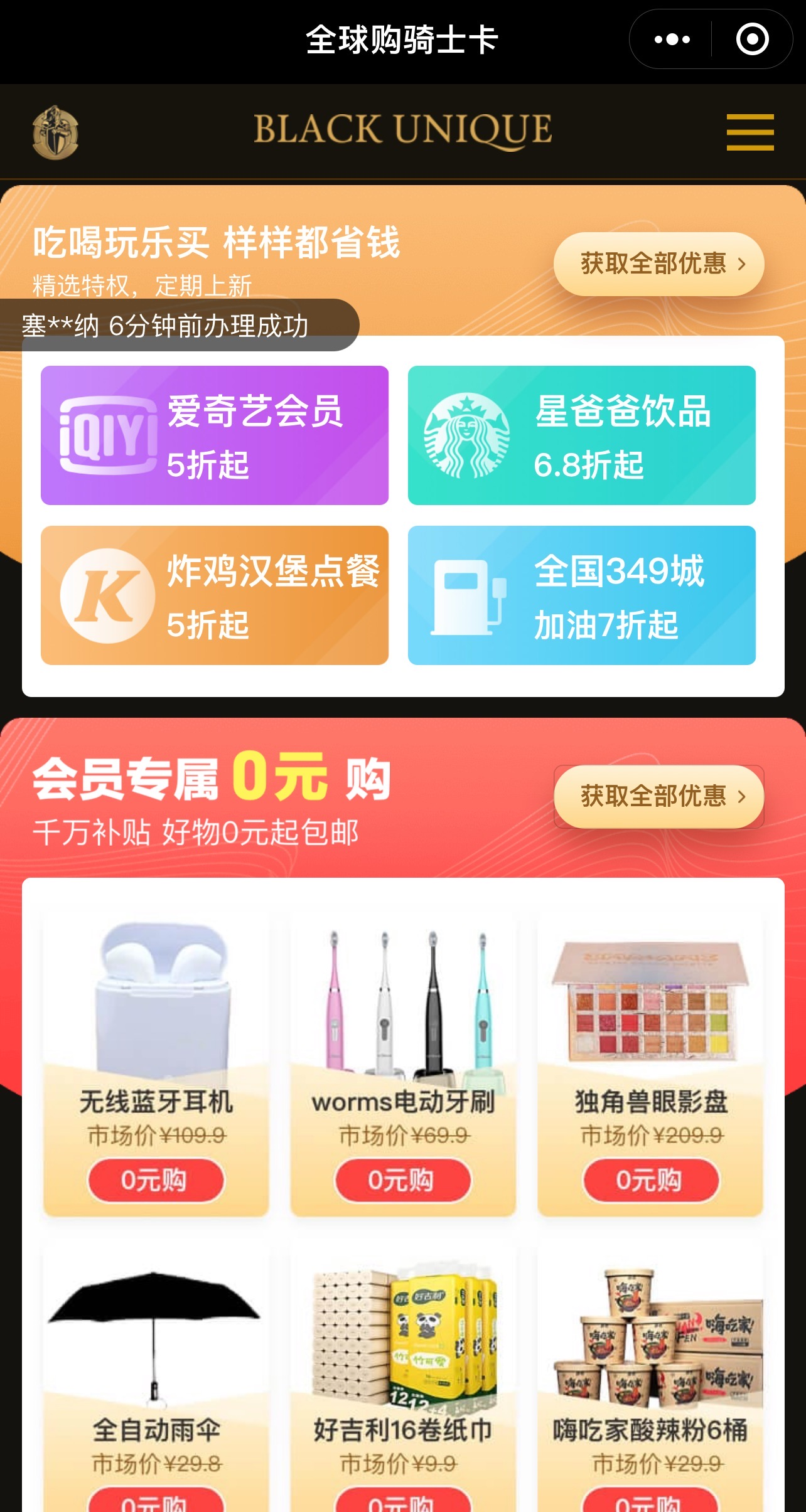 产品方向：
①以业余生活类的虚拟产品为主，实物产品为副的双结合，实现吃喝玩乐买样样都省钱的路线；
②产品列举：
a）影视会员类：“爱奇艺”、“优酷视频”、“腾讯视频”、“芒果TV”等的会员特权；
b）音乐会员类：“网易云音乐”、“QQ音乐”、“酷狗音乐”、“酷我音乐”等的会员特权；
c）音频会员类：“喜马拉雅FM”、“蜻蜓FM”等的会员特权；
d）知识付费类：“得道APP”、“知乎APP”、“知识星球”等的会员特权；
e）连载小说类：“掌阅APP”、“起点读书”、“创世APP”等付费小说；
f）实物产品类：“供应链优势”、“性价比高”、“会员需求”；

销售方式：
①虚拟产品：享受低于官方渠道充值的价格折扣；
②实物产品：常规满减、满赠、团购等活动；
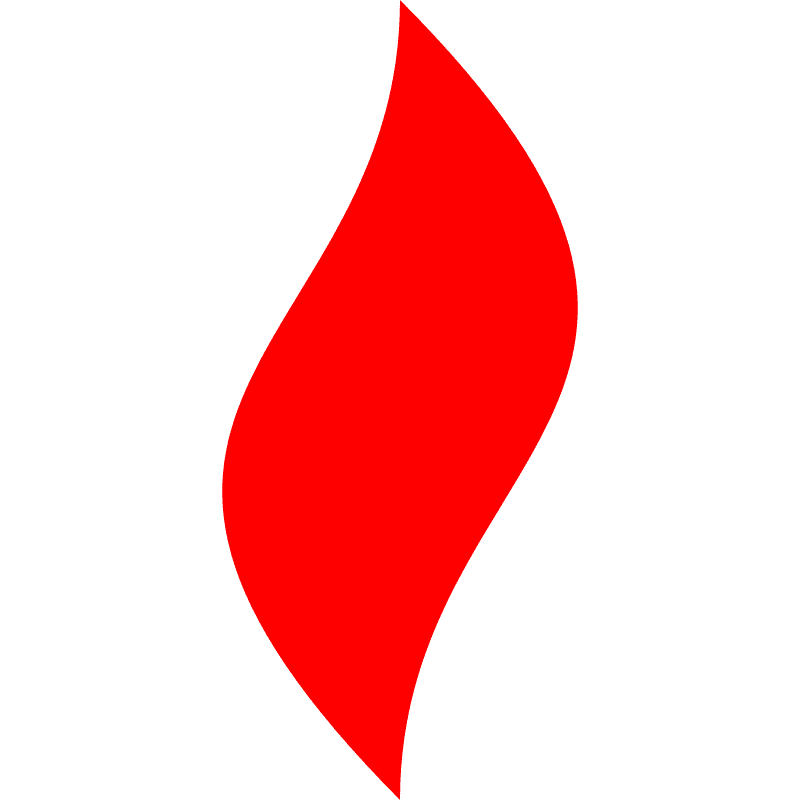 点燃
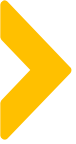 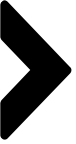 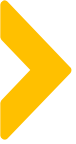 背景：什么情况下需要虚拟产品
虚拟产品的优势：
· 无需物流，节省了商家的运费成本，节省了用户的等待成本
· 可以设计成无需人工干预的全自动流程：支持自动领取，自动核销
· 大部分情况下无库存制约，无需备货
· 大部分情况下很难衡量其价值，可以用较低的成本宣传成较高的价值
虚拟产品在私域适用的场景：
· 新业务模型的前期流程测试，不方便订货、备货
· 需要给到用户一定的利益点，但同时又需要严格控制成本的场景：
  进群利益点，入会利益点，裂变利益点，晒图利益点
· 低质量的粉丝变现：泛粉变现、裂变粉变现
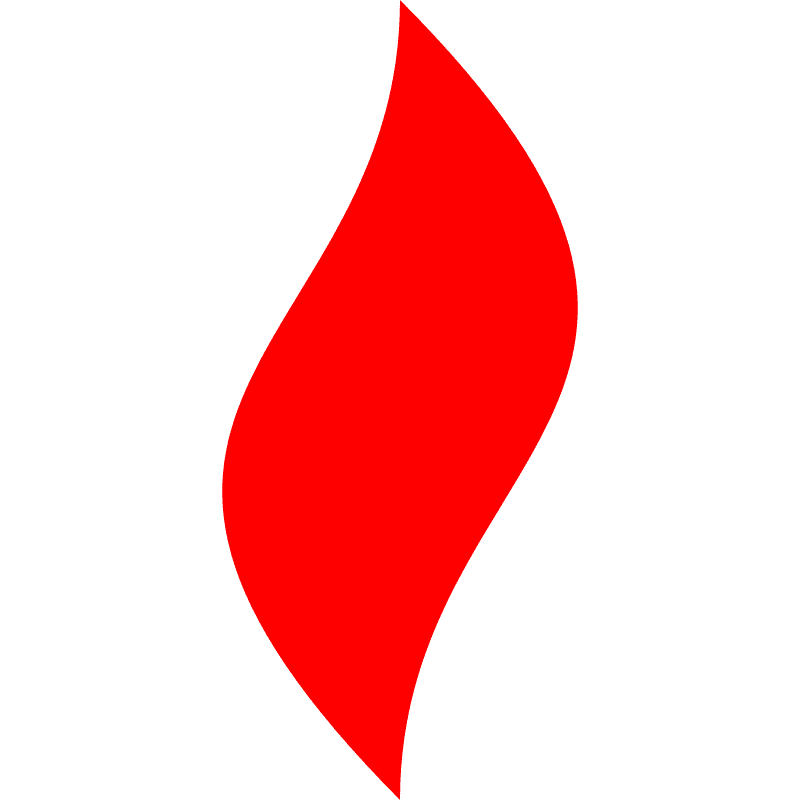 点燃
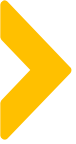 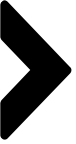 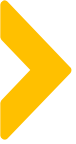 有价值的虚拟产品
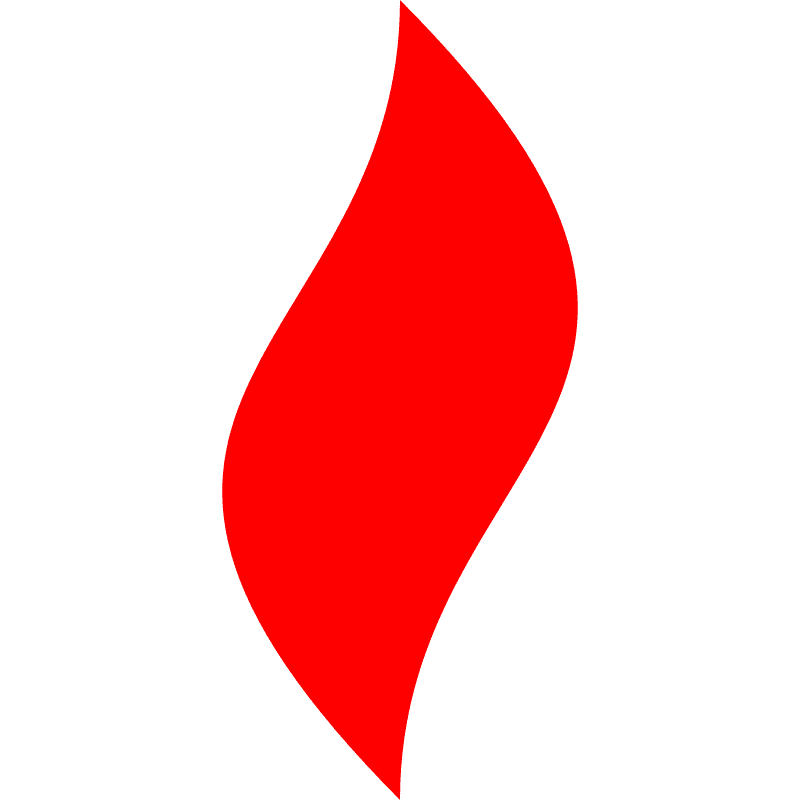 点燃
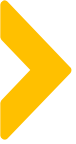 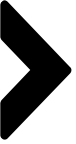 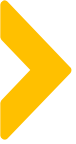 网络小说资源：10大小说分销平台
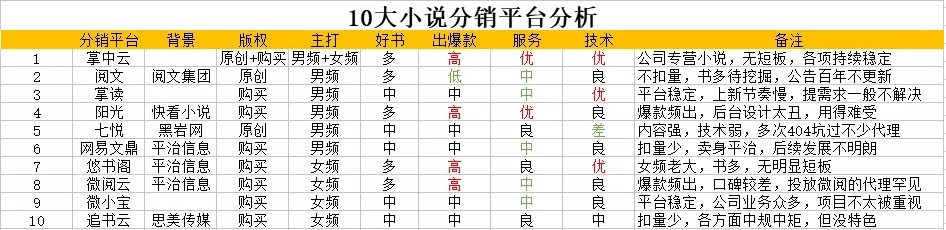 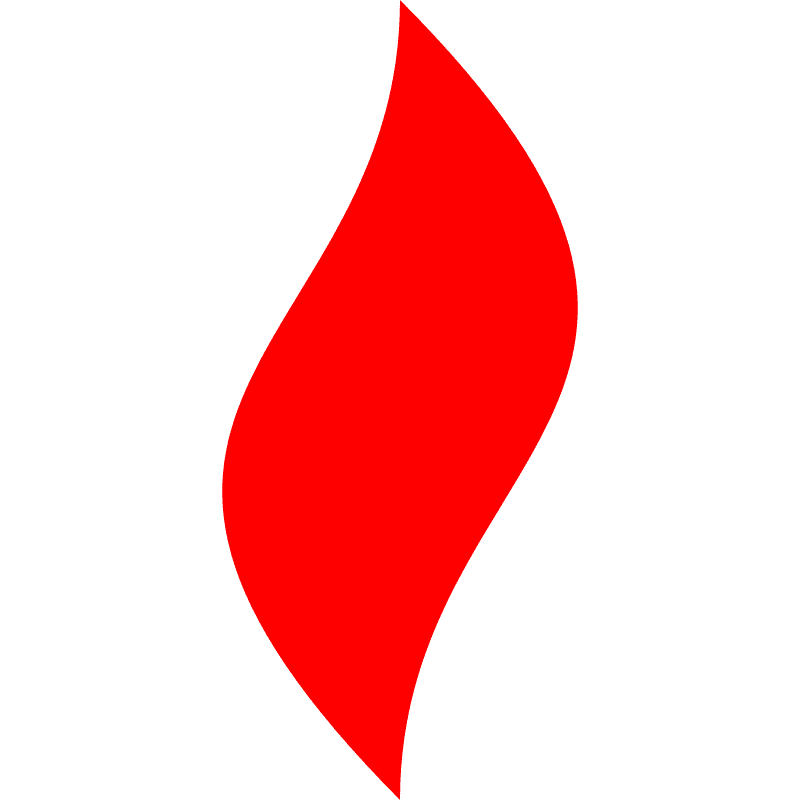 点燃
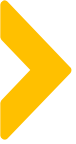 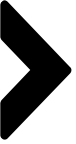 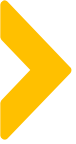 网络小说变现流程：
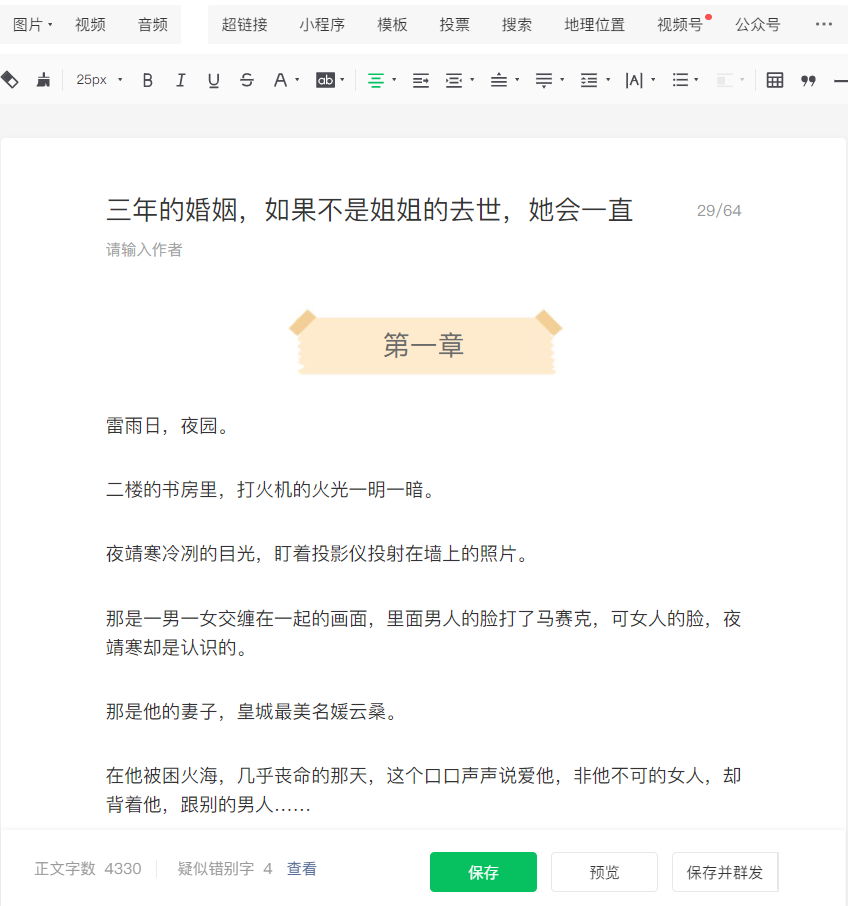 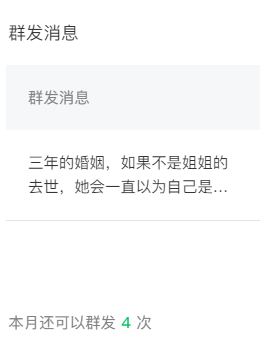 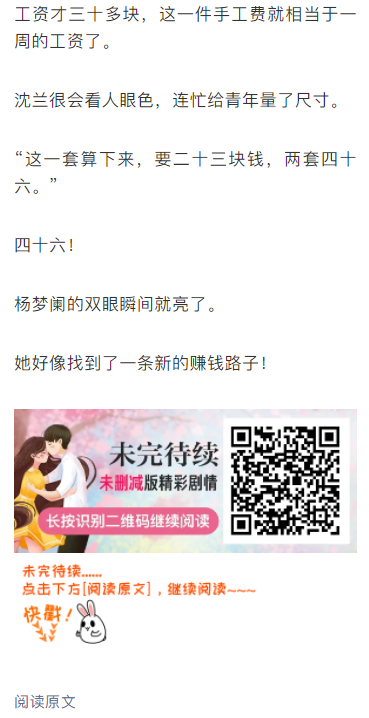 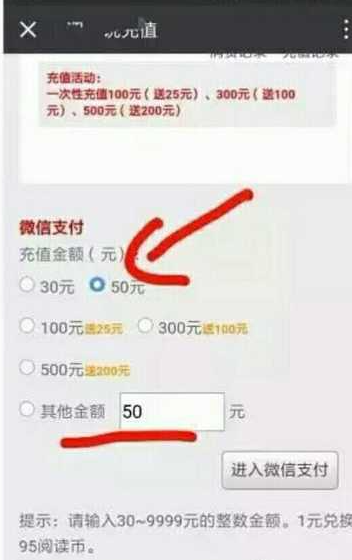 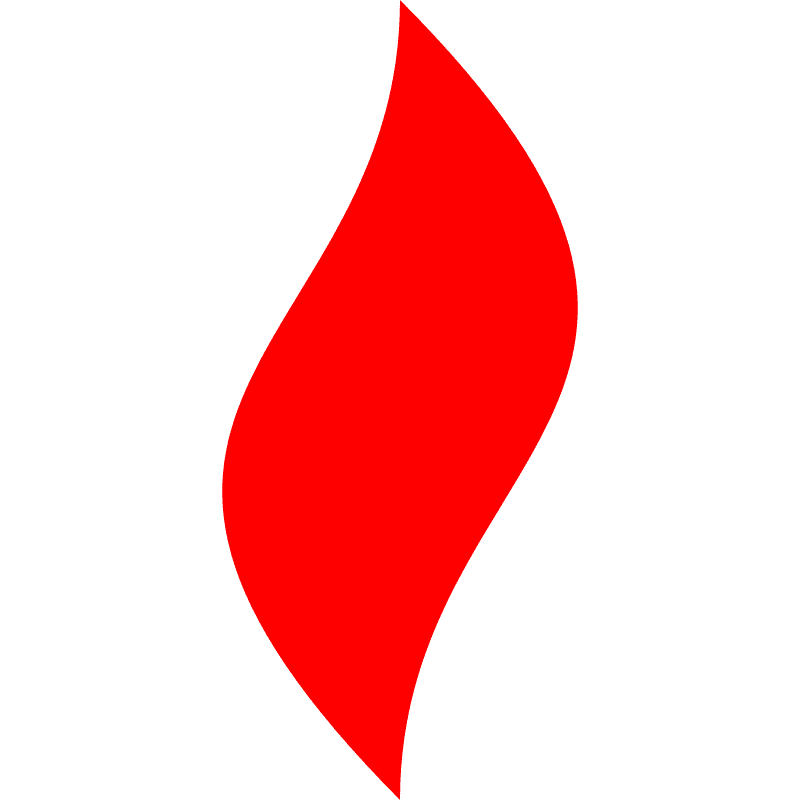 点燃
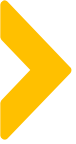 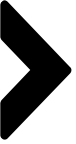 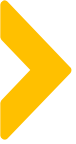 有价值的虚拟产品
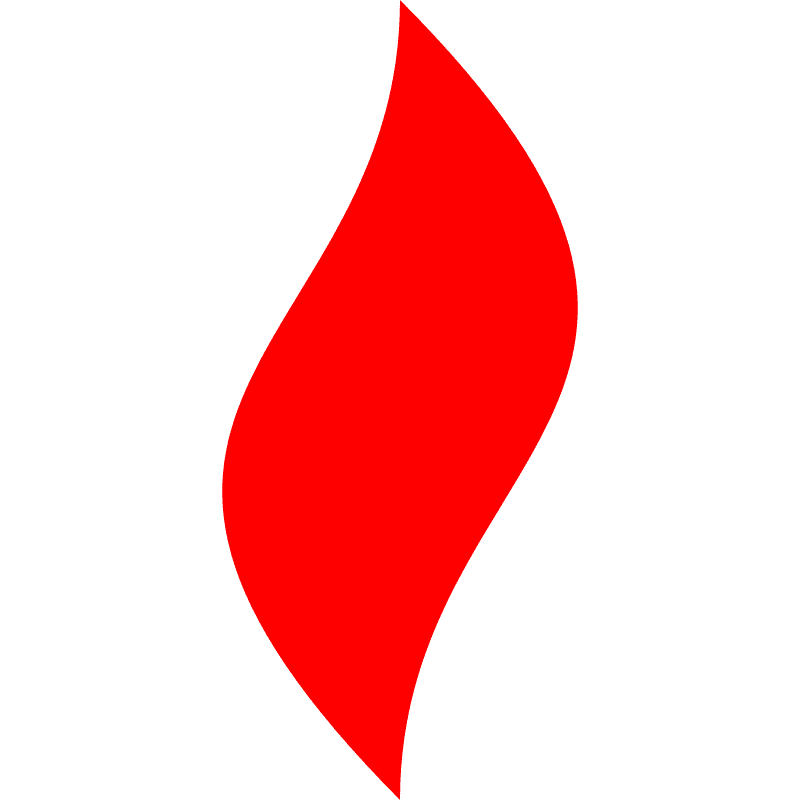 点燃
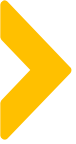 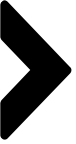 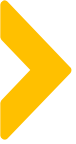 视频会员变现流程：
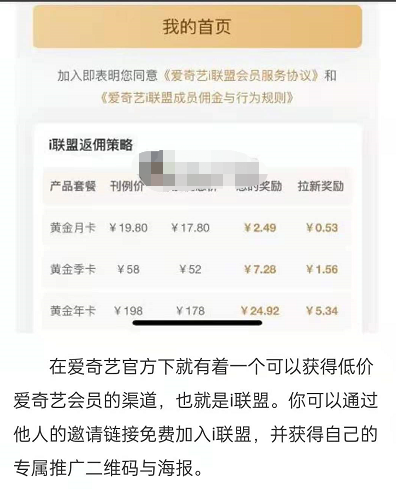 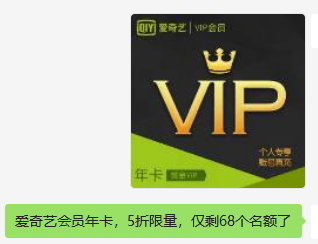 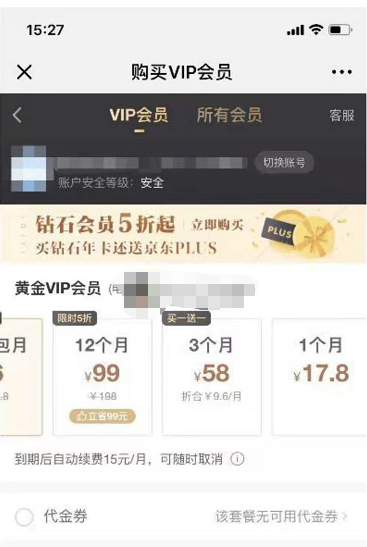 年卡官网价198元
X宝中间商价178元
社群专享价99元
佣金￥24.92元
拉新额外奖5.34元
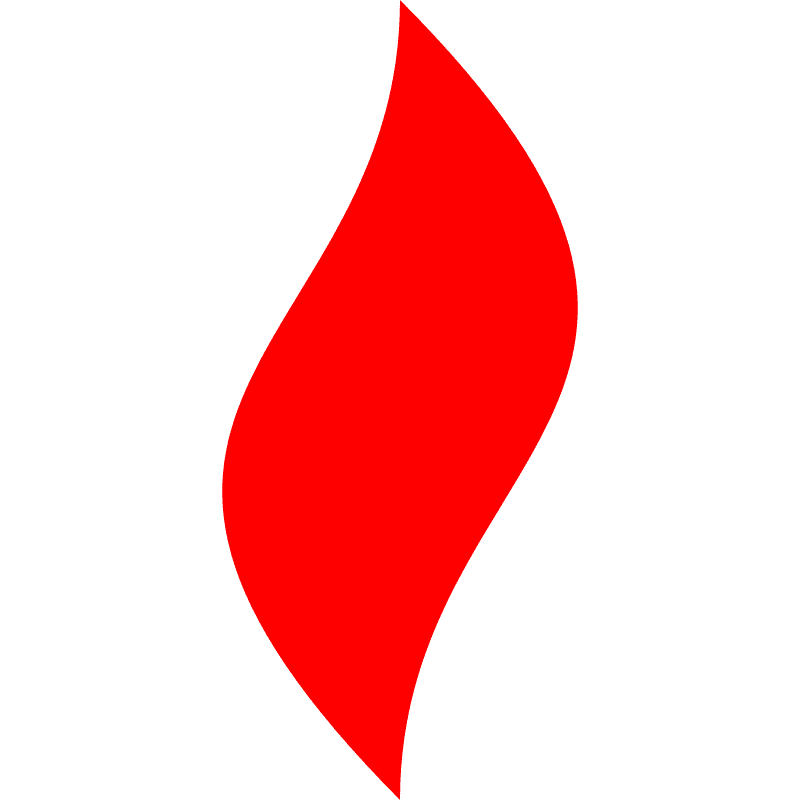 点燃
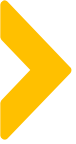 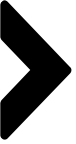 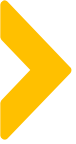 有价值的虚拟产品
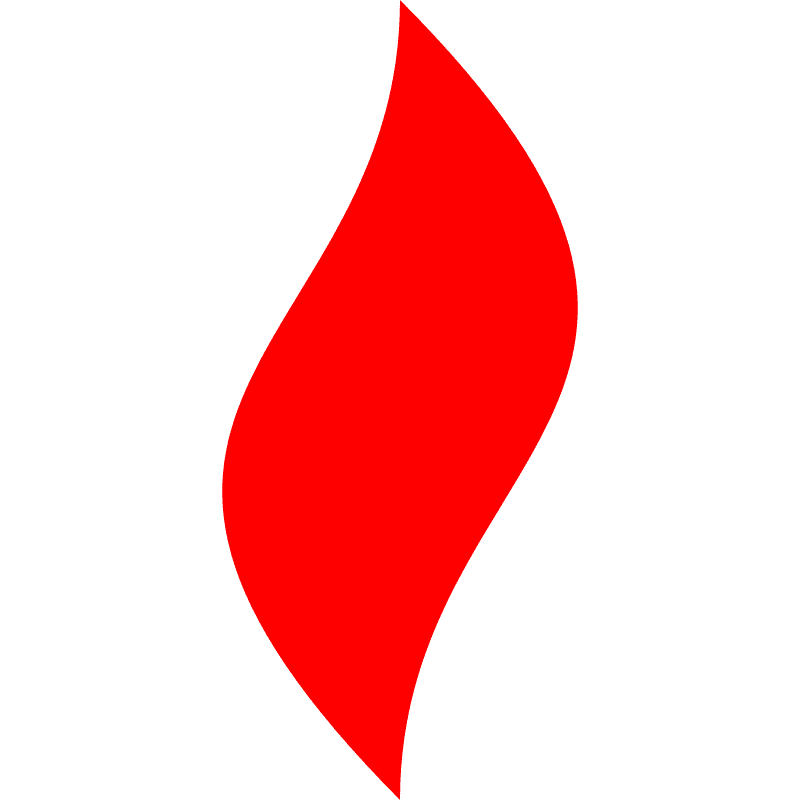 点燃
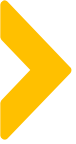 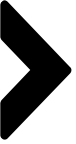 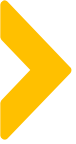 知识付费变现产品：音频
喜马拉雅：音频课程
知识付费的首倡者，音频领域一家独大，用户数量超过6亿
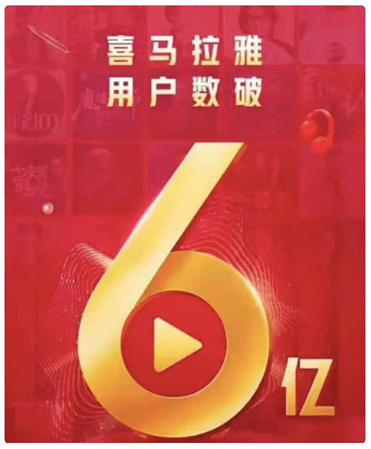 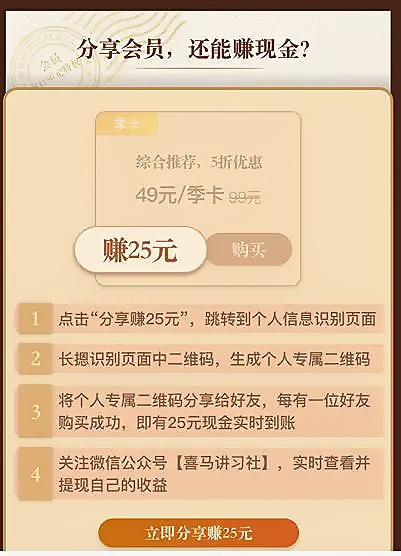 喜马拉雅的变现不需要申请代理

直接注册一个会员账号，参加分享赚佣金活动，把活动分享到社群就可以拿季卡一半的佣金
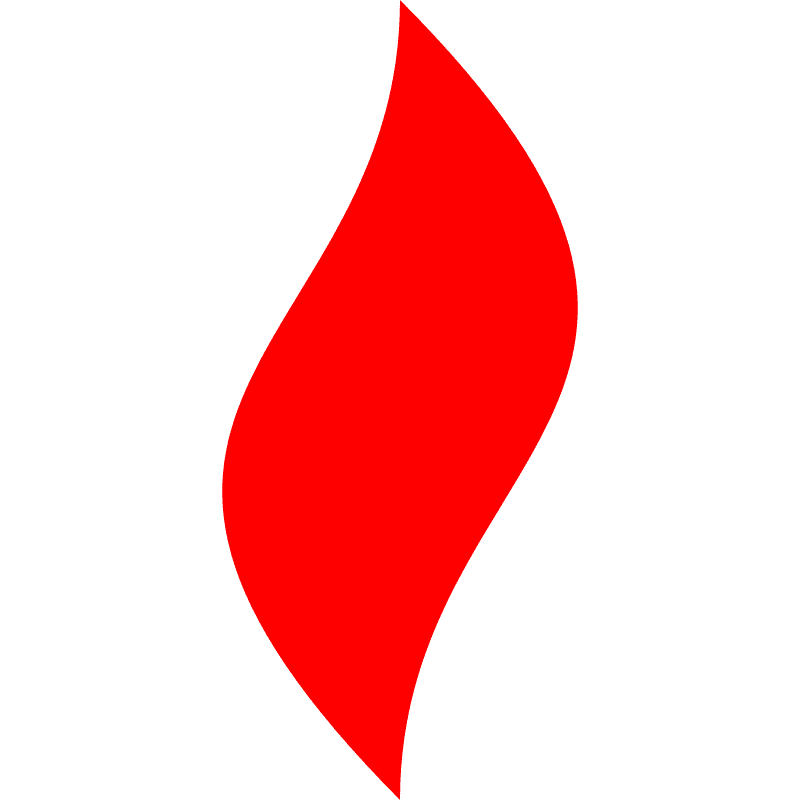 点燃
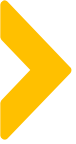 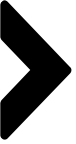 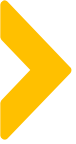 知识付费变现产品：在线课
千聊、荔枝微课：在线课程
提供全网精品网络课程，还支持直播授课，注册会员即可参与课程推广分佣。
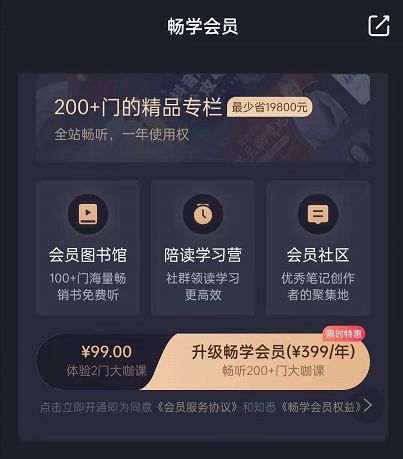 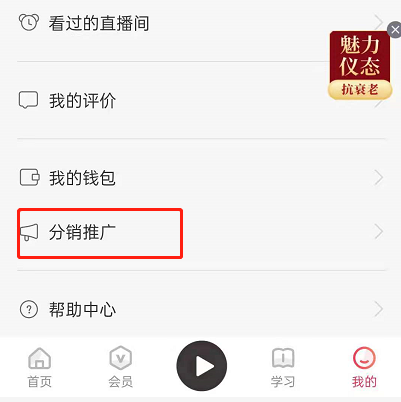 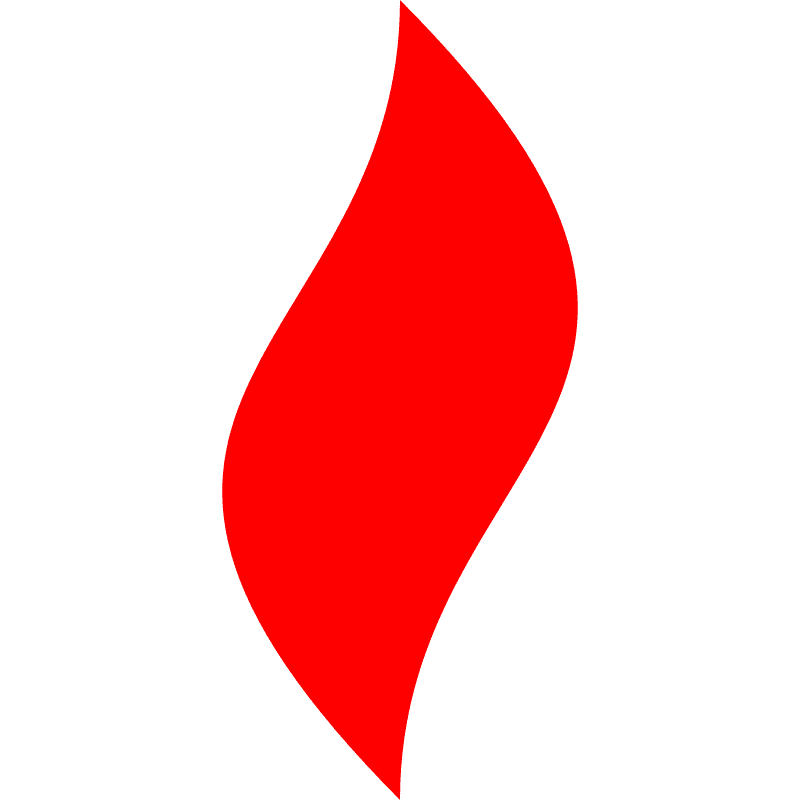 点燃
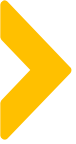 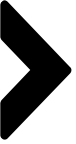 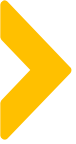 有价值的虚拟产品
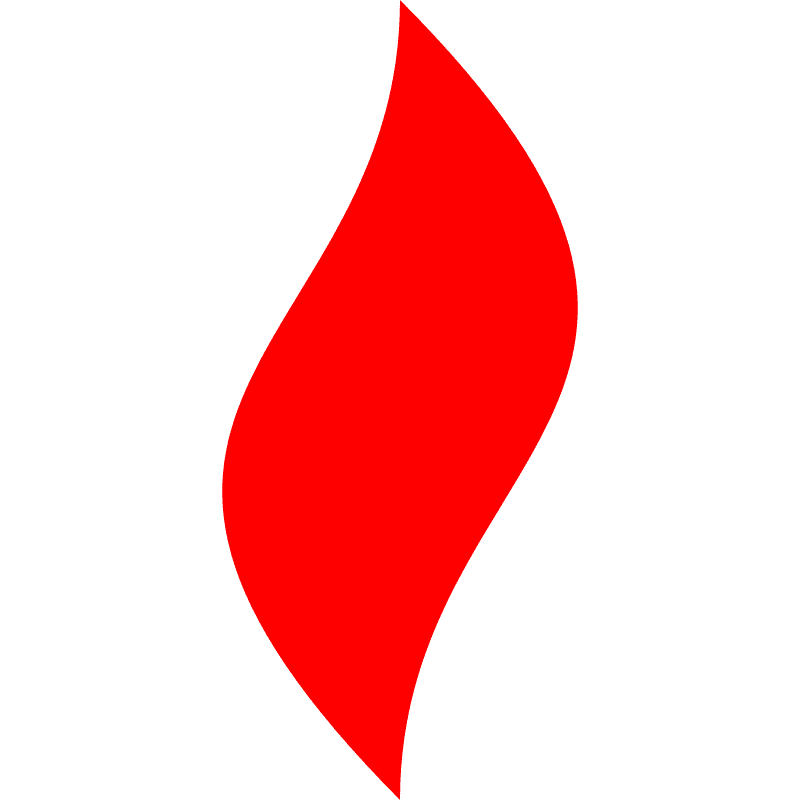 点燃
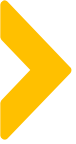 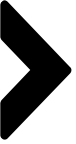 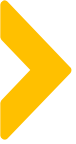 本地生活服务推广券
美团联盟：union.meituan.com
主要是推美团外卖优惠券，支持H5，支持小程序，支持中间页唤起美团APP等方式
官方平台，仅开放公司注册申请，
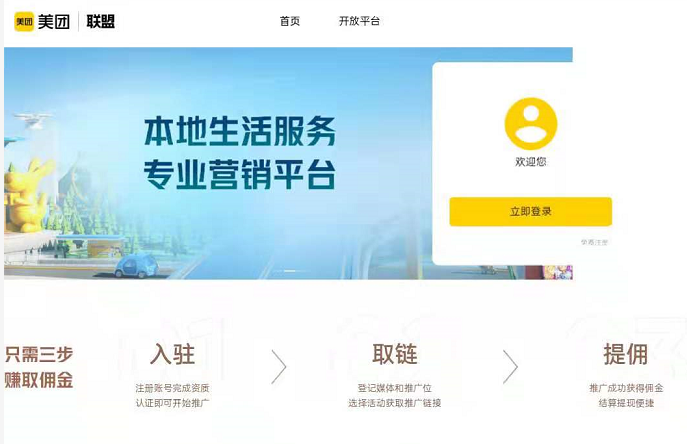 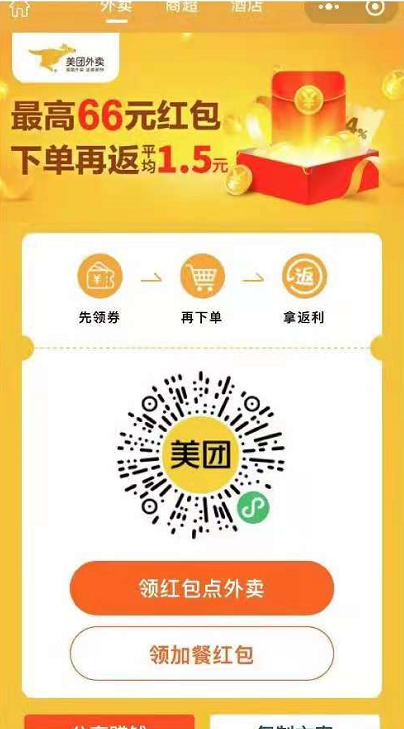 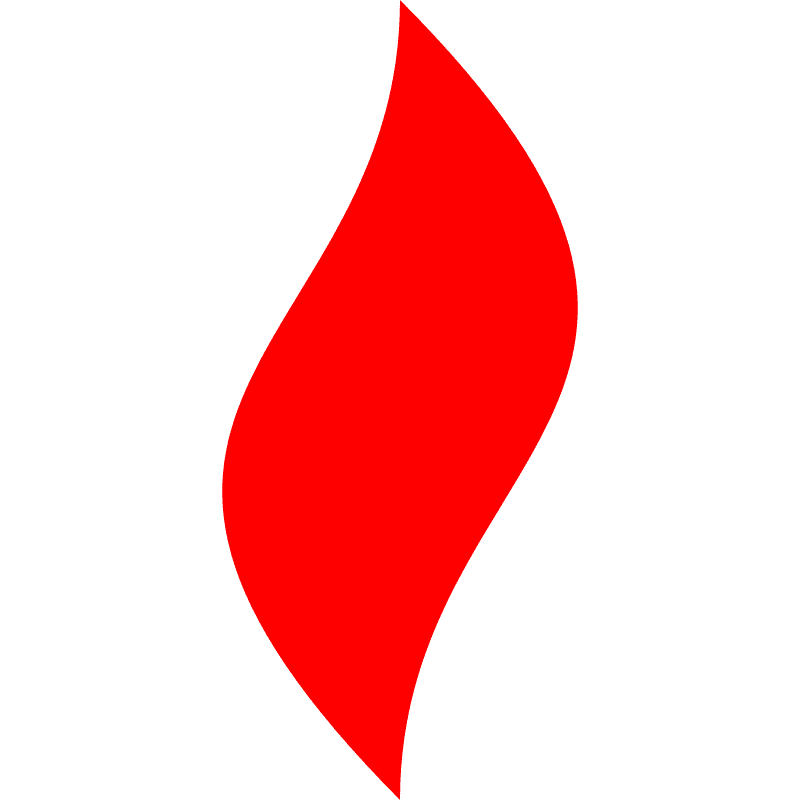 点燃
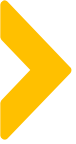 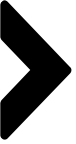 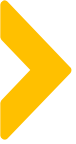 美团推广变现流程：
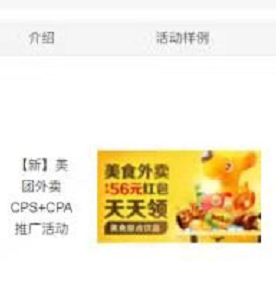 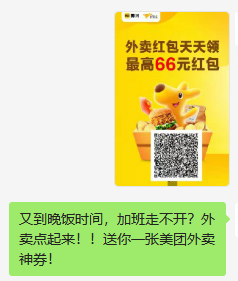 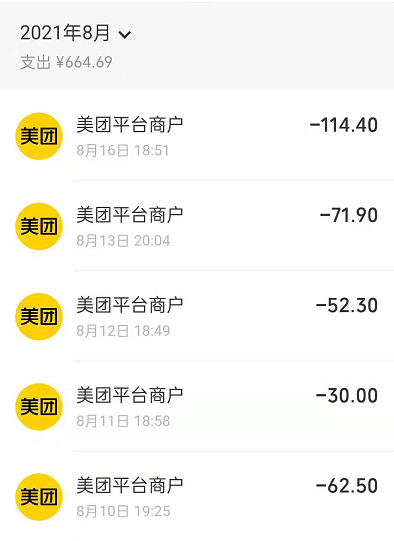 6%佣金
APP新用户有额外￥6奖励
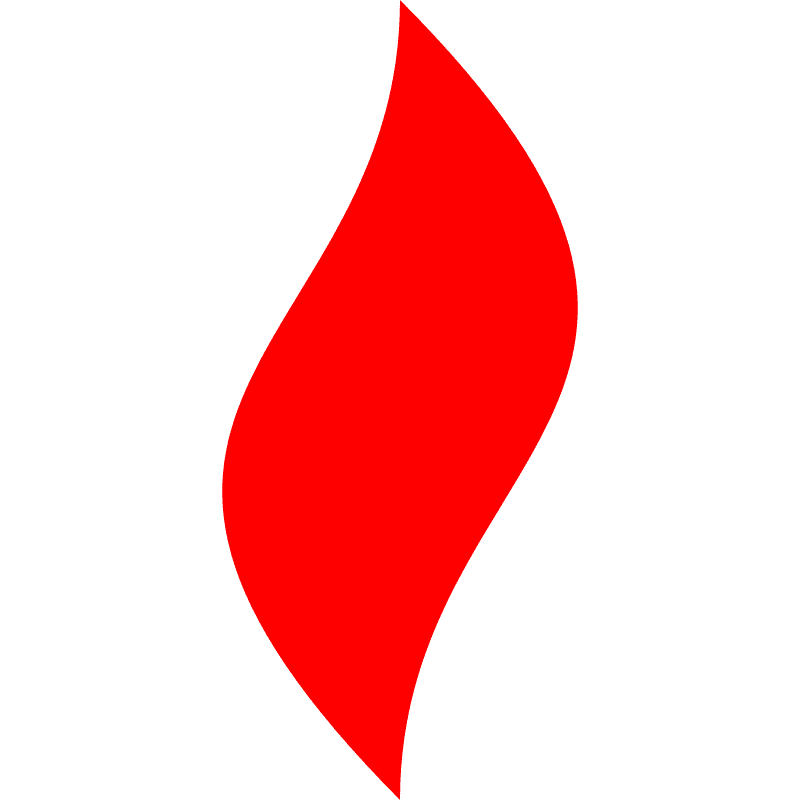 点燃
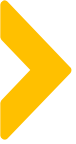 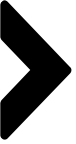 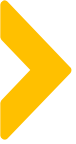 本地生活服务推广券
饿了么-淘客联盟：www.alimama.com
已经加入淘客联盟了，只要有阿里妈妈的淘客账号就可以申请推广资源
跟美团一样，也是主推外卖，6%佣金，新人有额外￥6奖励
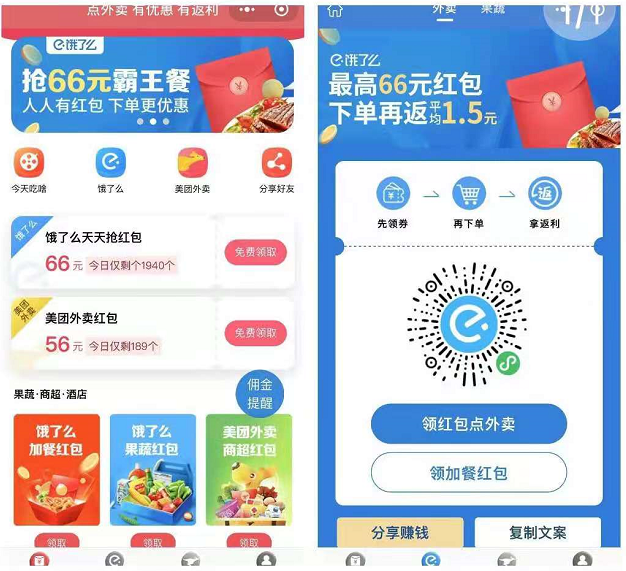 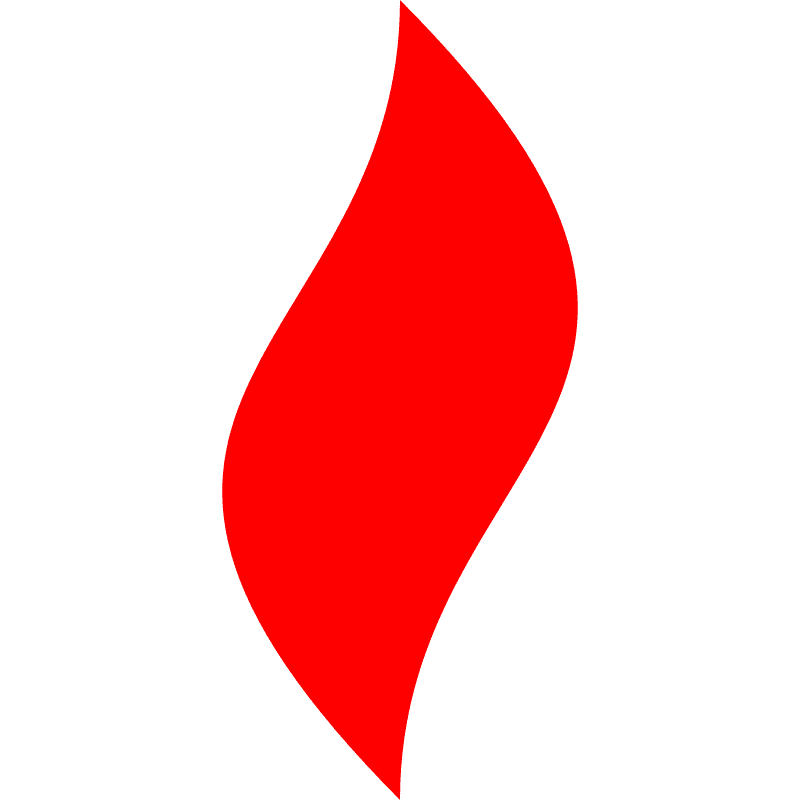 点燃
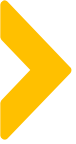 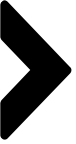 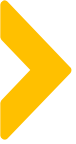 有价值的虚拟产品
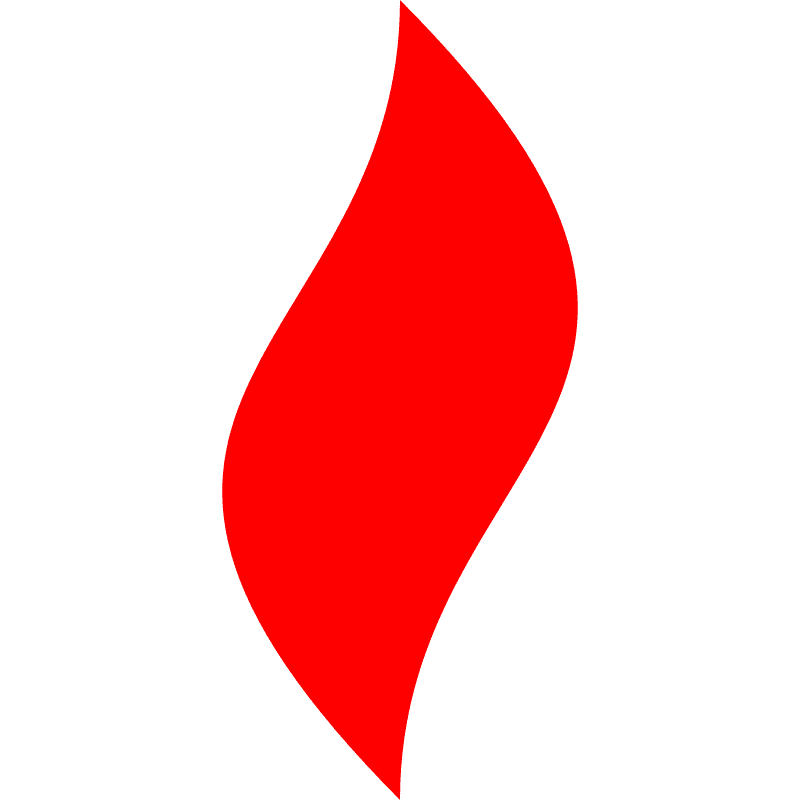 点燃
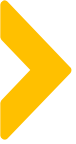 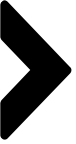 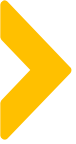 本地生活服务推广券
360手游合作平台：tui.360.cn
手游推广平台有很多，知名度高一点的相对靠谱，360有一个相对成熟的平台
手游推广佣金比较高，大概在30-60%不等
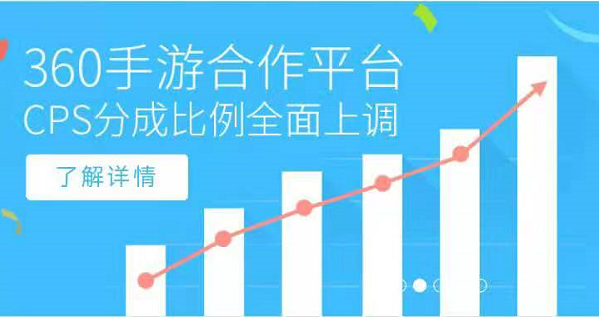 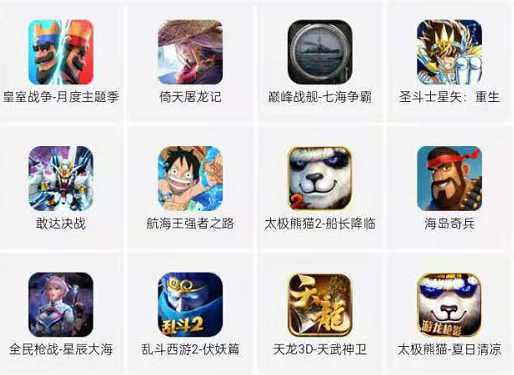 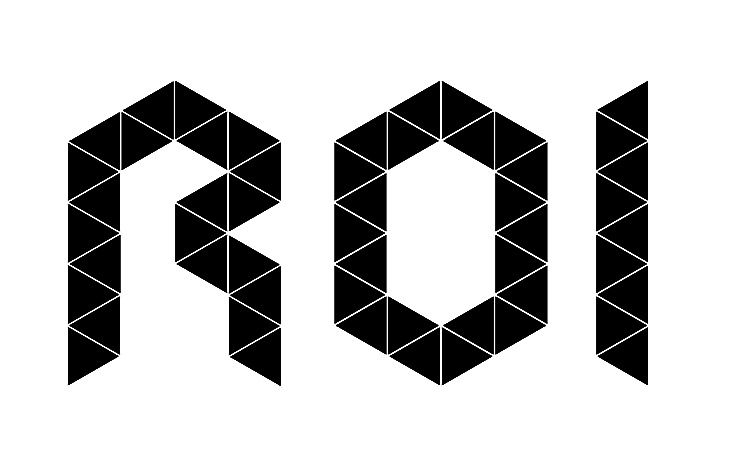 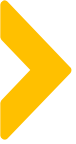 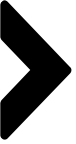 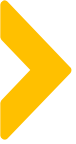 粉丝变现价值
如果饭堂粉丝可持续高效变现，
从开店辛苦赚差价开店VS保本开店攒粉丝，
靠粉丝变现盈利
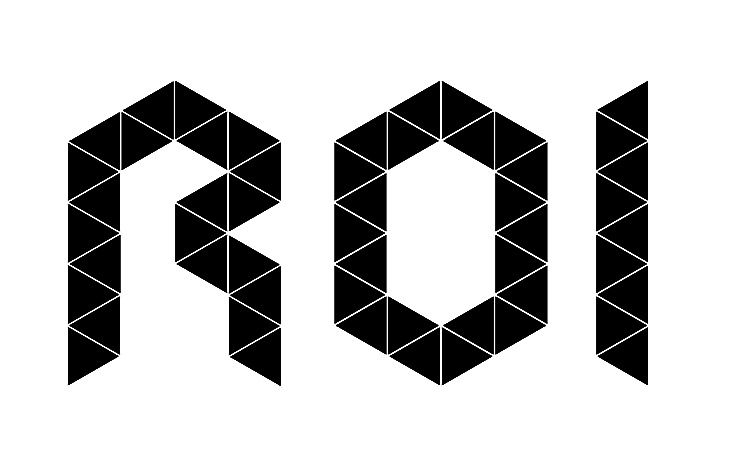 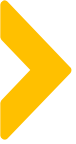 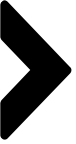 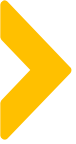 私域真正价值
根据不同的粉丝属性及产品属性去出发，
结合公司战略制定出不同的私域新商业模式
能彻底摆脱同行的低价、投放、渠道竞争！
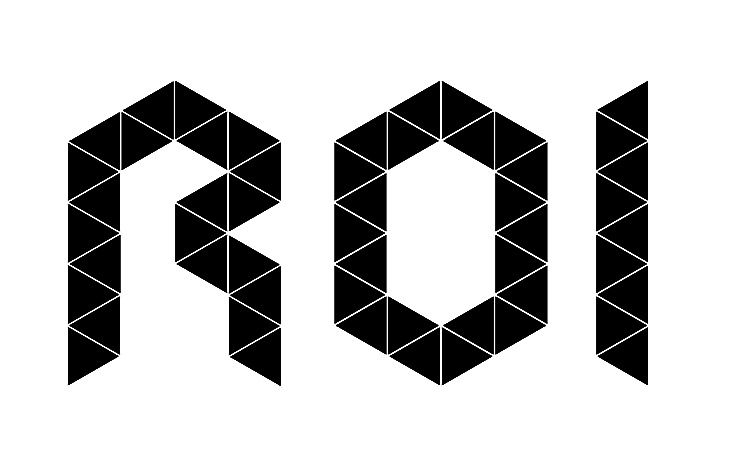 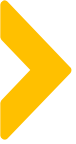 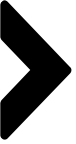 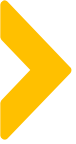 Part  C     挖掘人群画像，做好社群定位
你想象的客户VS实际买你东西的客户
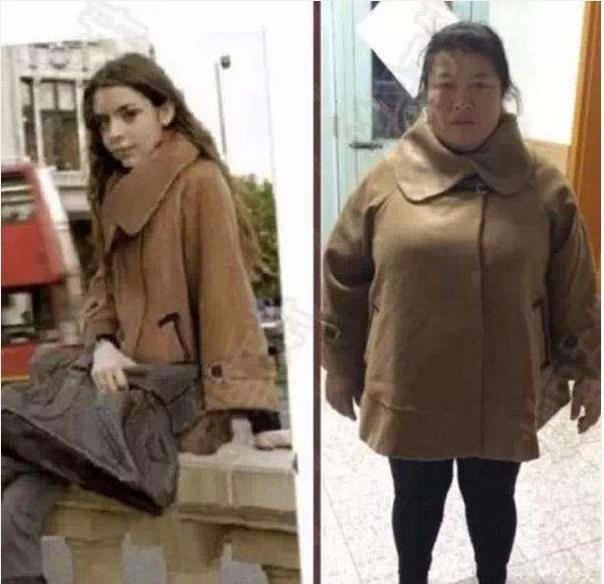 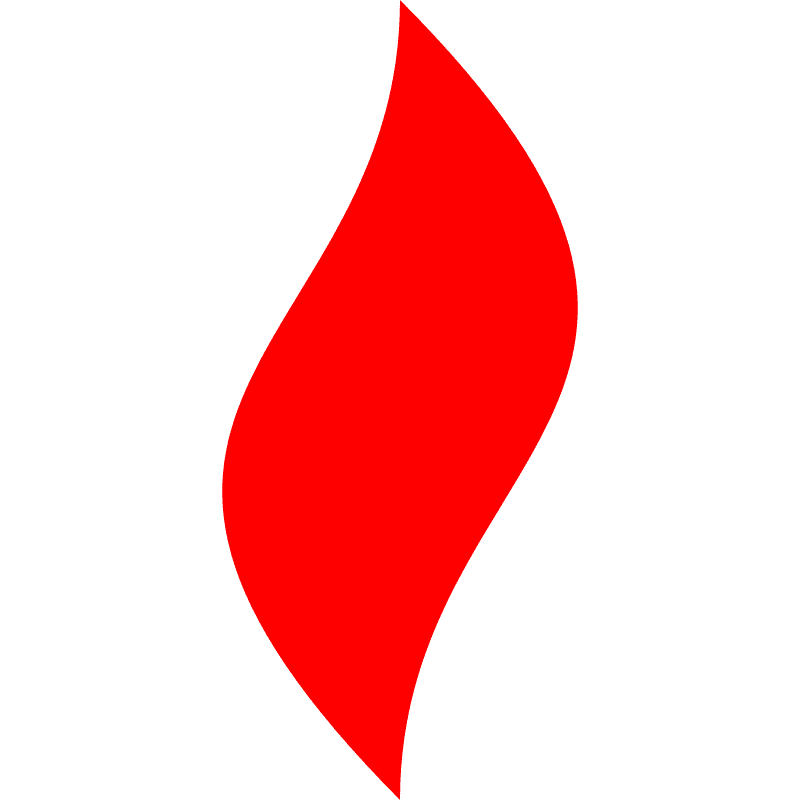 点燃
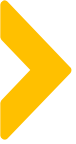 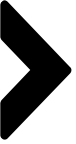 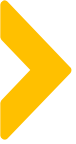 如何解决想象中的客户与实际中的客户落差问题？
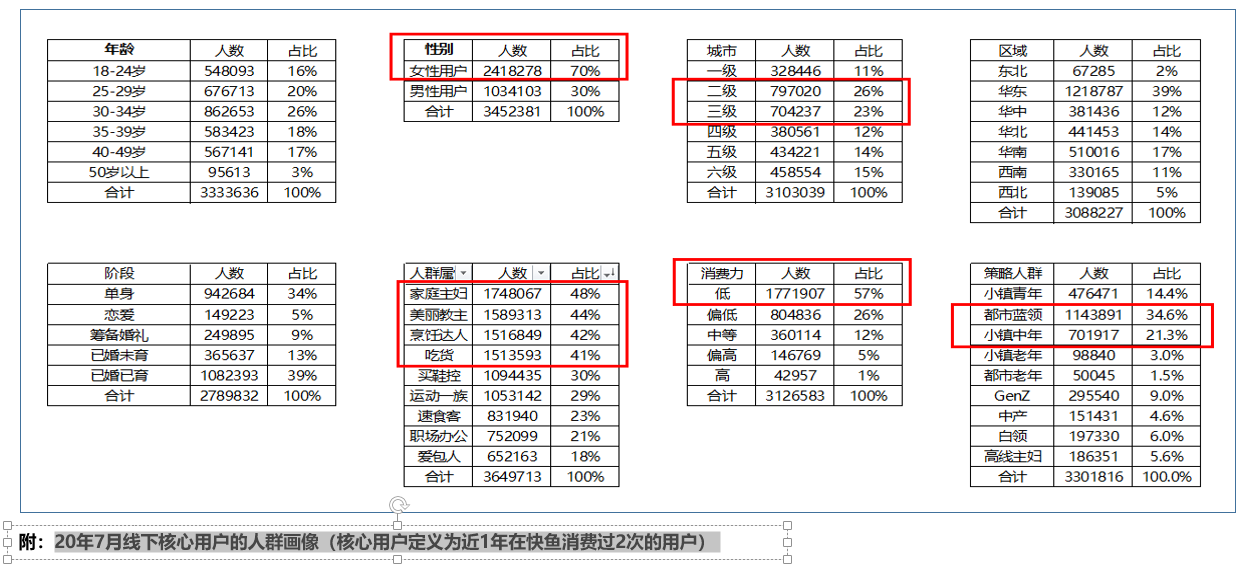 总结
备注：
1、女性用户为主、家庭主妇、已婚已育、30-39岁
2、都市蓝领和小镇中年、小镇青年为主；
3、消费力低占比57%，二三级别城市为主；
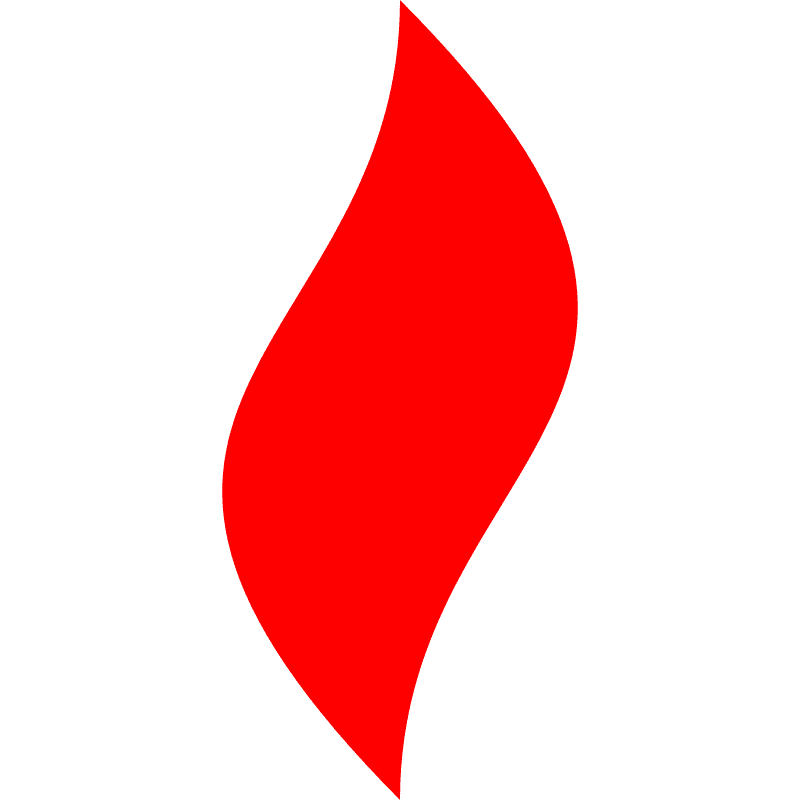 点燃
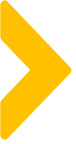 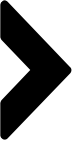 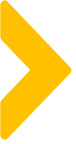 下沉市场的各品类隐形冠军
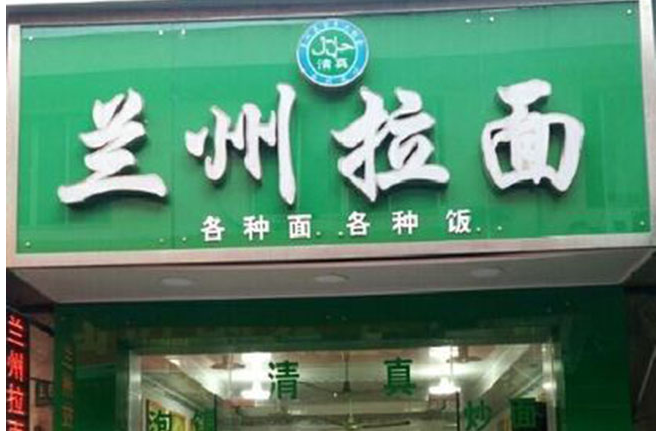 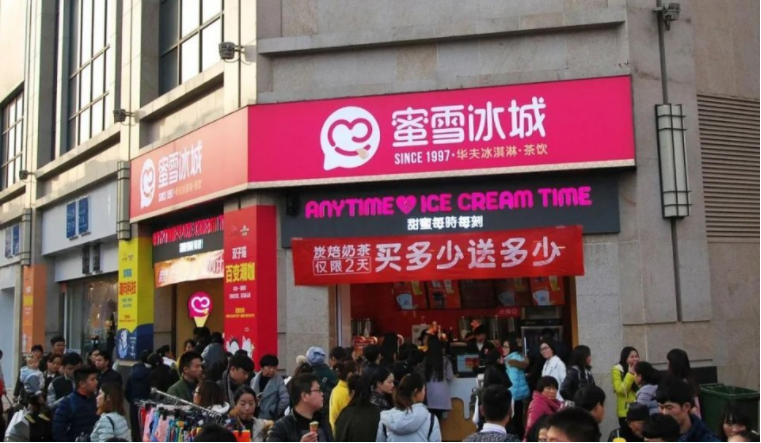 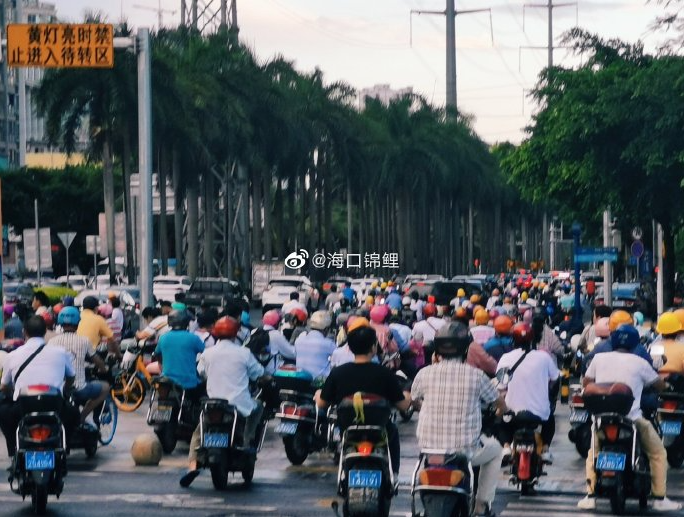 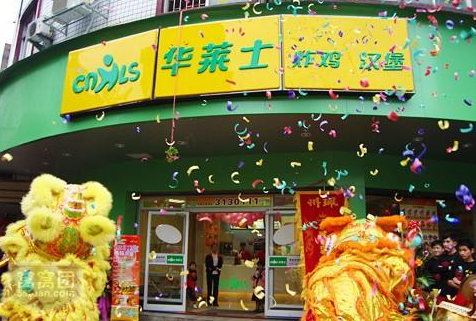 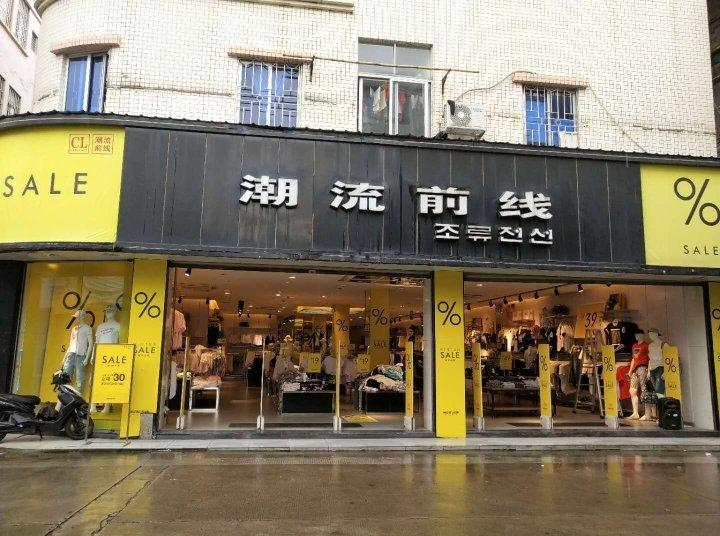 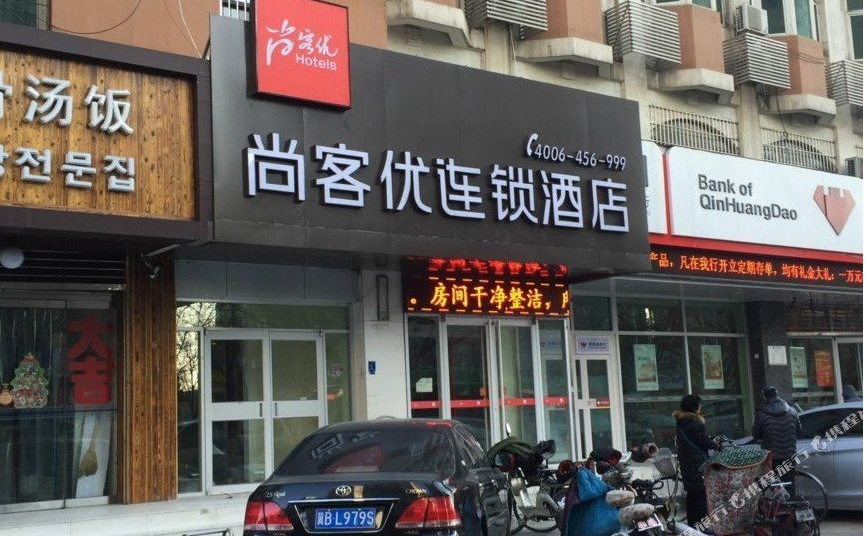 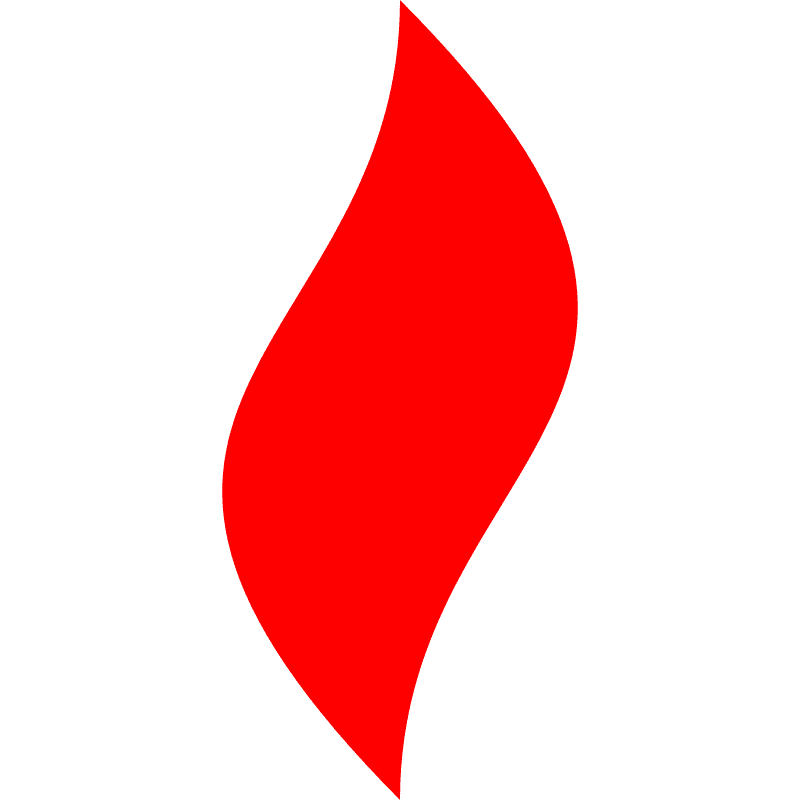 点燃
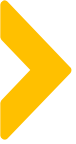 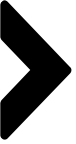 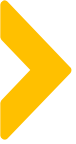 三大人群的主要消费特征--小镇青年--老家镇上/县城的高中同学
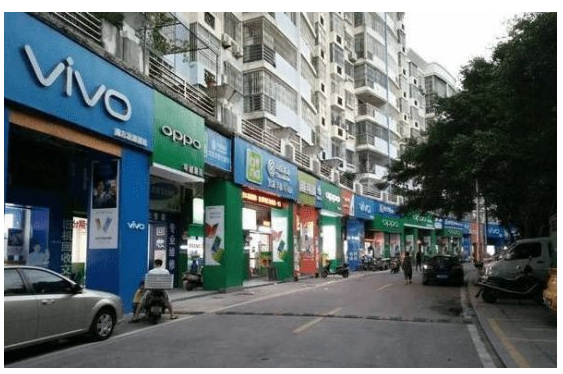 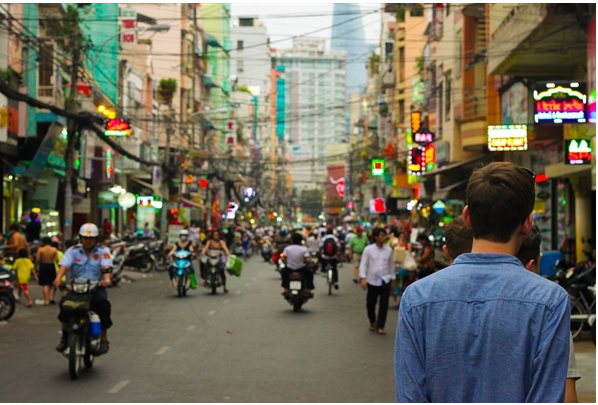 小镇青年， 18-30岁，居住在四线及以下城市。爱追潮流，收入不高，可支配收入多。紧追都市潮流，但相比大都市，他们所处城市的低房价、低消费水平使得他们没有过高的经济压力

时间多，休闲娱乐时间多
慢节奏的生活让他们有充足的闲暇通过网络游 戏、直播、短视频等各种方式进行休闲娱乐。可观的可支配收入与充足的可支配时间，使得“小 镇青年”们成为重要的网购潜力人群。
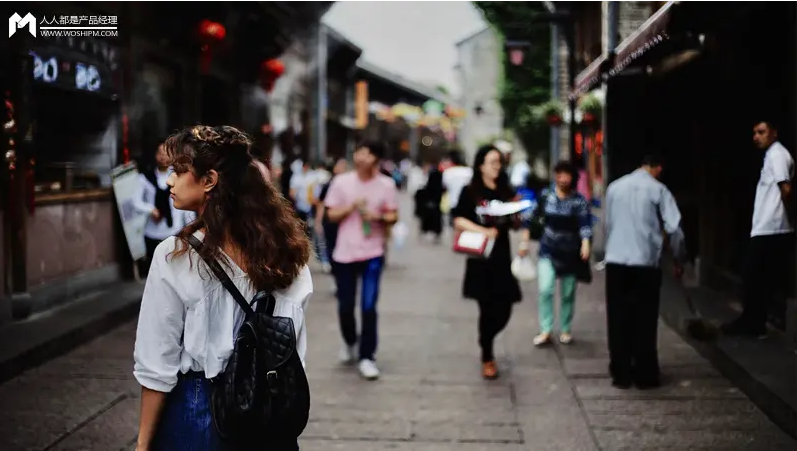 经典影视作品：
《后会无期》
《乘风破浪》
文学作品：
《最后一个捕风者》、《子弟》《星星与猫》《小镇生活指南》《我和你的大城小镇》
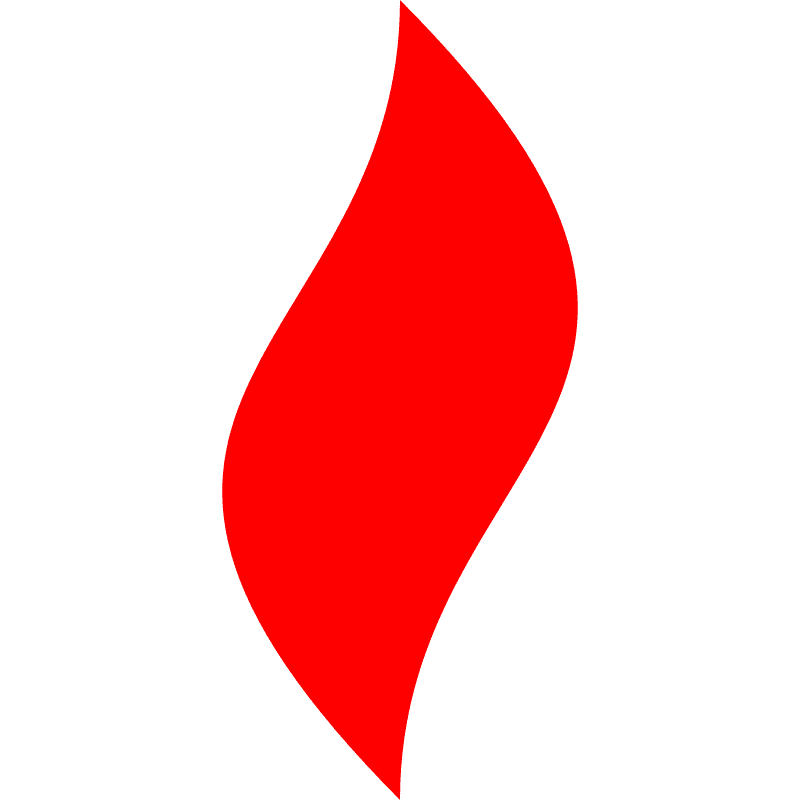 点燃
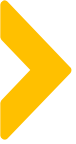 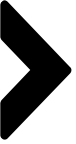 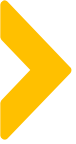 四大人群的主要消费特征--都市蓝领--外卖/快递/送水/滴滴司机
25-49岁，居住在一二三线城市，消费能力L2及以下。
都市蓝领生活在高线城市，主要从事餐饮、运输、零售等行业的工作，大多居住在城市郊区。
通勤时间较长，上下班途中往往通过手机娱乐打发时间。
生活在一二线城市，受城市中产群体的影响，也熟悉线上渠道。
收入偏低，加之城市较高的消费水平、家庭各项支出的压力，在购物中较为追求性价比
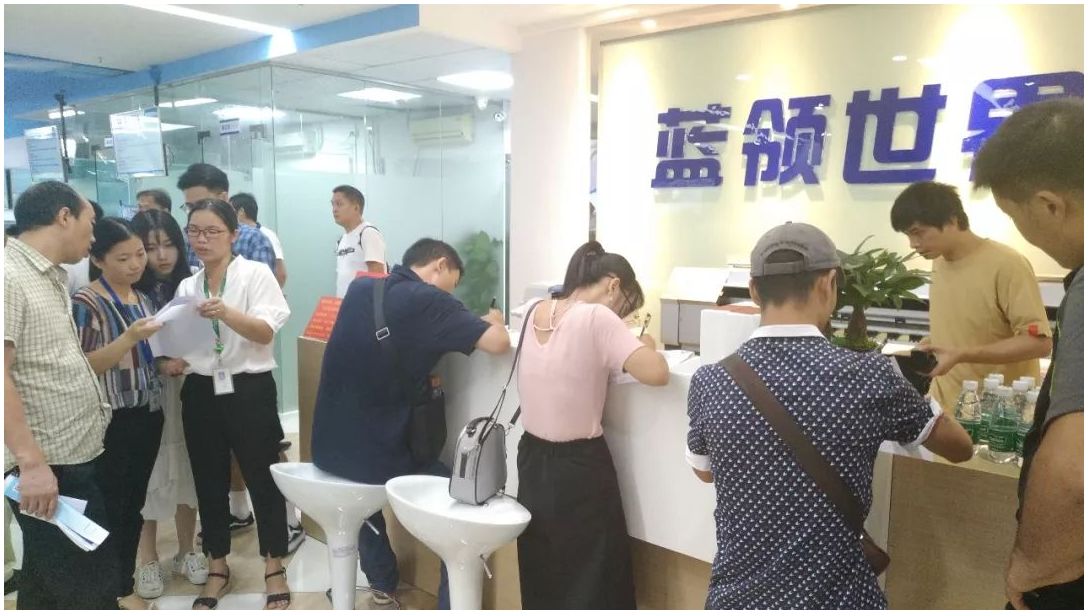 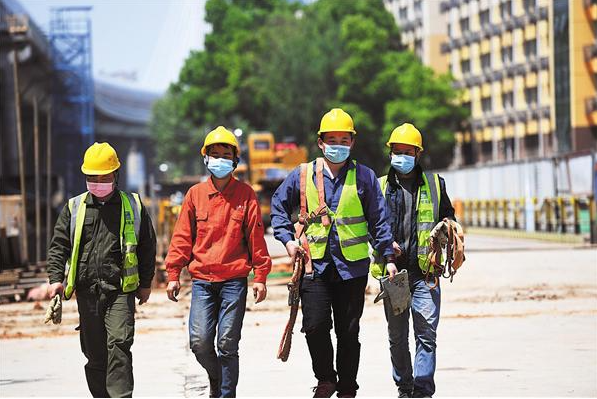 总结
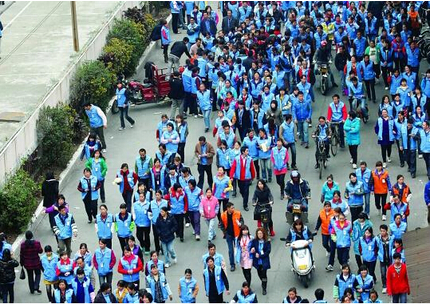 经典影视作品

《民工》
《猎场》
《安家》
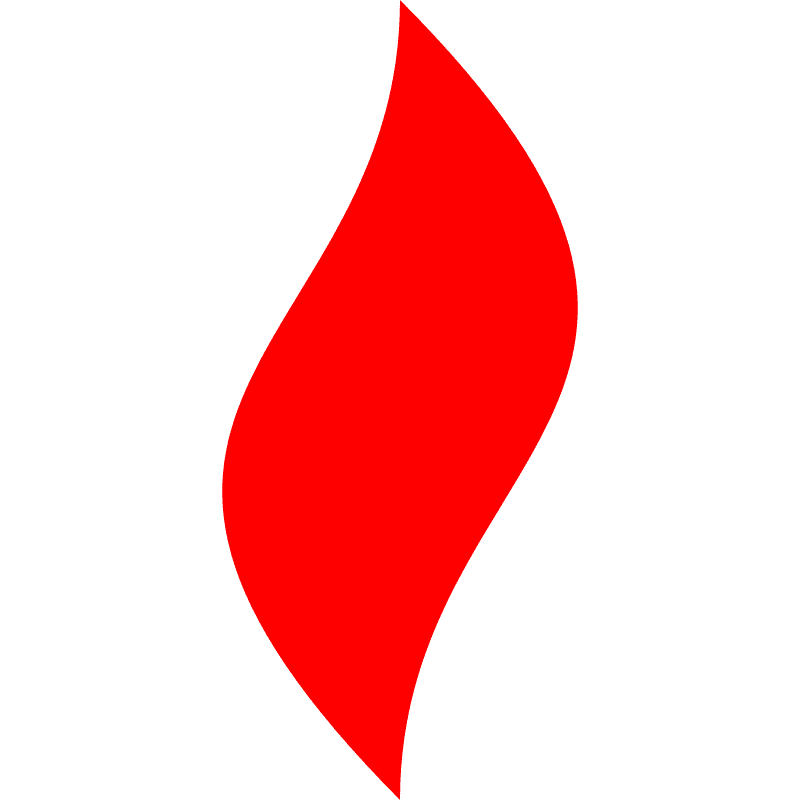 点燃
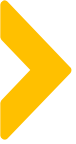 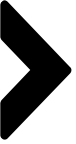 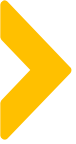 四大人群的主要消费特征-小镇中年人-老家的小叔/小姨妈/堂哥/表姐
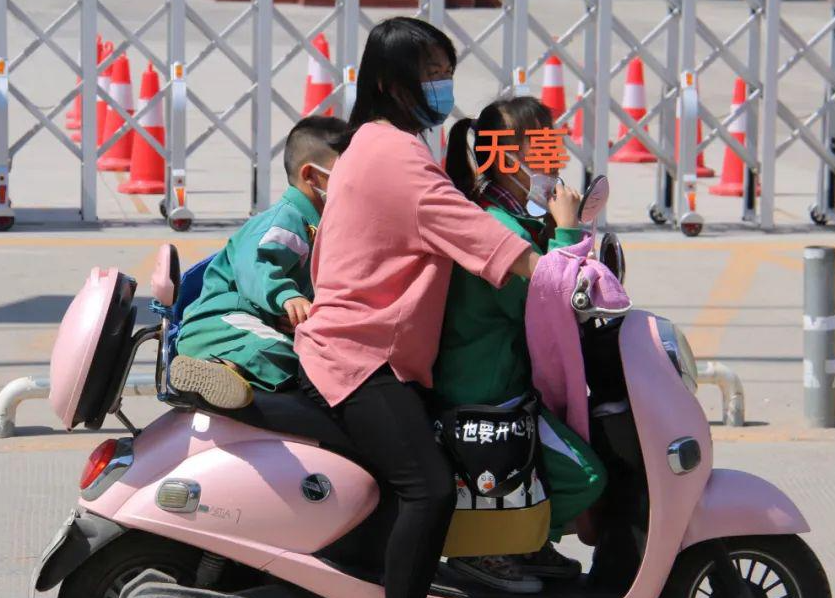 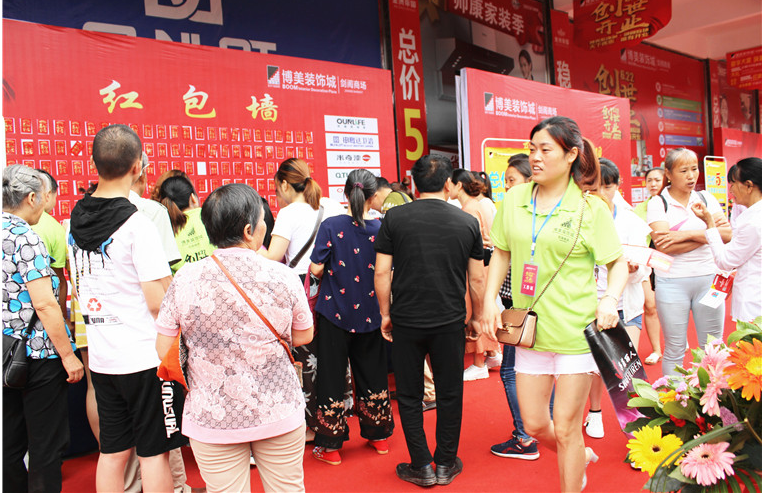 大于30岁，居住在四线及以下城市。
手机和电脑是主要的上网工具。
生活节奏慢、休闲时间多，喜欢通过线上观看视频、新闻等消磨时间。受消费习惯和收入水平的影响， 他们主要购物渠道是线下(线下购物也满足他们一定的熟人社交需求)，线上消费偏低， 2018年在大快消平台的人均消费额最低，以跟随性消费为主。重视熟人社交的他们也是社交裂变拉新的主要参与者。
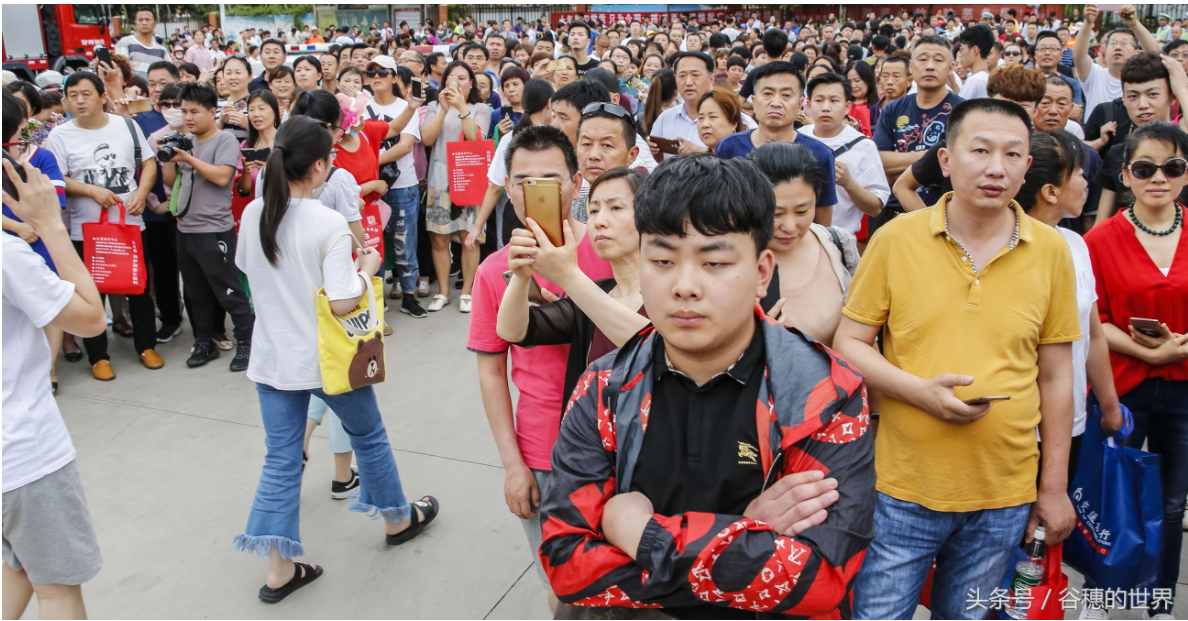 经典影视作品：
《同学麦娜丝》《唬烂三小》
文学作品：
《小镇中老年，才没空和我尬聊》 、
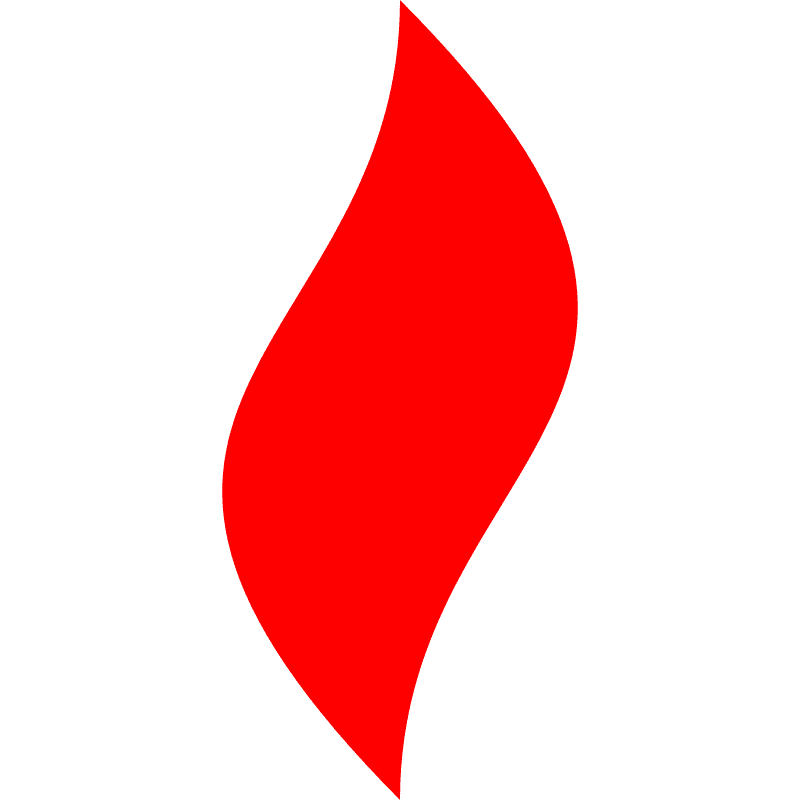 点燃
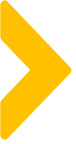 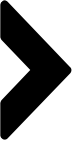 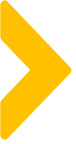 下沉人群的媒体风格
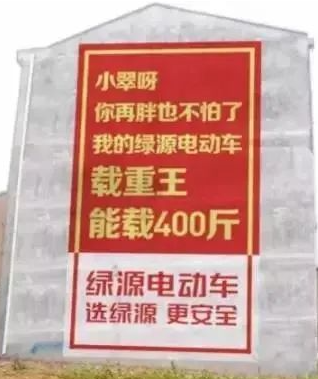 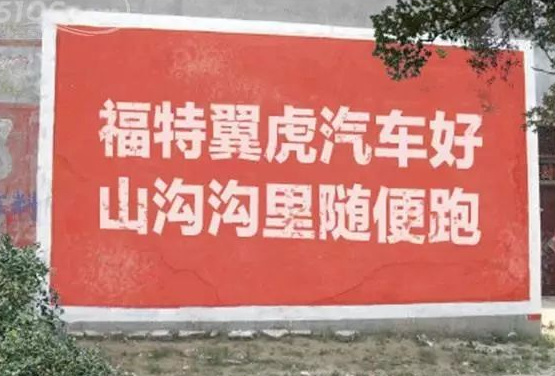 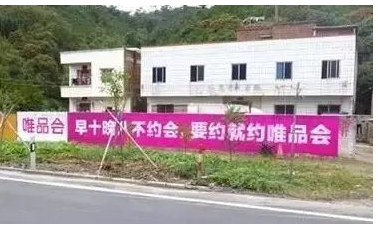 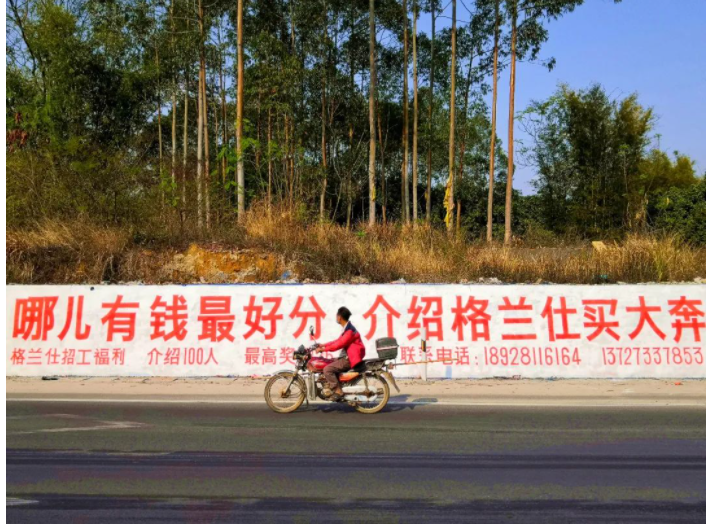 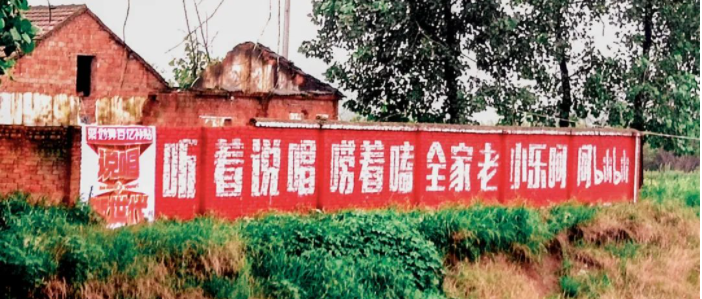 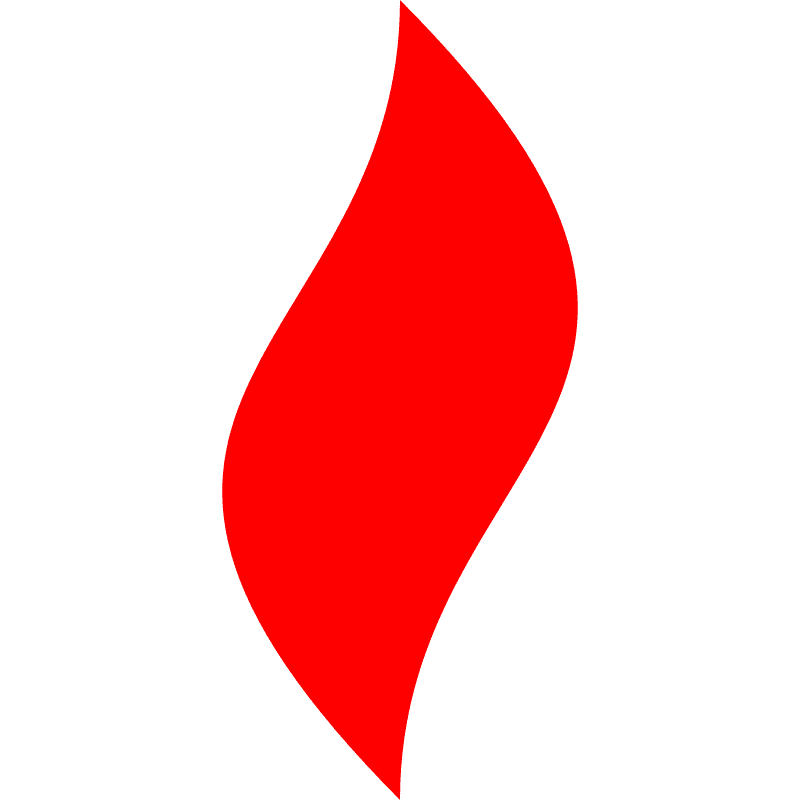 点燃
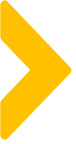 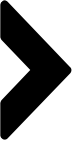 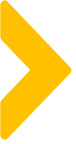 TIPS1：我们怎么让同事真切感受了解到身边很少关注的人群？
纪录片/人物观察《纪实中国》、CCTV-9、大国小民、真实故事计划
行业研究报告
搜索关键词：XXX市场用户群体分析、XXX用户画像
人人都是产品经理---用户研究板块
混群-卧底观察-拆解逻辑超级角度：群成员（头像昵称朋友圈判断一波）、发言时间、内容、主题，说话风格，先记录，再分类
现实生活静默观察用眼睛看，用耳朵听，不要问。
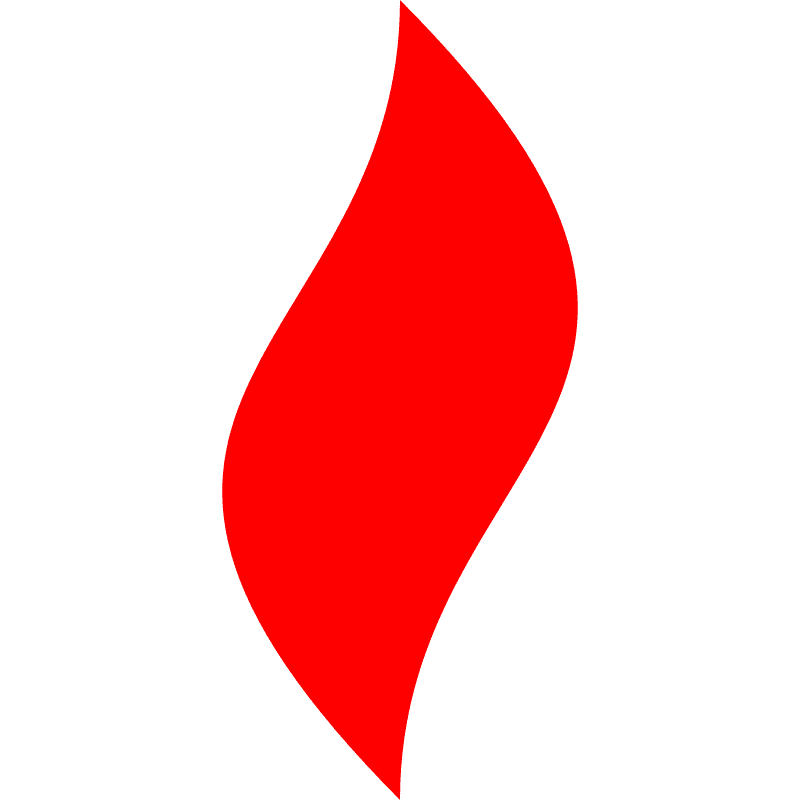 点燃
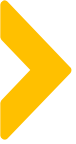 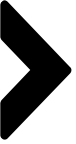 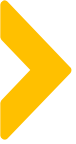 亲临实境：门店走访，了解用户人群+竞对情况
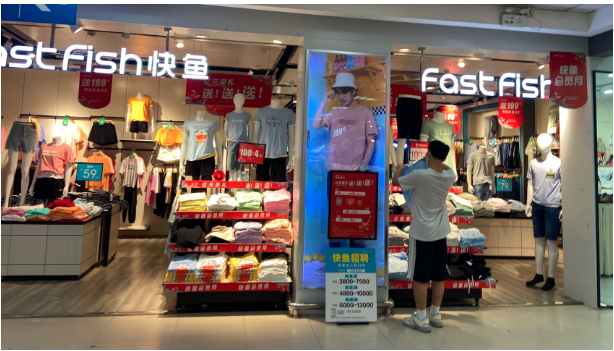 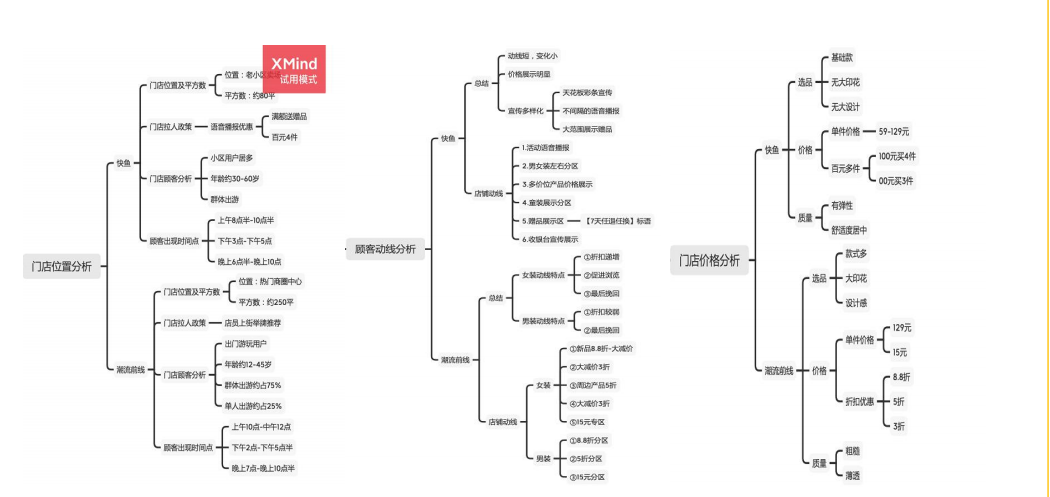 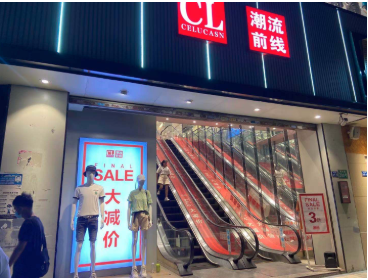 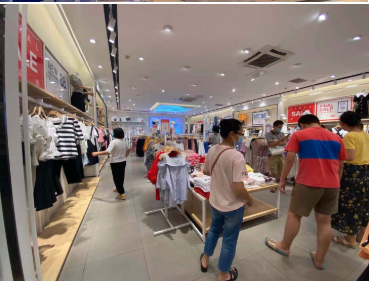 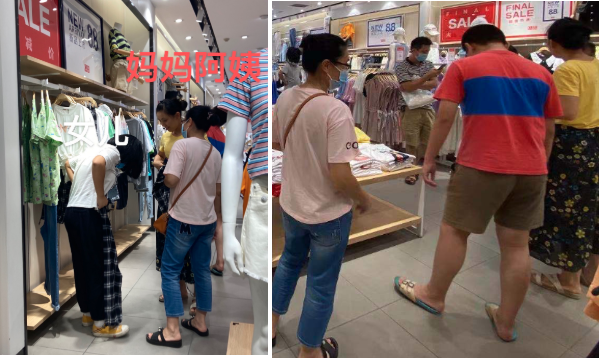 图文结合，结论明确，过程清晰的体验报告。
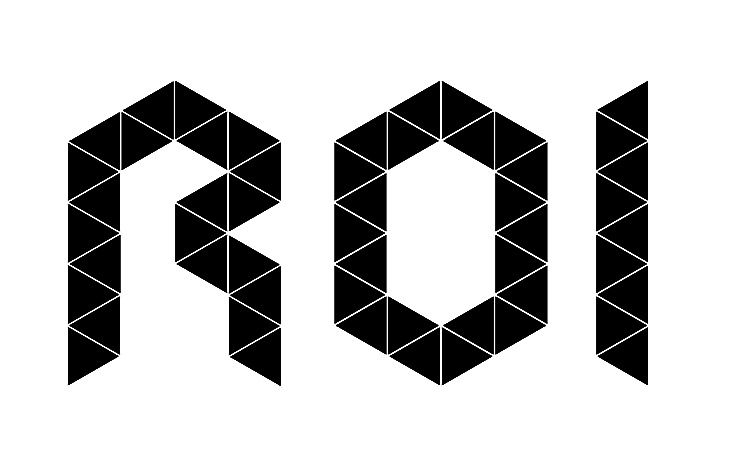 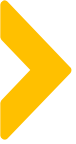 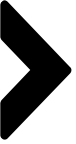 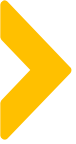 Part  D     挖掘人群画像，做好社群定位
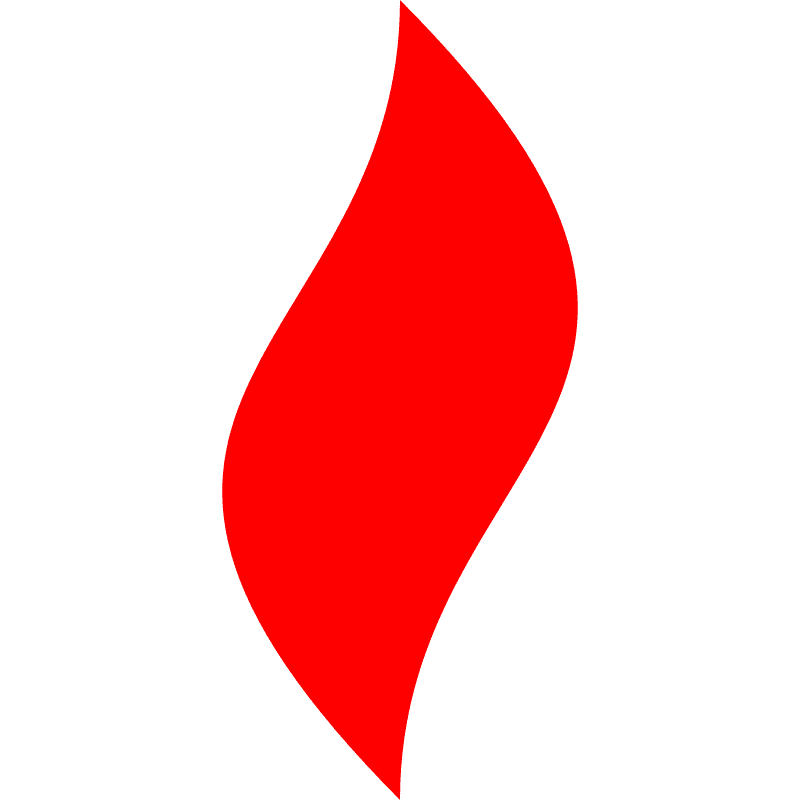 点燃
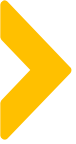 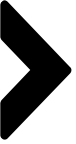 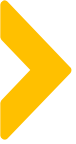 案例解析
某洗护品牌
社群定位：
这是一个面向生活类相关内容的互动交流平台，在这里，能为学生、白领、宝妈，甚至是退休的妈妈们分享专业的洗护知识，推荐优质、性价比高的洗护产品，针对性地为大家解答关于洗护方面的疑惑。为维护社群多元化和活跃度，在鼓励大家积极交流、分享日常洗护经验的同时，也会结合时事热点进行趣味互动等，加深品牌印象与影响力，打造个人洗护领导品牌。
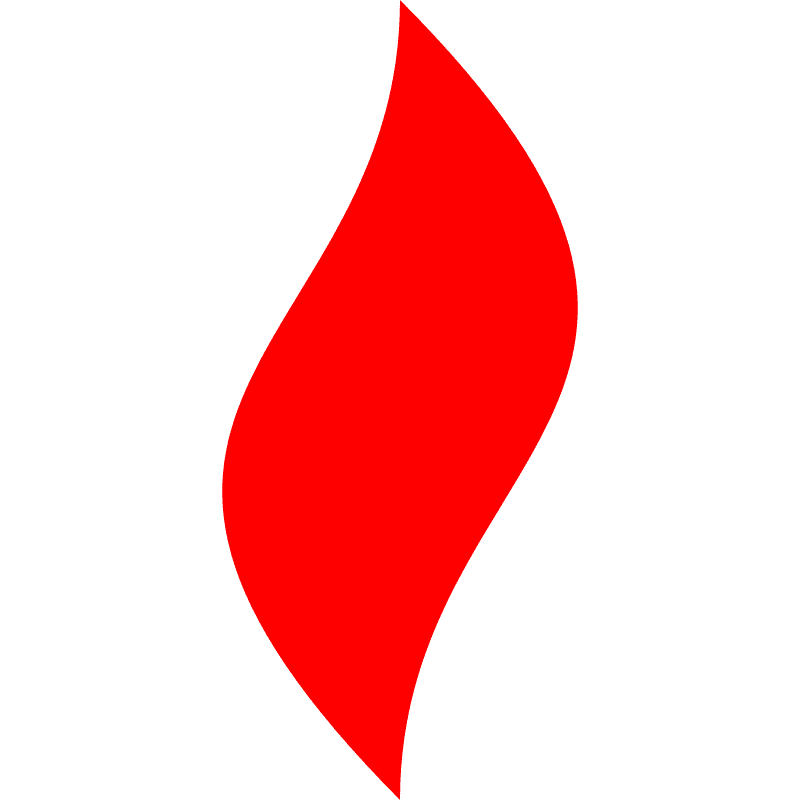 点燃
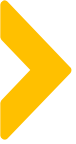 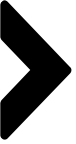 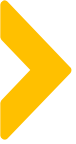 分析及判断
1、用户年龄层覆盖网购主流群体，说明客户标签不集中，覆盖范围广
2、男女比例 1：3 ，品牌认知偏女性化，输出内容主要以女性视角
人群画像分析
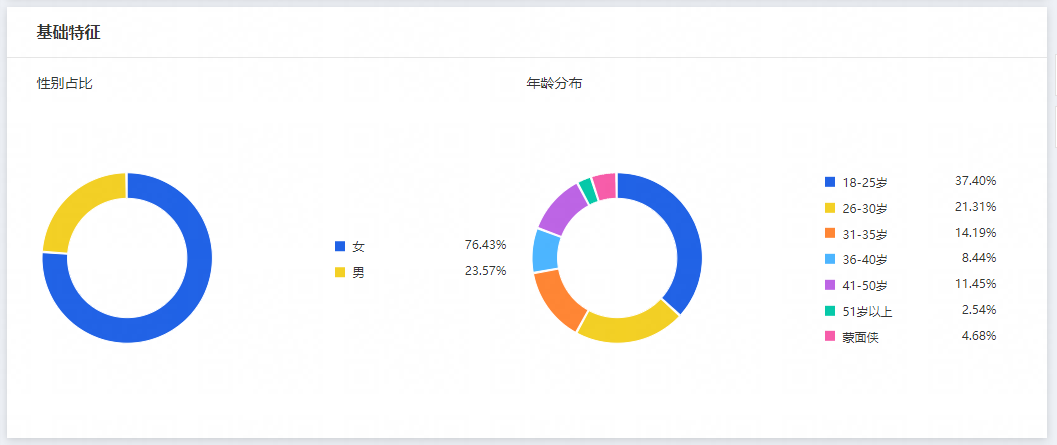 男性用户占比：23.57%
女性用户占比：76.43%
18-25岁：37.4%
26-30岁：21.31%
31-35岁：14.19%
合计72.9%
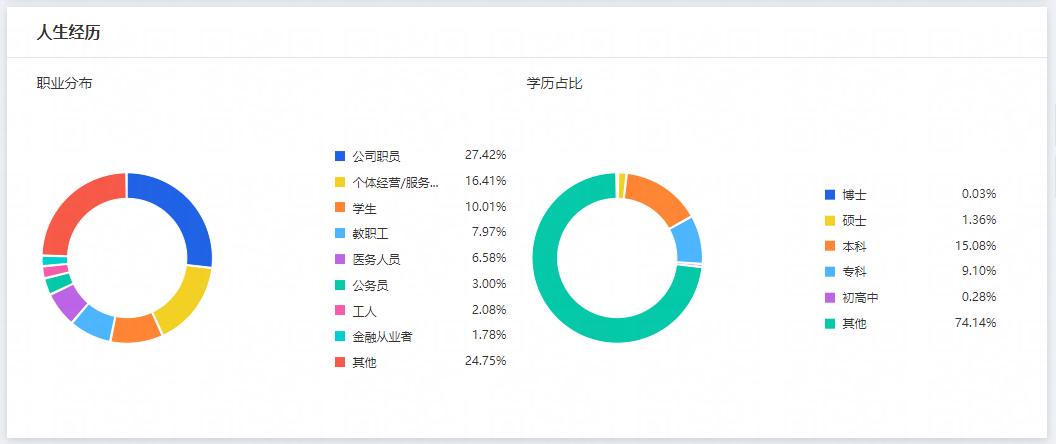 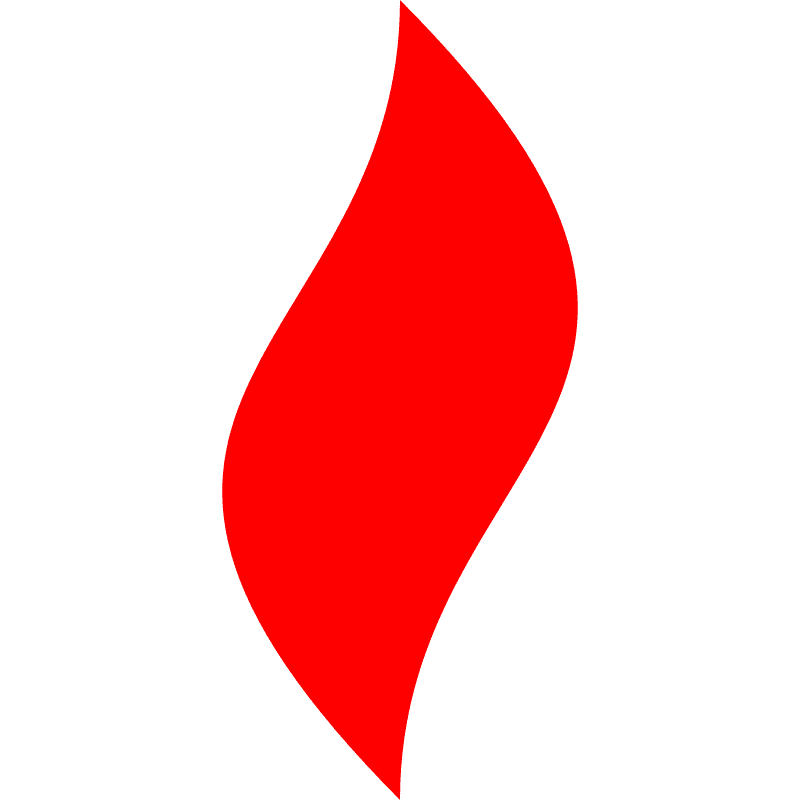 点燃
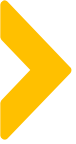 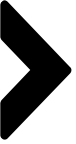 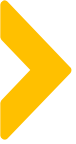 分析及判断
分析及判断
1，数码达人&速食客     VS     时尚靓妹&家庭主妇&白富美
相对矛盾的组合，反应出品牌用户覆盖面广，后续私域投放的内容需要不能全部都是洗护专业知识（粘度低）
2，顾客消费层级集中在第二第三层级，符合目前的店铺客单价89元的状态。后续私域产品规划可尝试100-120元
1、品牌偏好数码、零食以及通路型品牌，说明用户覆盖面广，品牌忠诚度低，个性不鲜明
人群画像分析
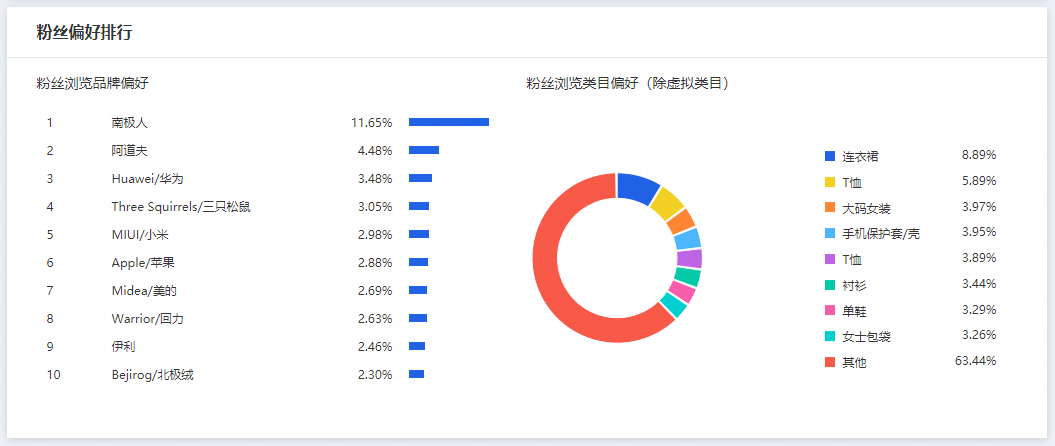 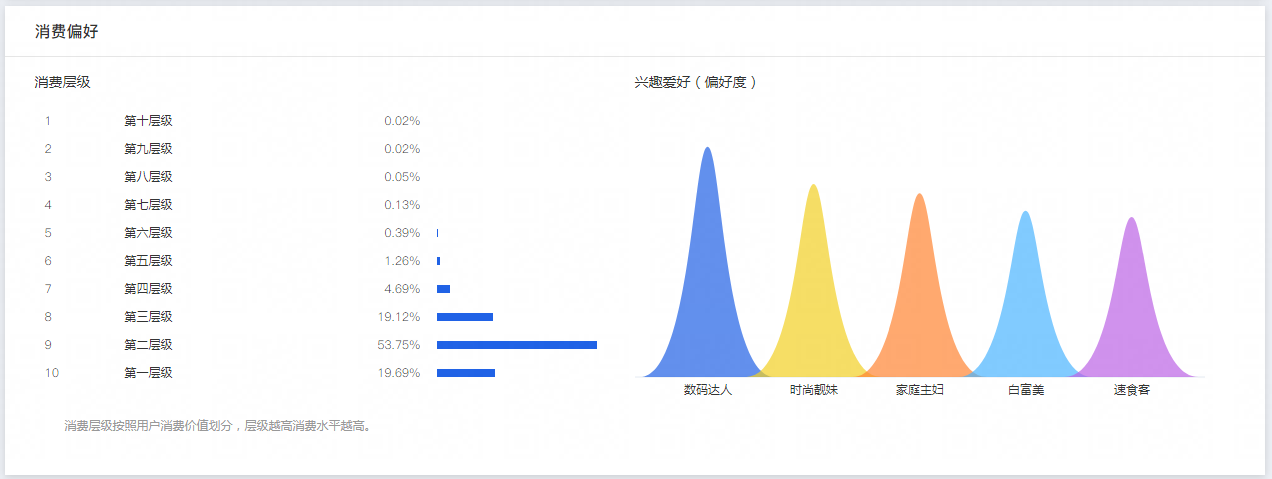 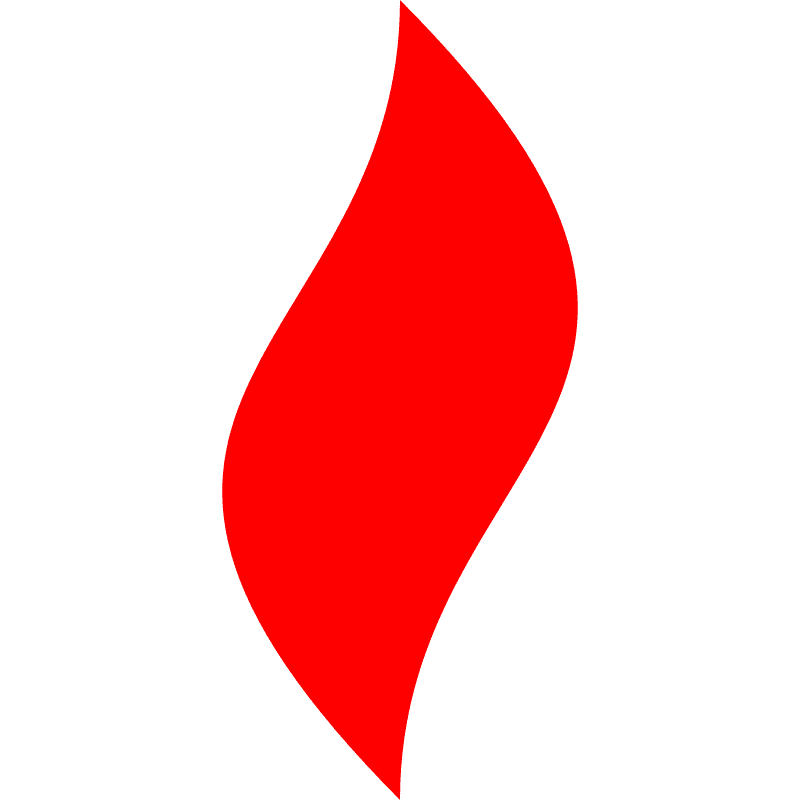 点燃
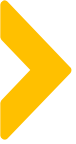 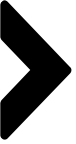 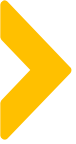 人群画像分析
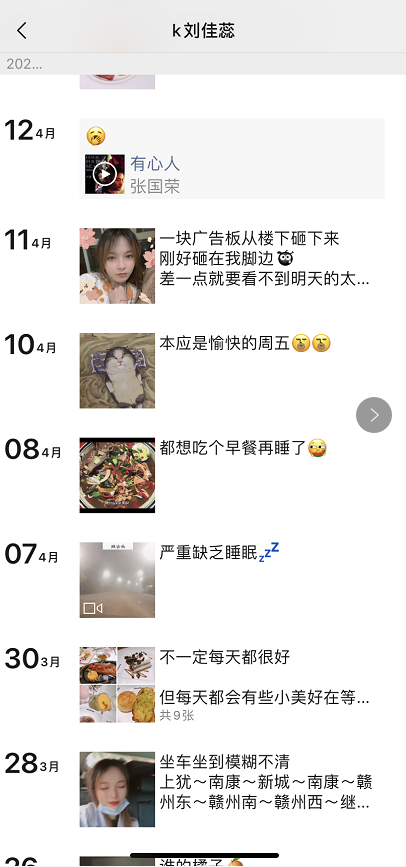 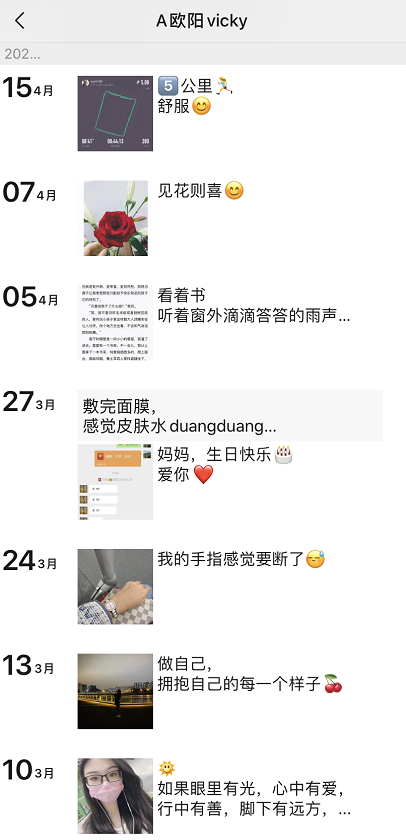 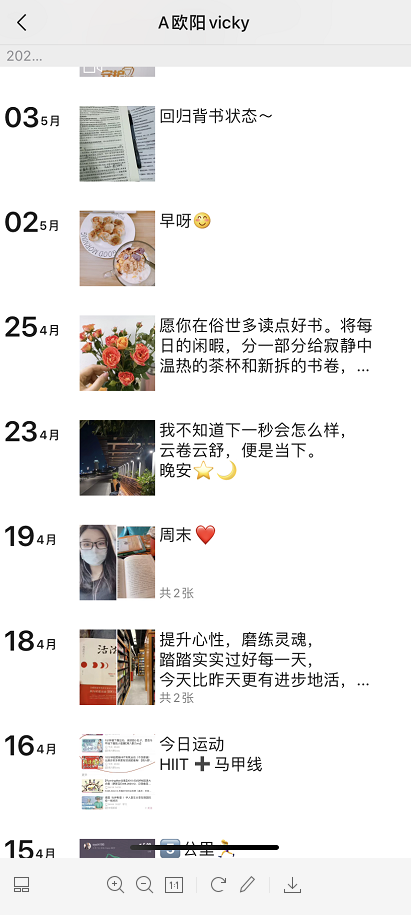 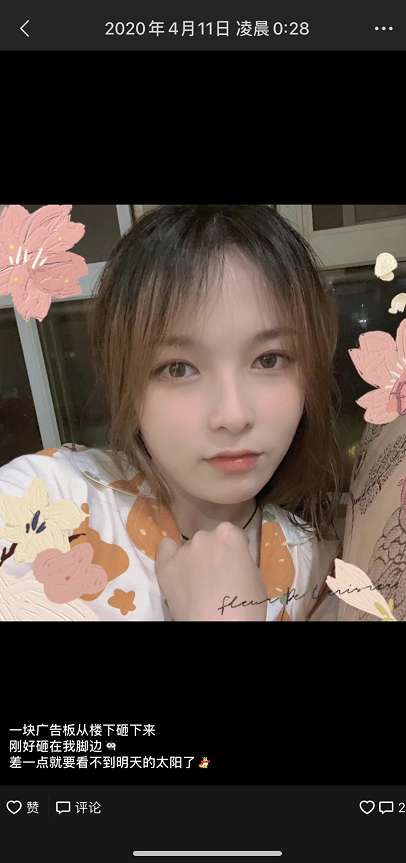 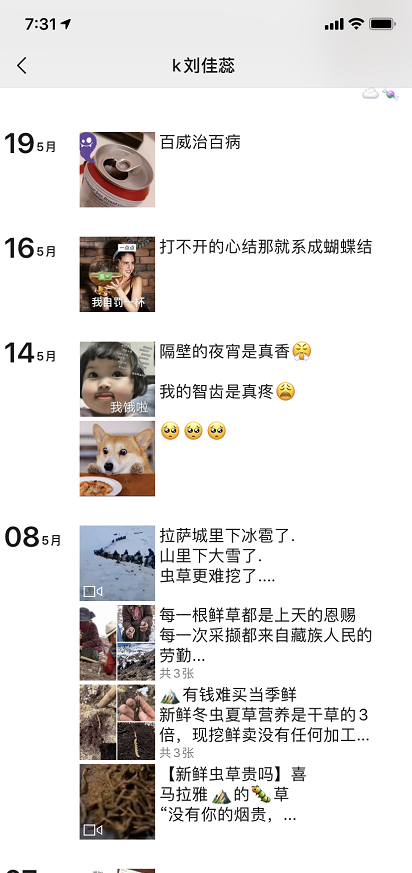 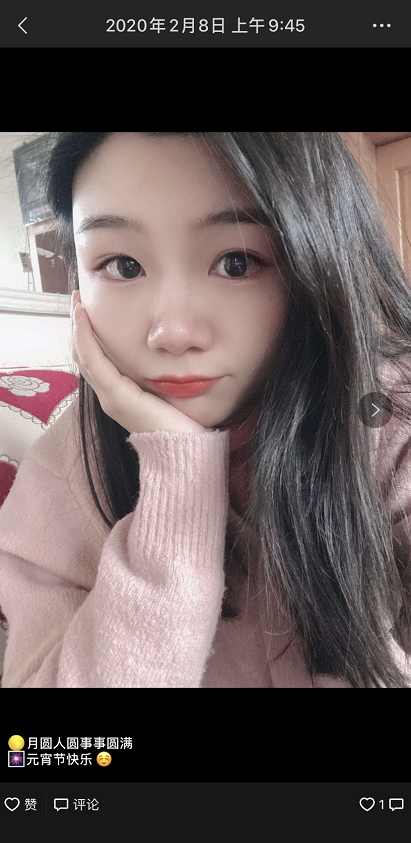 分析及判断
17-25岁典型用户
朋友圈单图展示 + 简短文字，基本不分享文章
内容集中在美食、心情、友情、旅游、学习、励志
在朋友圈经常晒自拍大头像
希望展现自己积极向上、与众不同、美丽自信、随性可爱的一面
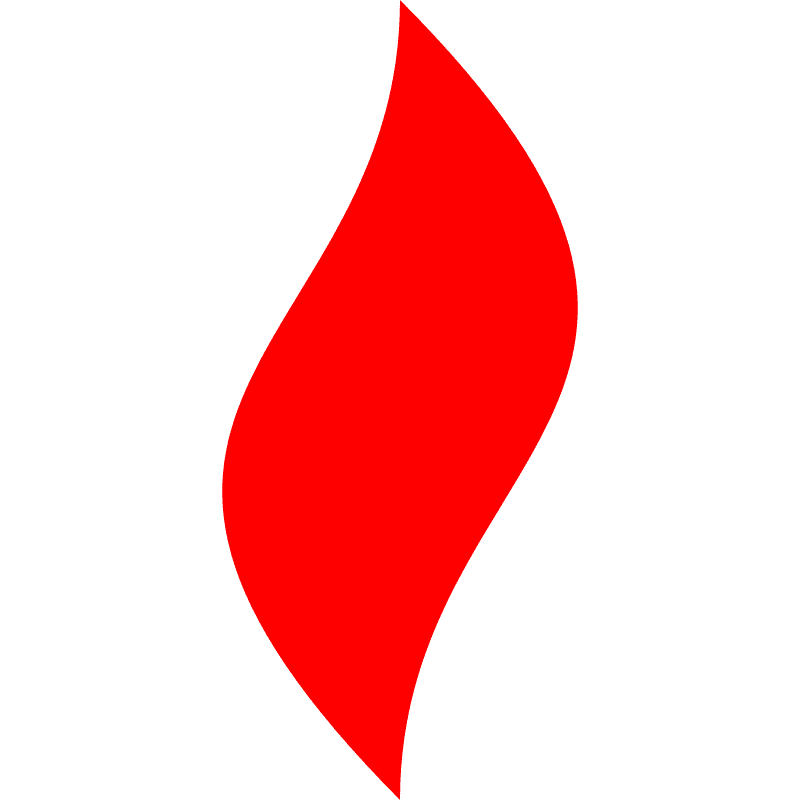 点燃
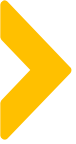 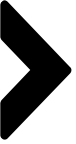 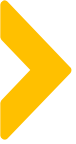 人群画像分析
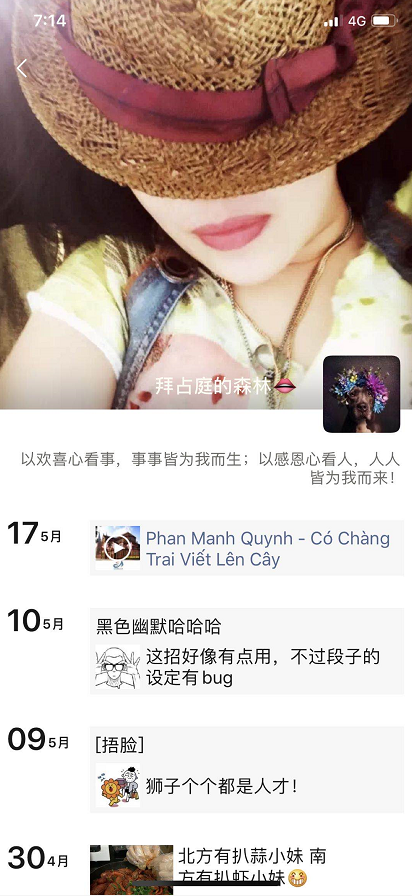 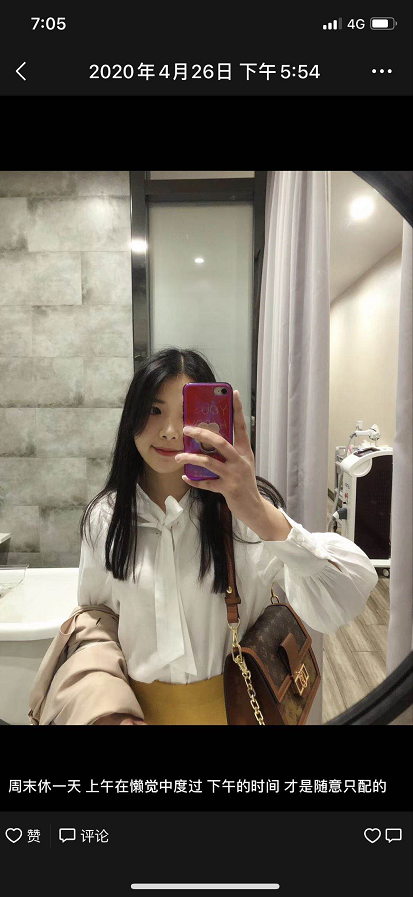 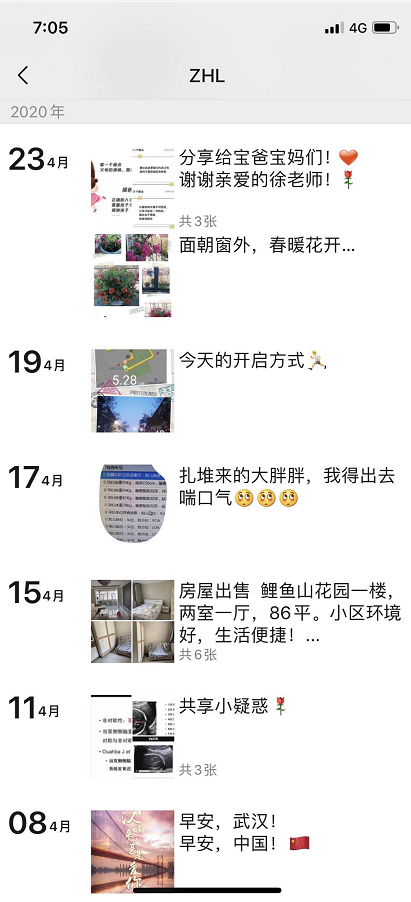 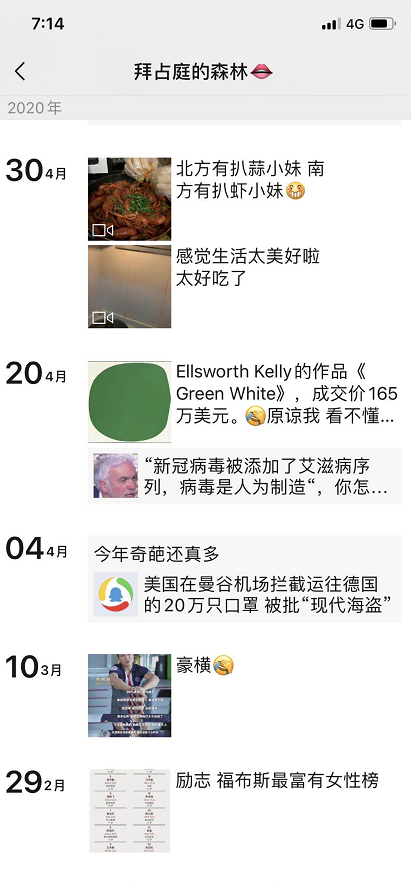 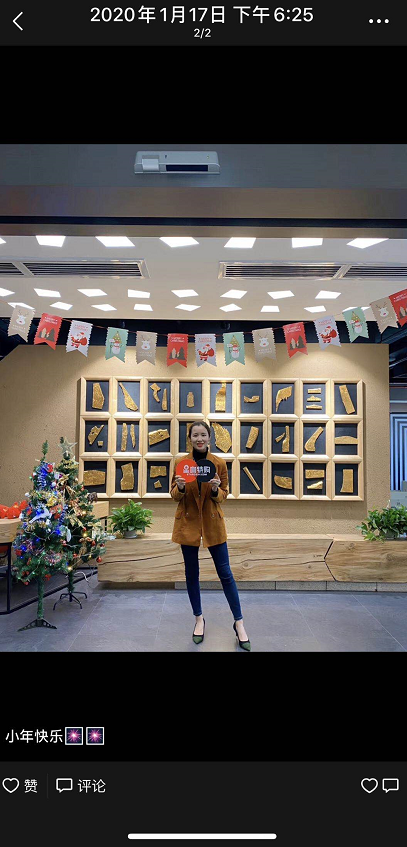 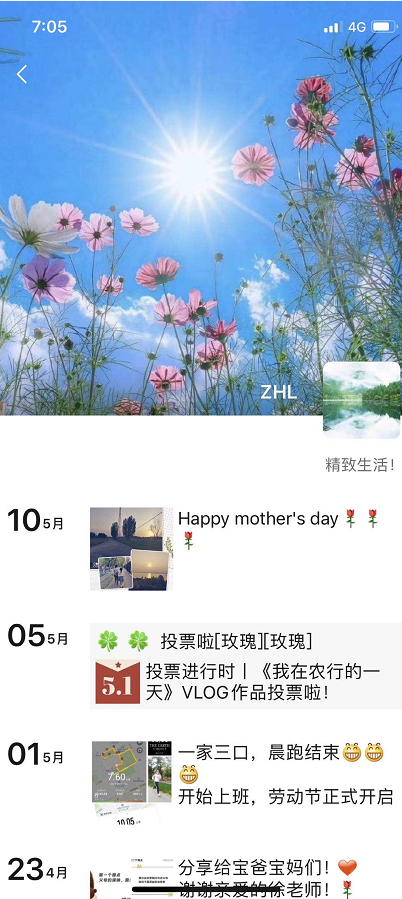 分析及判断
25-30岁典型用户
朋友圈单图展示 + 简短文字，少量分享文章
内容集中在美食、心情、社会热点、投票、商业信息
较少晒自拍，自拍多集中展示精致背景和职业白领形象
希望展现自己职业干练、知性优雅、关注社会热点，希望表达自己的看法
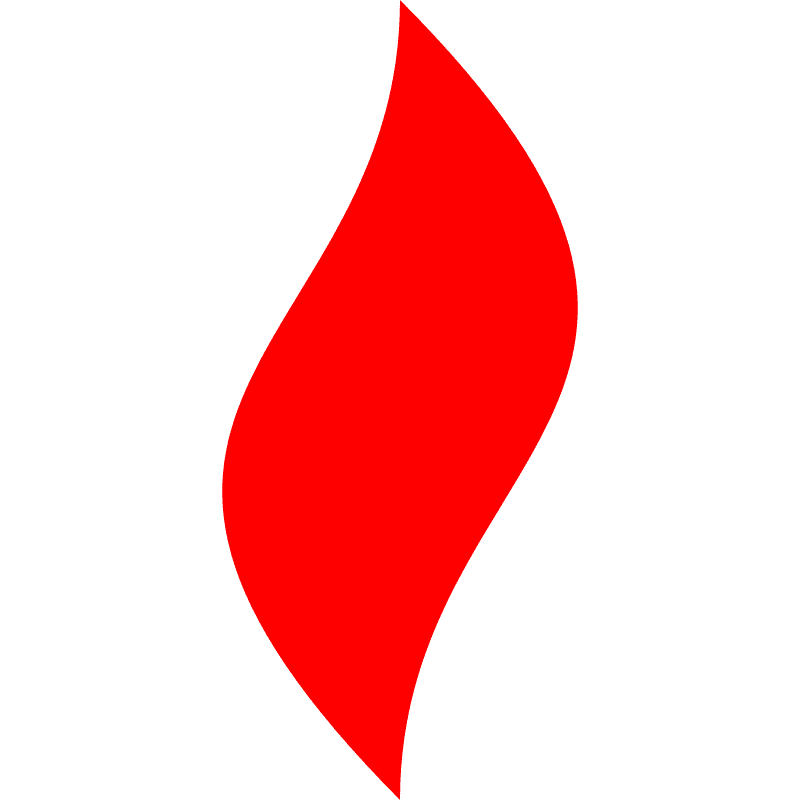 点燃
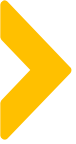 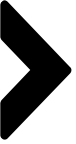 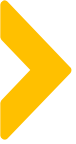 人群画像分析
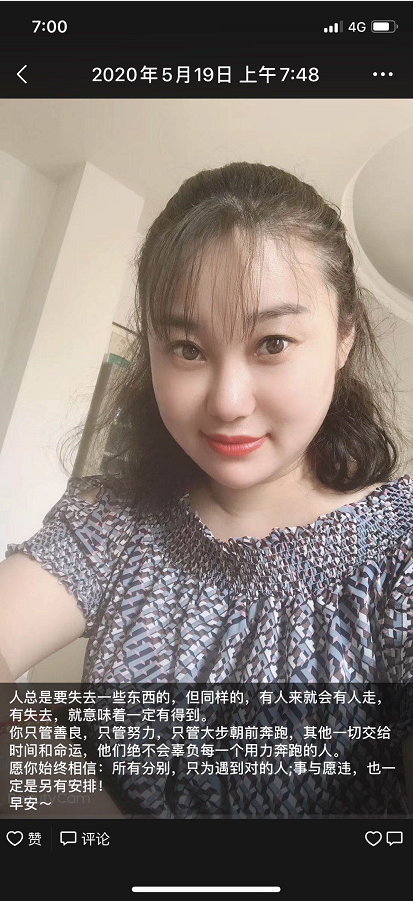 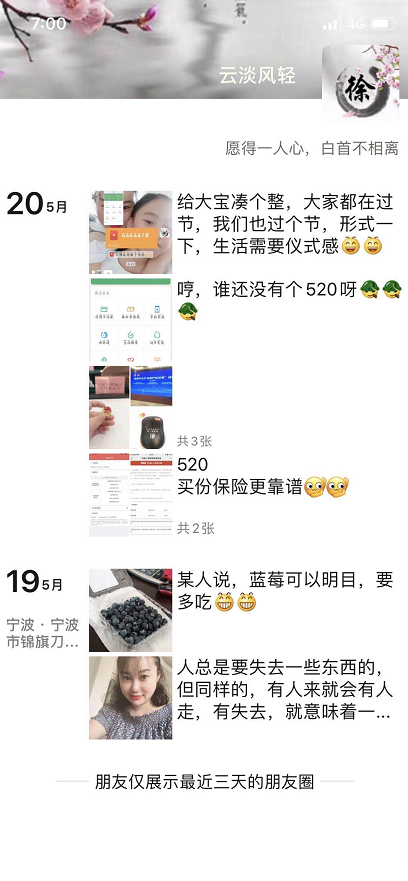 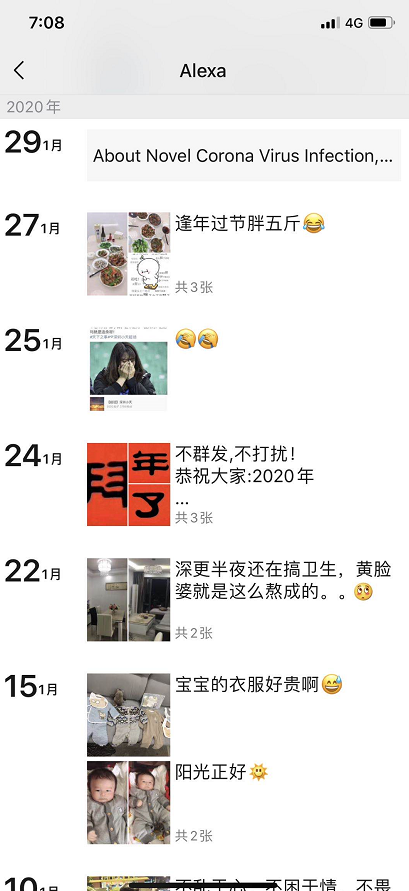 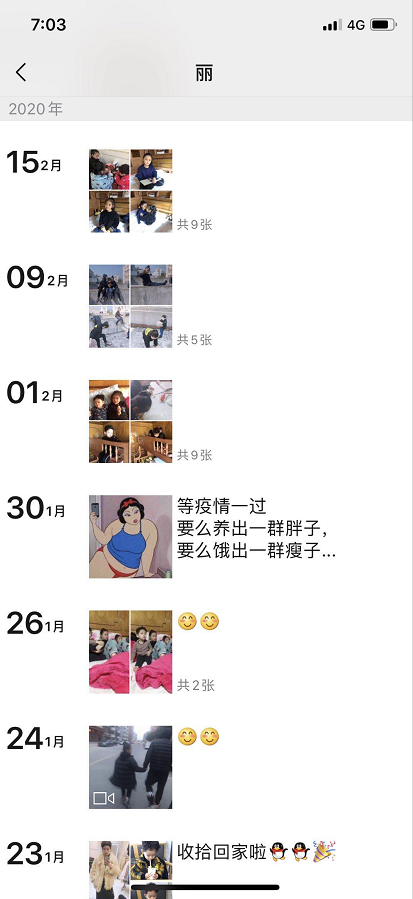 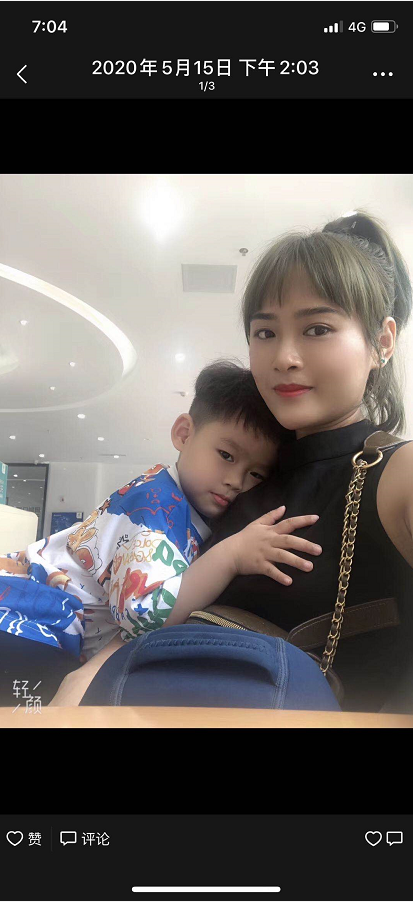 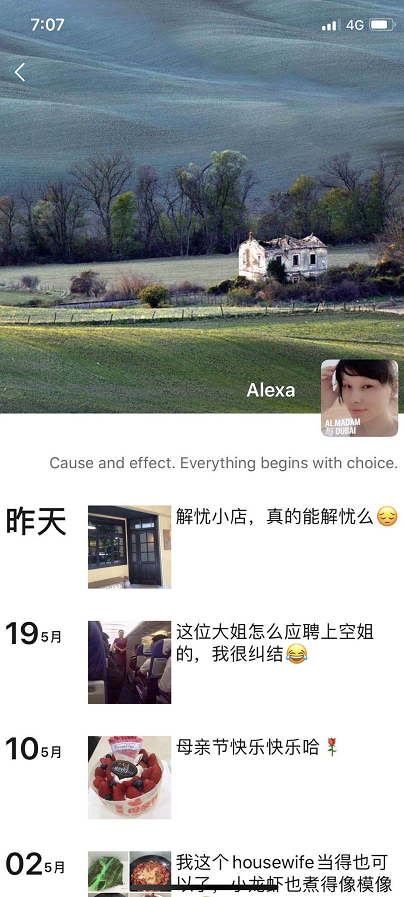 分析及判断
分析及判断
30-35岁典型用户
朋友圈2-4图展示 + 简短文字，基本不分享文章
内容集中在孩子、美食、厨艺、减肥、教育、保险微商出现频率较高
较少晒自拍，自拍多集中展示孩子、背景不精致
希望展现自己家庭美满、懂生活、精致、关注家庭、情亲、亲子关系，对职业迷茫，不再关注社会热点发表自己看法、宝妈做微商保险比例高
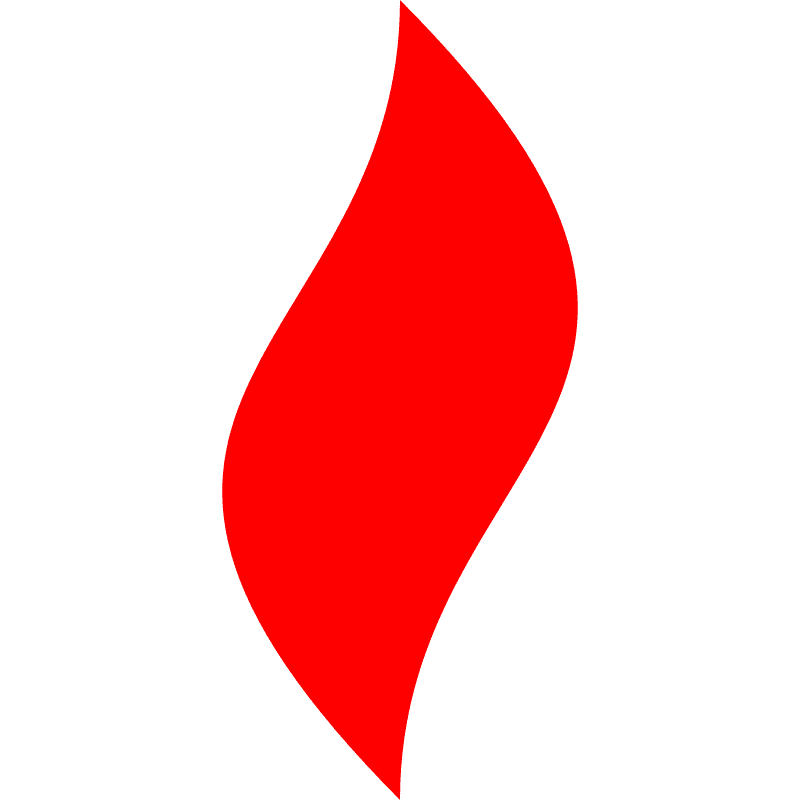 点燃
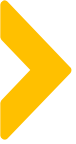 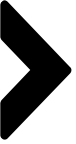 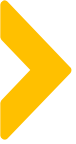 案例解析
01.用户定位
02.输出利益点
1、用户在社群内能不定时学习到各种个人洗护专业知识
2、能与同质性的粉丝进行经验交流或受到专业性指导
3、掌握洗护小技巧，保持身心愉悦
4、参与社群营销活动及获得各种福利优惠
5、各类洗护产品售前售后详细了解和咨询
面向人群：各年龄阶层女性          
人群特性：价格敏感型
适合年龄：18-50岁
03.社群日常内容
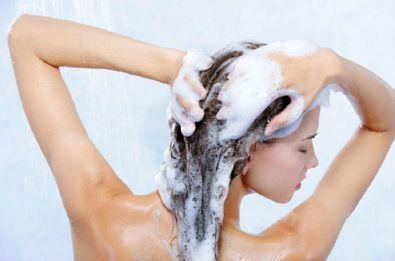 1、洗护知识科普                   2、洗护/热点话题互动
3、培养经验交流                   4、日常主题打卡互动
5、粉丝营销活动                   6、洗护用品推荐
7、售前售后咨询                   8、优惠福利发放
9、KOC培养/招募
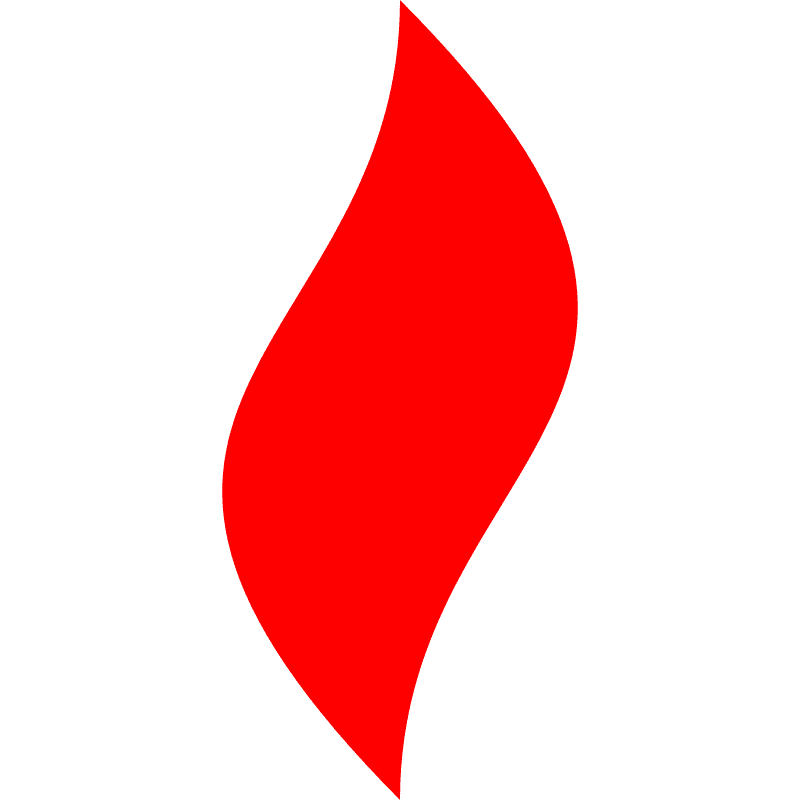 点燃
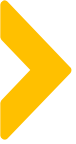 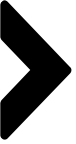 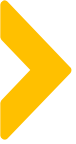 案例解析
某酒类品牌
社群定位：
这是一个为中产阶级男性朋友提供关于保健酒养生的互动交流平台，在这里，能为注重养生的男性朋友分享专业的保健酒养生知识，推荐优质的保健酒产品，针对性地为大家解答关于男性养生方面的疑惑，并提供更科学的男性养生方式。同时，也鼓励大家积极交流，分享日常养生经验、结合养生时节热点进行趣味互动，打造男性养生品牌。
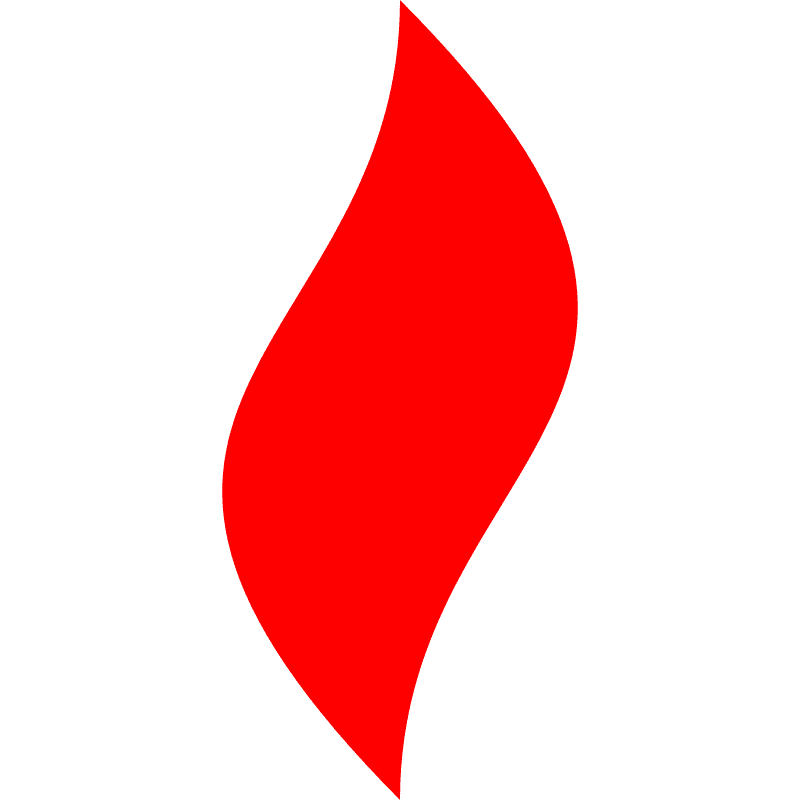 点燃
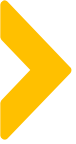 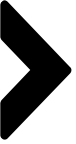 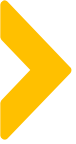 目标人群画像
35岁至55岁
有一定经济基础且注重养身的男性
目标
人群
关键词
高端、男性、35岁以上、养身
关联属性
产品功能
帮助睡眠
男性功能
档次定位
高端
人群定位
35岁以上男性 有一定经济基础 注重养身
产品	档次	人群 功能	定位	定位
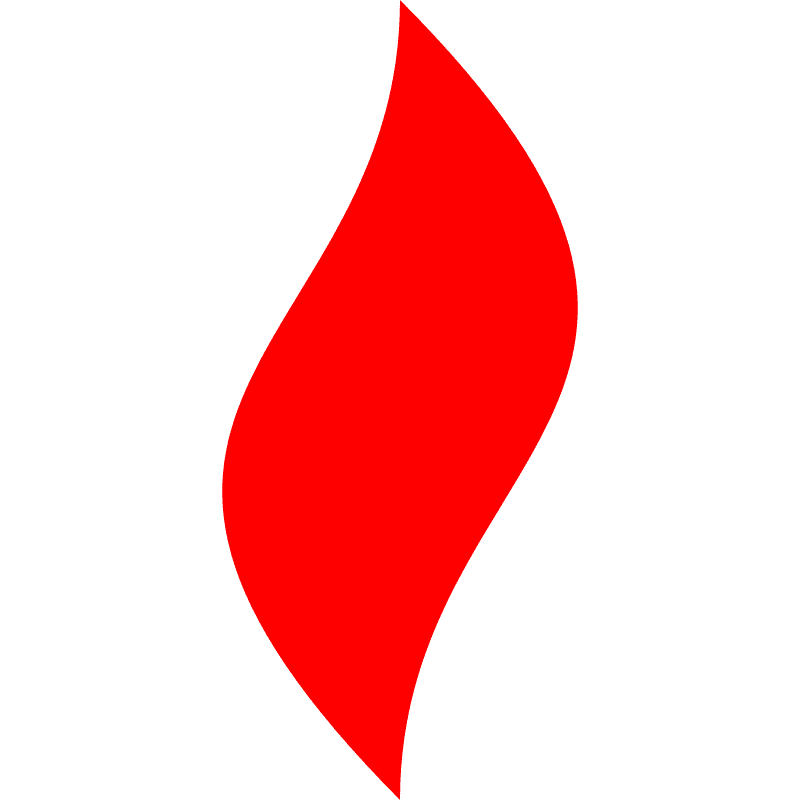 点燃
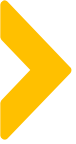 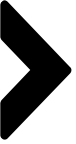 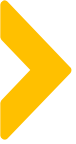 案例解析
01.用户定位
02.输出利益点
1、用户在社群内能不定时学习到各种保健酒养生专业知识
2、有效提高养生质量，提高身体素质
3、能与同质性的粉丝进行养生经验交流或受到专业性指导
4、参与社群营销活动及获得各种福利优惠
5、各类保健酒产品售前售后详细了解和咨询
面向人群：有一定经济基础且注重养生的男性          
适合年龄：35岁以上
03.社群日常内容
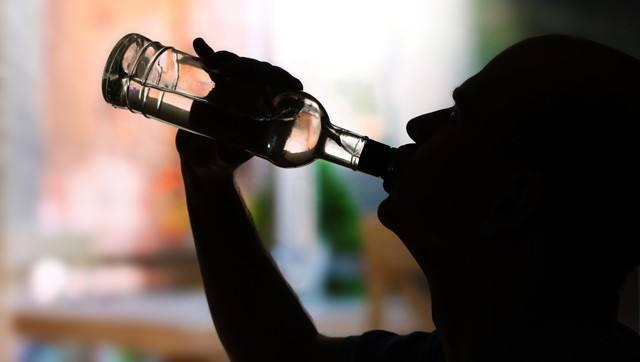 1、保健酒养生知识科普         2、养生热点话题互动
3、培养经验交流                   4、日常主题打卡互动
5、粉丝营销活动                   6、保健酒推荐
7、售前售后咨询                   8、优惠福利发放
9、KOC培养/招募
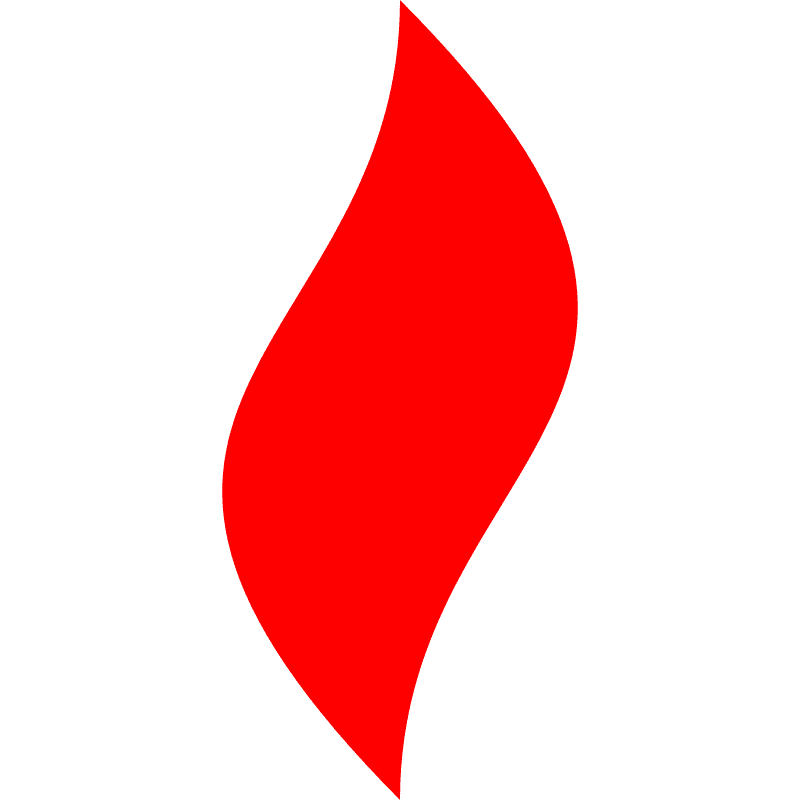 点燃
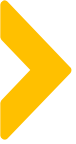 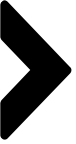 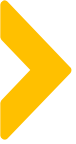 案例解析
某童服童鞋品牌
社群定位：
这是一个为宝爸宝妈提供童装童鞋相关内容的互动交流平台，在这里，能为宝爸宝妈及儿童亲友分享专业的童装知识，推荐时尚与舒适相结合的童装产品，提高宝妈宝爸对儿童时尚的触觉和时尚感。同时，也鼓励大家积极交流，讨论儿童穿着经验和进行各种趣味互动，营造儿童时尚氛围，让品牌形象深入人心。
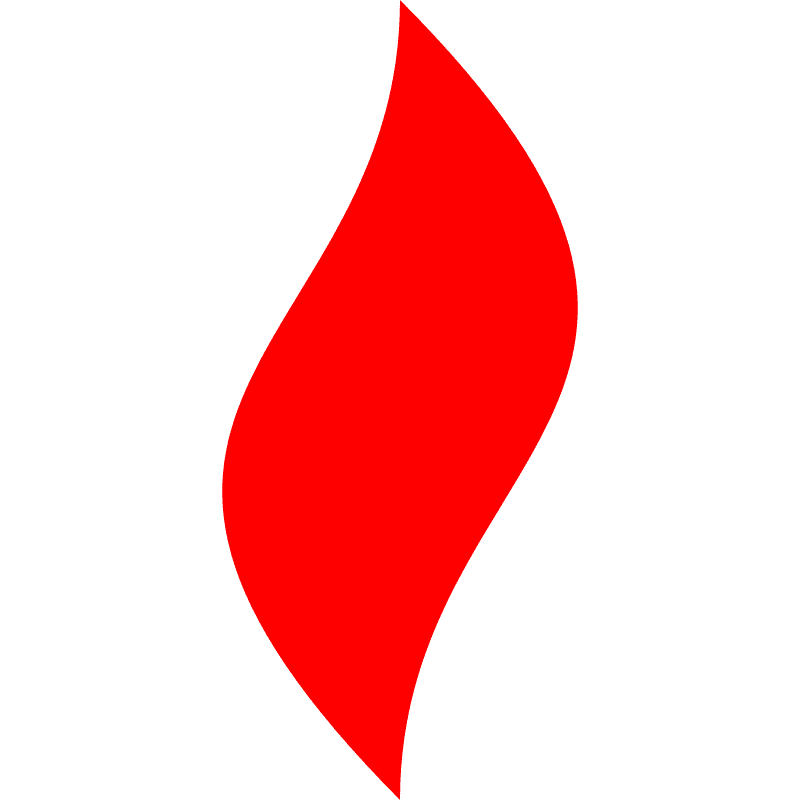 点燃
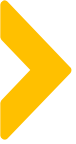 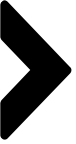 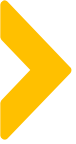 案例解析
01.用户定位
02.输出利益点
1、在社群内能不定时学习到各种童装童鞋专业穿搭知识
2、提高审美能力、儿童穿搭时尚感
3、能与同质性的粉丝进行经验交流或受到专业性指导
4、参与社群营销活动及获得各种福利优惠
5、各类童装童鞋等服饰产品售前售后详细了解和咨询
面向人群：追求时尚、品位、进步的少年儿童父母、亲友         
适合年龄：18-45岁
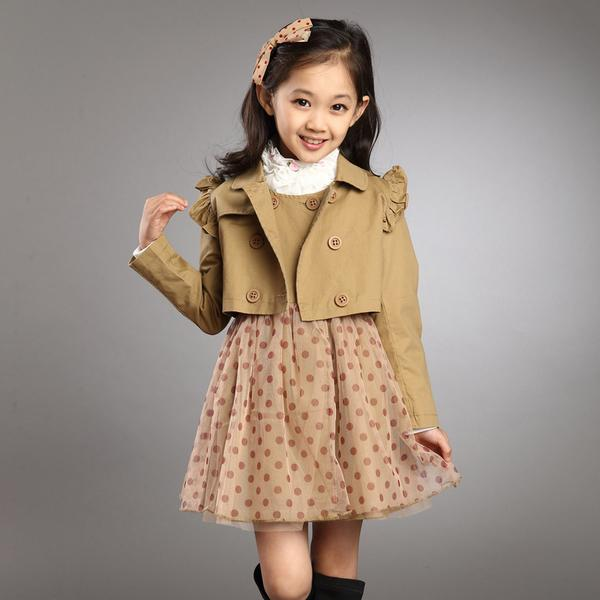 03.社群日常内容
1、童装童鞋穿搭知识            2、儿童时尚话题互动
3、儿童日常穿搭经验交流     4、日常主题打卡互动
5、粉丝营销活动                   6、儿童服饰推荐
7、售前售后咨询                   8、优惠福利发放
9、KOC培养/招募
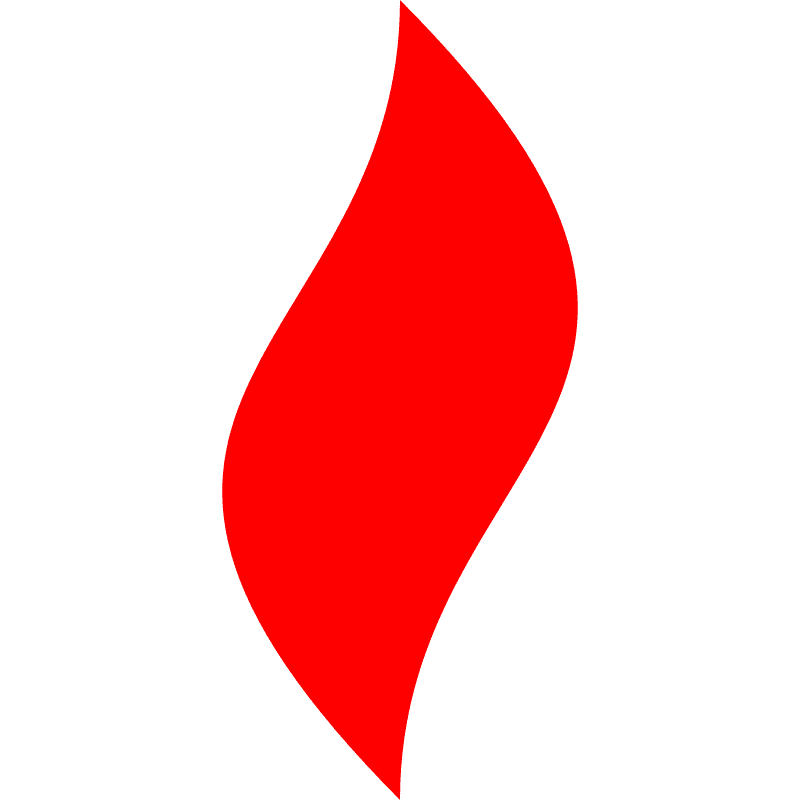 点燃
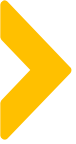 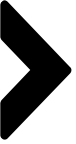 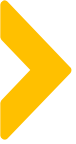 案例解析
某通信网络运营商
社群定位：
这是一个为用户提供便利的全类型业务办理平台，在这里，能为大家分享最新资讯，推荐更优惠的业务活动，为大家专业解答业务疑惑。除此之外，结合时事热点进行趣味互动、派发福利，提高品牌形象和亲和力，增强用户信任感。
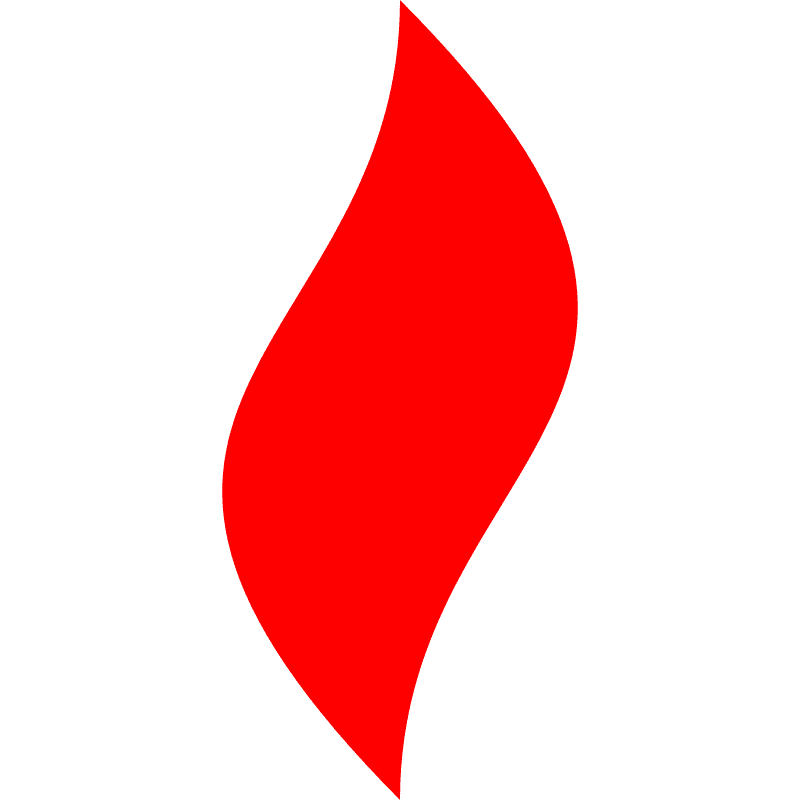 点燃
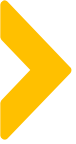 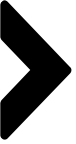 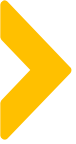 案例解析
01.用户定位
02.输出利益点
1、在社群内能不定时接收到品牌的最新资讯
2、能得到一对一的业务服务
3、参与社群营销活动及获得各种福利优惠
4、各类业务产品的详细了解和咨询
面向人群：各年龄阶层的移动用户      
适合年龄：15-60岁
03.社群日常内容
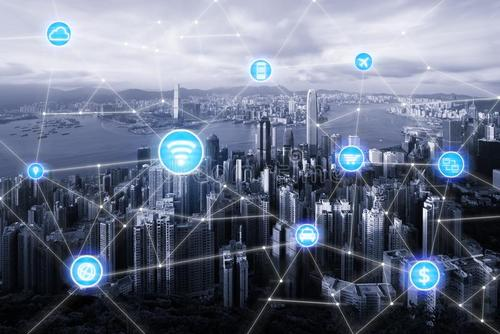 1、品牌资讯发放                   2、话题互动
3、培养经验交流                   4、日常主题打卡互动
5、粉丝营销活动                   6、业务产品推荐
7、业务咨询解疑                   8、优惠福利发放
9、KOC培养/招募
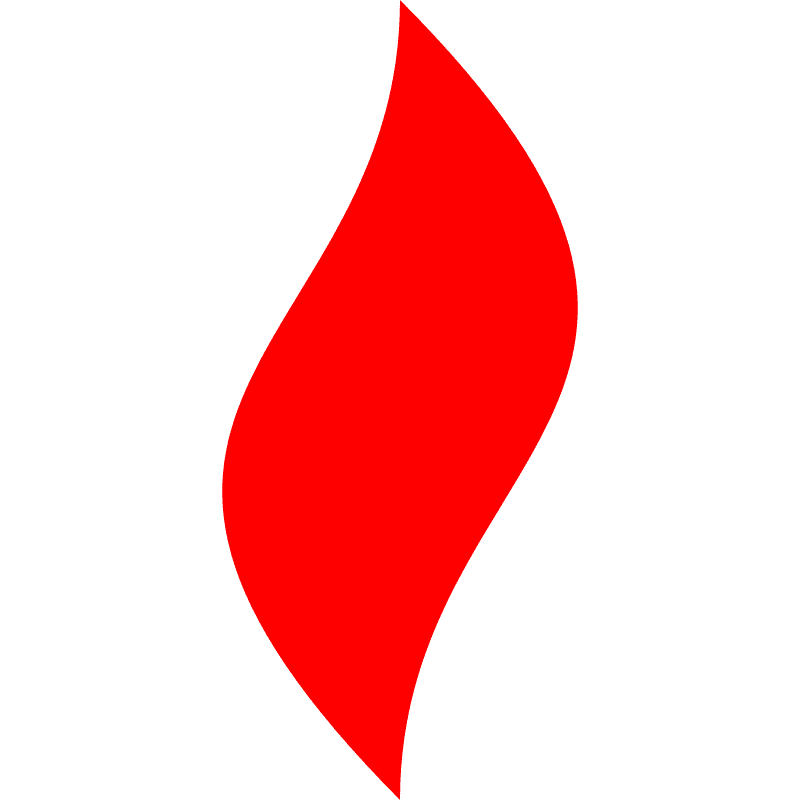 点燃
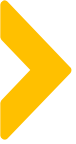 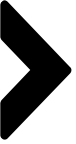 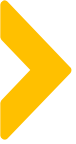 案例解析
某盲盒手办品牌
社群定位：
这是一个为热爱二次元、潮玩的年轻人提供趣味萌物相关内容的互动交流平台，在这里，能为大家不定时分享二次元的有趣资讯，推荐时下最新/最热/最经典的二次元盲盒，通过趣味互动环节，为大家派福利。同时，也鼓励大家积极交流，讨论二次元、潮玩萌物，借此推广品牌，提高品牌影响力，力求打造潮玩领导品牌。
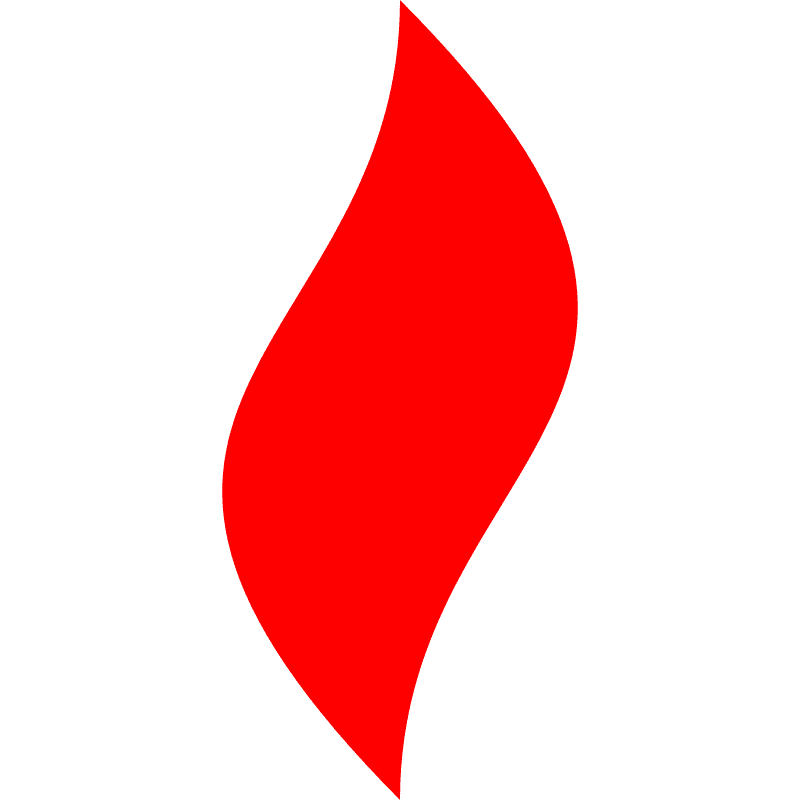 点燃
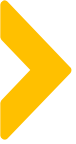 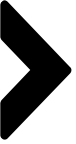 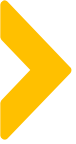 案例解析
01.用户定位
02.输出利益点
1、在社群内能不定时获取二次元最新最热的资讯
2、能与有相同爱好的粉丝进行交流互动
3、参与社群营销活动及获得各种福利优惠
4、各类二次元盲盒产品售前售后详细了解和咨询
面向人群：热爱二次元、潮玩的年轻人      
适合年龄：15-35岁
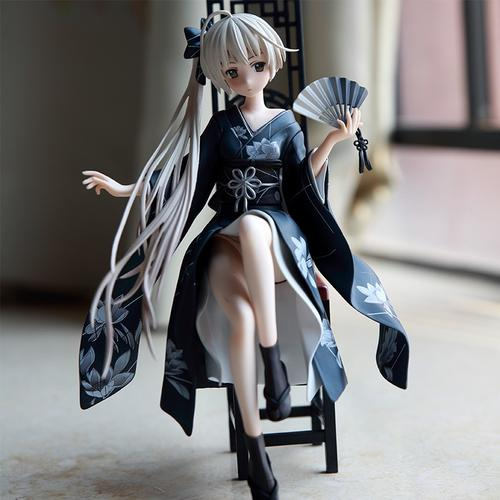 03.社群日常内容
1、二次元资讯发放               2、二次元话题互动
3、培养经验交流                   4、日常主题打卡互动
5、粉丝营销活动                   6、盲盒产品推荐
7、售前售后咨询                   8、优惠福利发放
9、KOC培养/招募
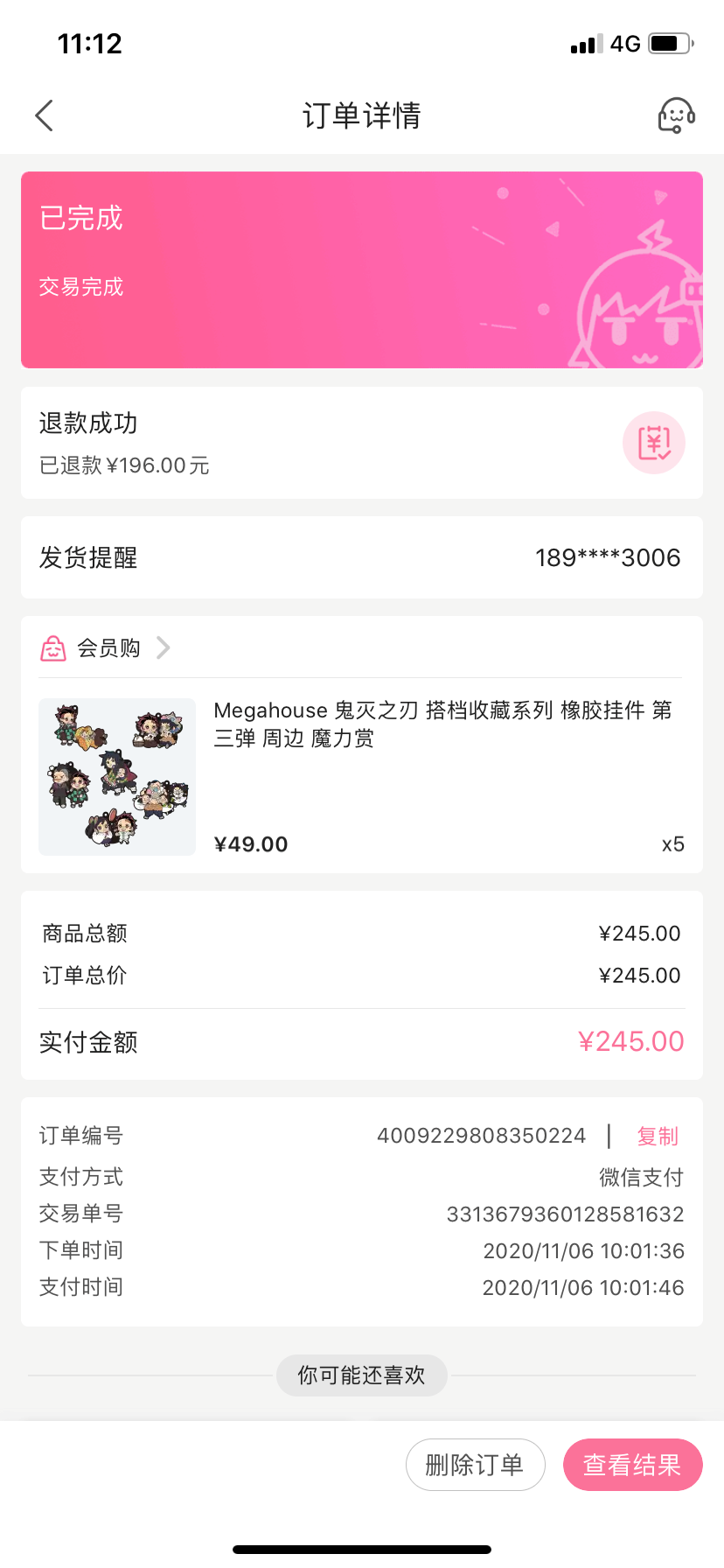 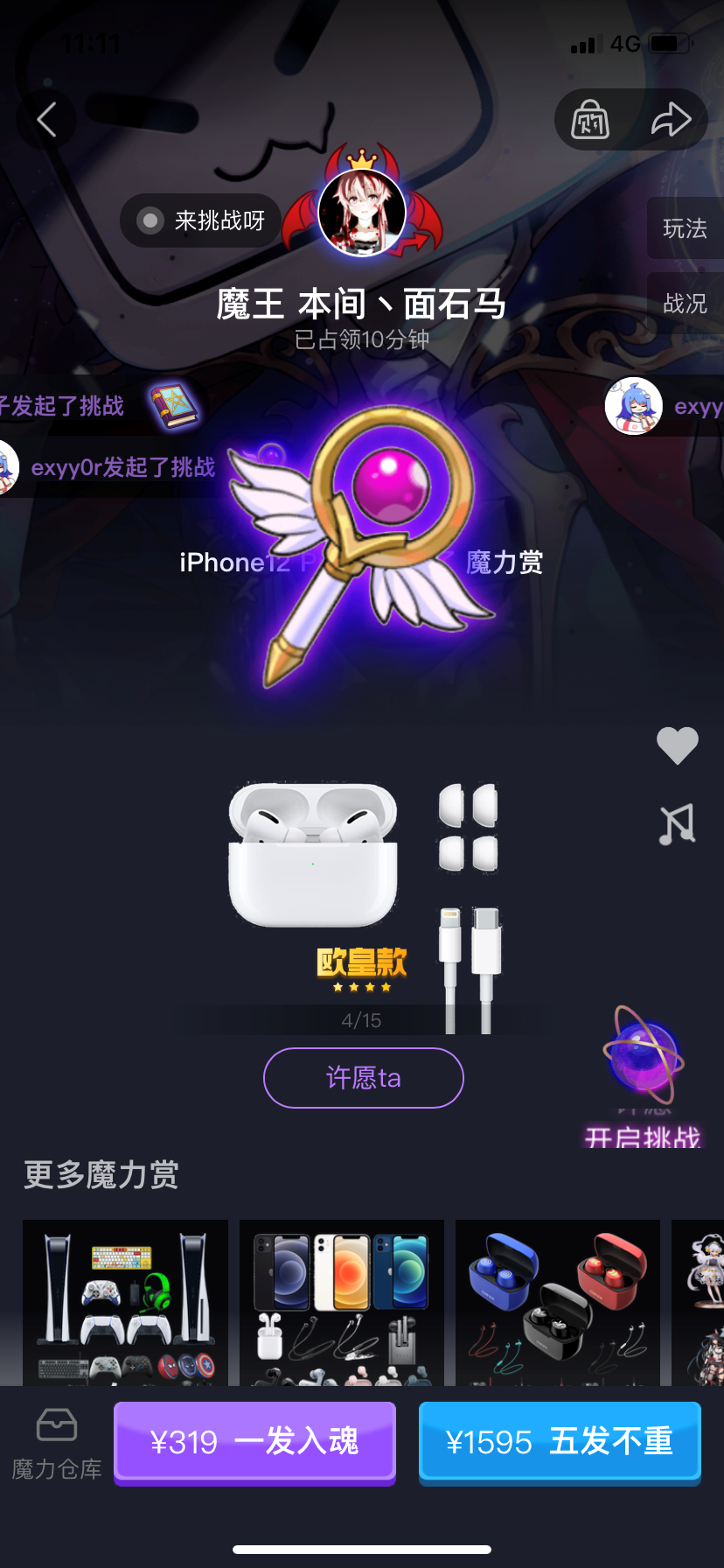 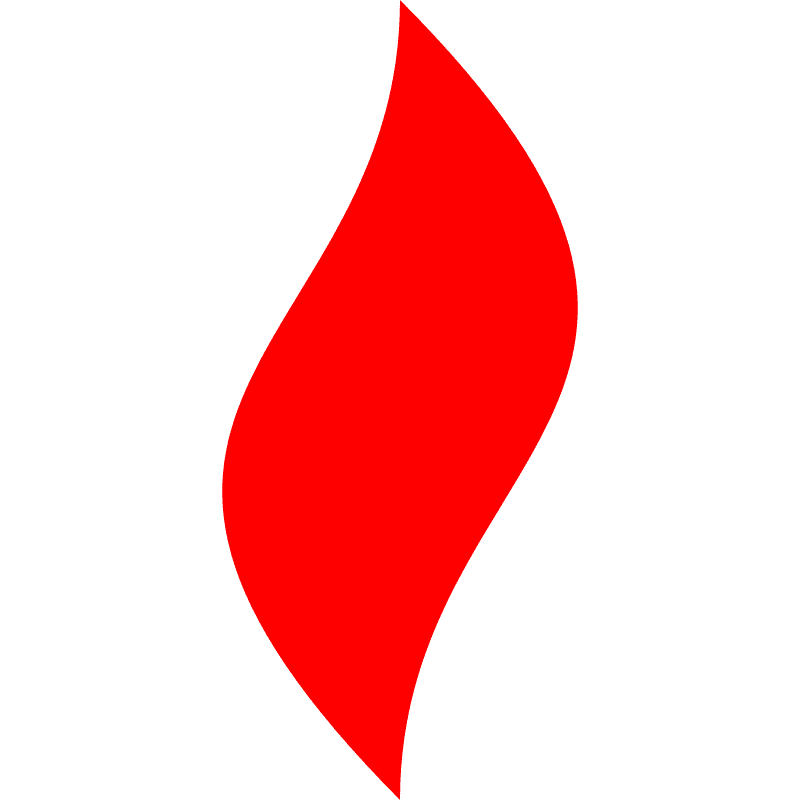 点燃
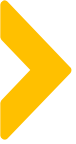 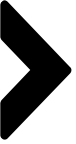 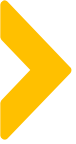 案例解析
某轻食控卡品牌
社群定位：
这是一个为热爱二次元、潮玩的年轻人提供趣味萌物相关内容的互动交流平台，在这里，能为大家不定时分享二次元的有趣资讯，推荐时下最新/最热/最经典的二次元盲盒，通过趣味互动环节，为大家派福利。同时，也鼓励大家积极交流，讨论二次元、潮玩萌物，借此推广品牌，提高品牌影响力，力求打造潮玩领导品牌。
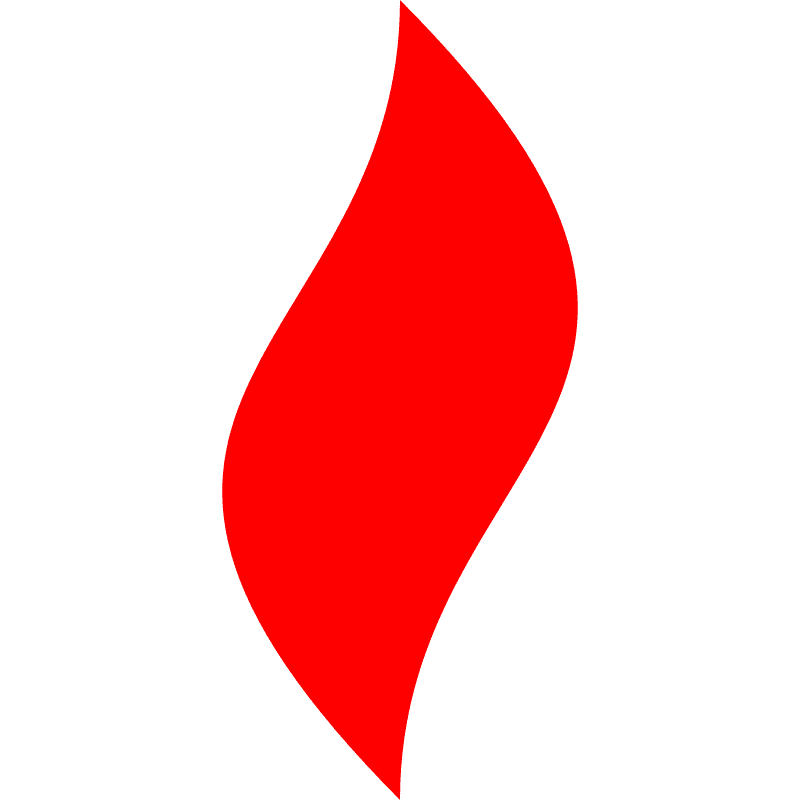 点燃
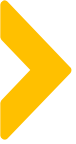 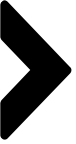 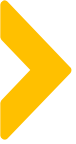 案例解析
01.用户定位
02.输出利益点
1、每日互联网/金融洞察新闻早报
2、减肥知识&健康控卡食谱推荐
3、社群营销活动及获得各种福利优惠
4、各类控卡产品专属搭配顾问
面向人群：学生为主以及
年轻时尚白领    
适合年龄：15-35岁
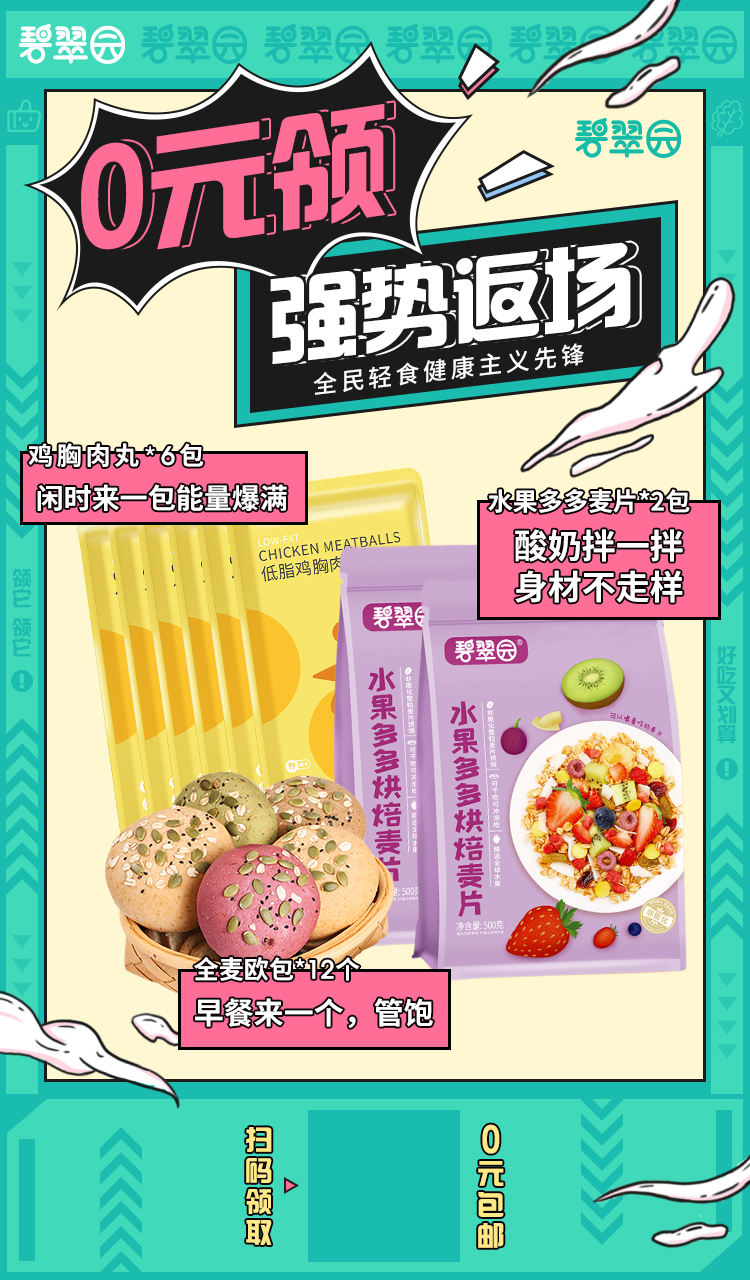 03.社群日常内容
1、热点趣闻资讯发放            2、二次元话题互动
3、培养经验交流                   4、日常主题打卡互动
5、粉丝营销活动                   6、盲盒产品推荐
7、售前售后咨询                   8、优惠福利发放
9、KOC培养/招募